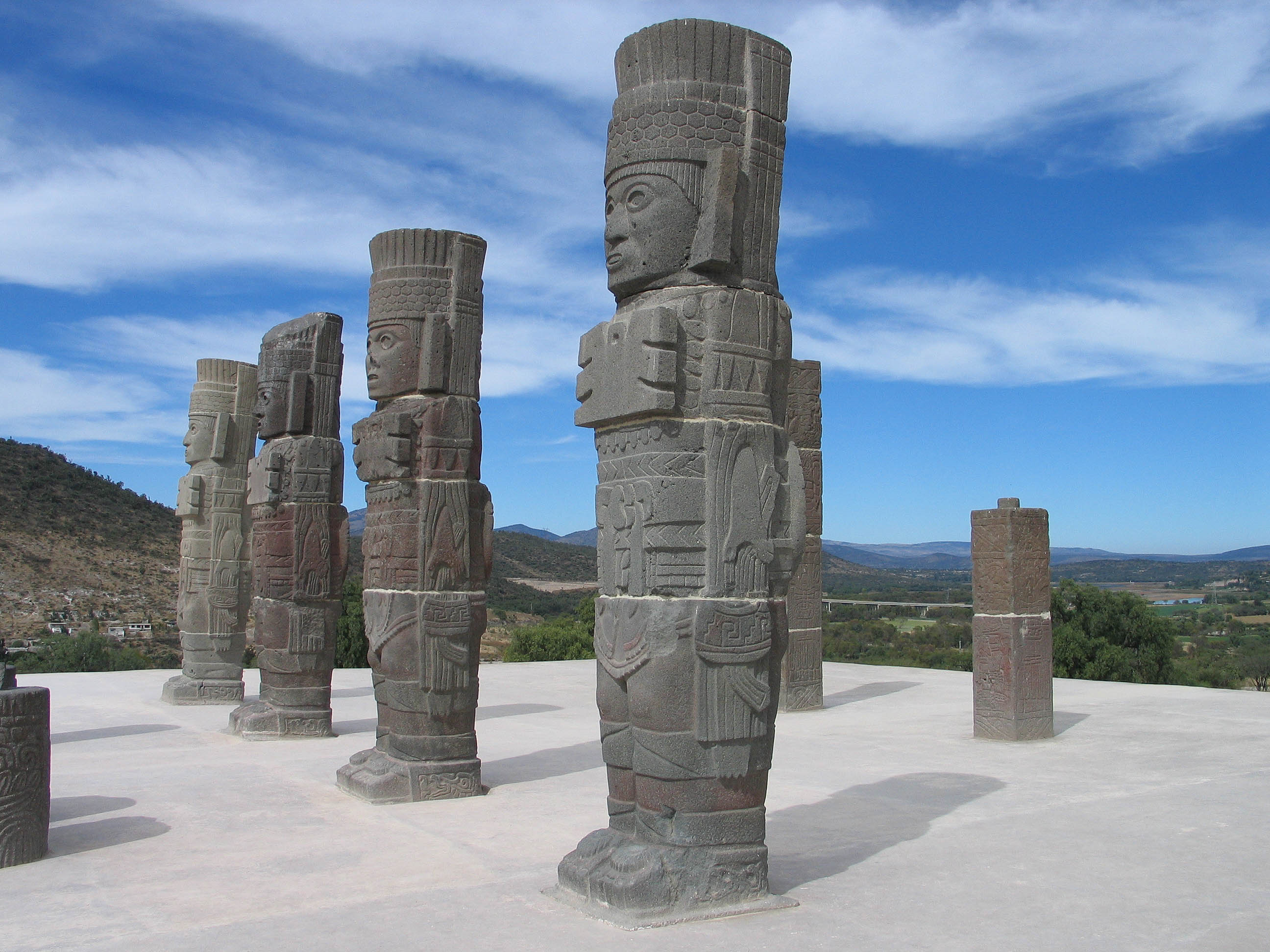 Ancient Middle America
The Postclassic
University of Minnesota Duluth
Tim Roufs’ ©2009-2019
http://en.wikipedia.org/wiki/Tula,_Hidalgo
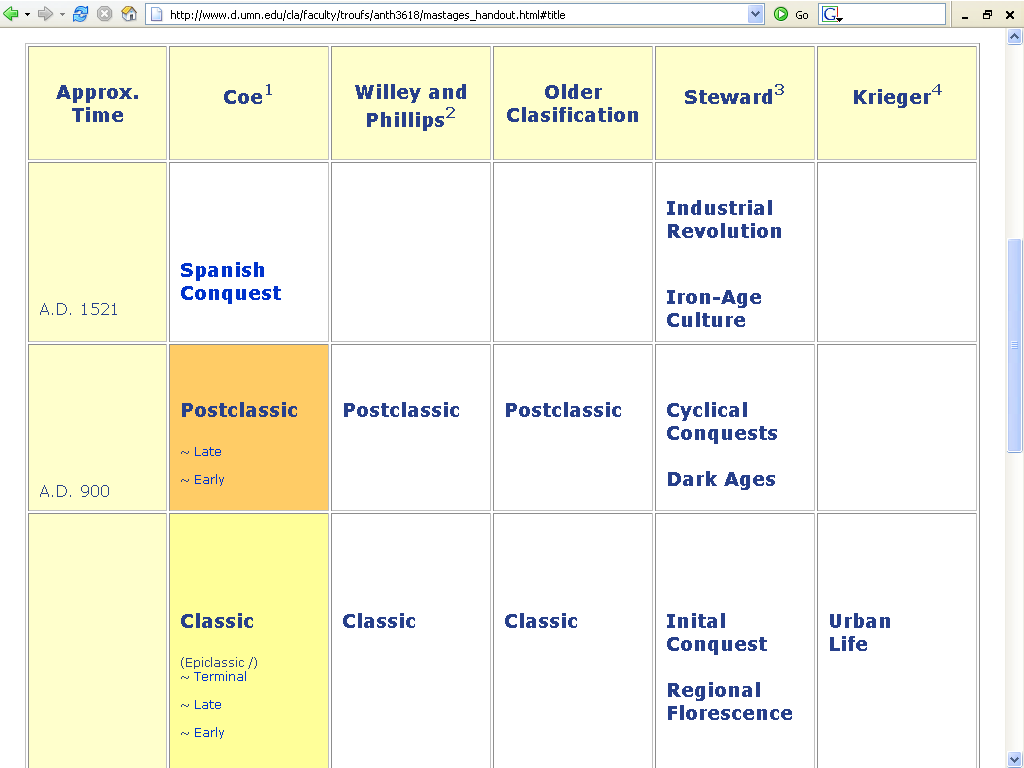 Middle
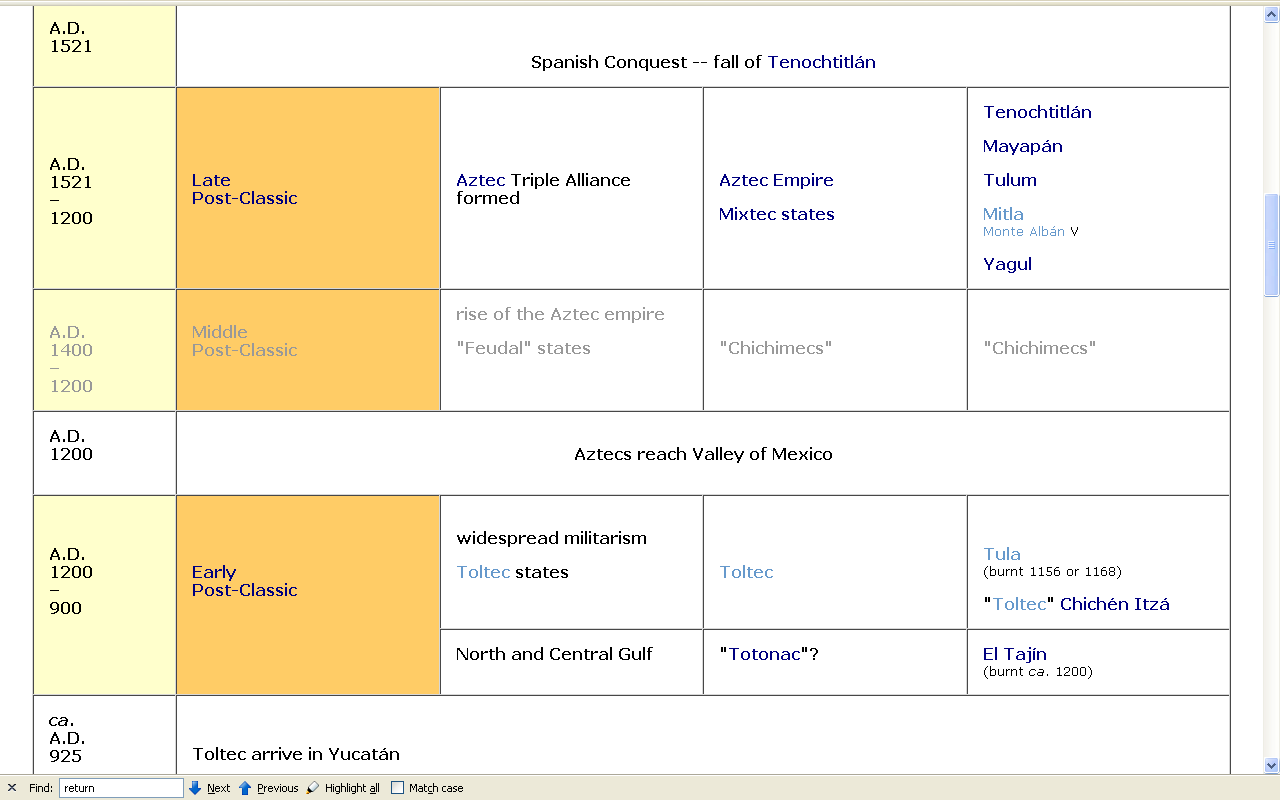 http://www.d.umn.edu/cla/faculty/troufs/anth3618/ma_timeline.html#Late_Postclassic
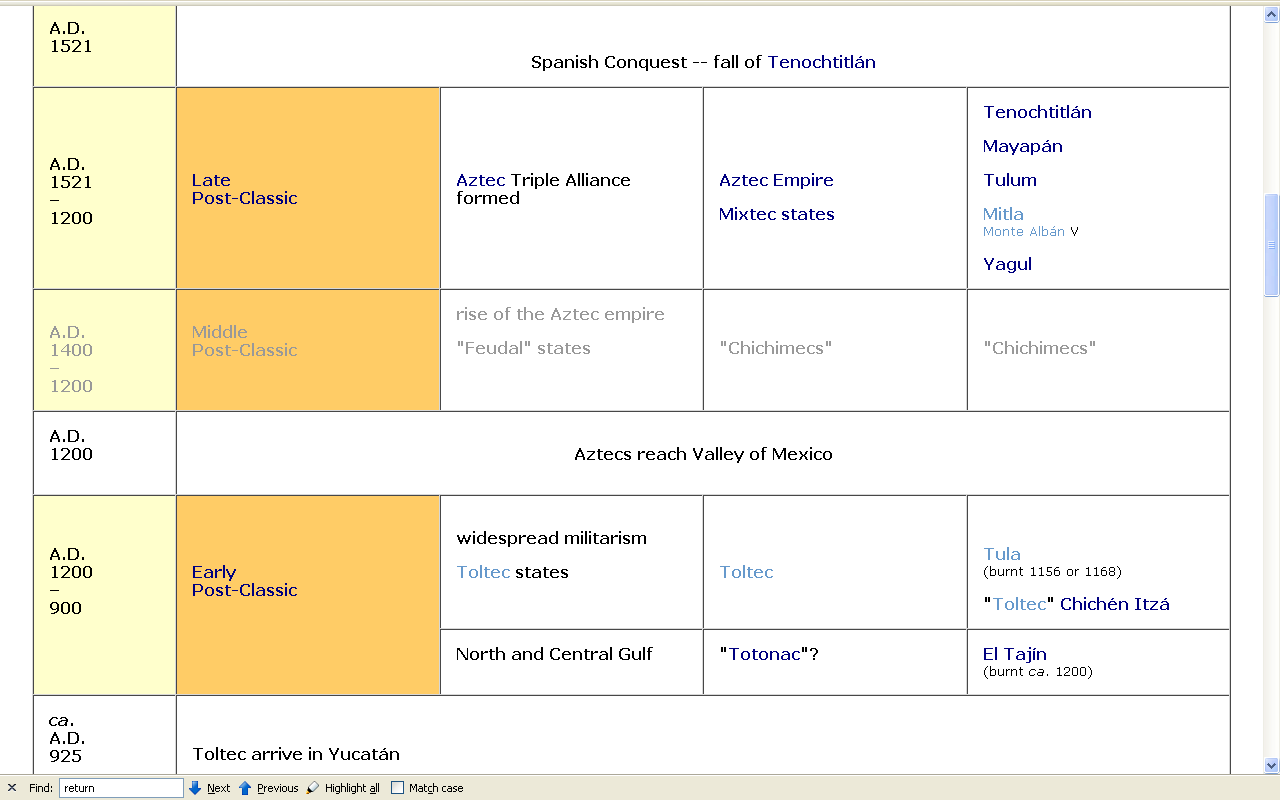 Tenochtitlán  founded in 1325
http://www.d.umn.edu/cla/faculty/troufs/anth3618/ma_timeline.html#Late_Postclassic
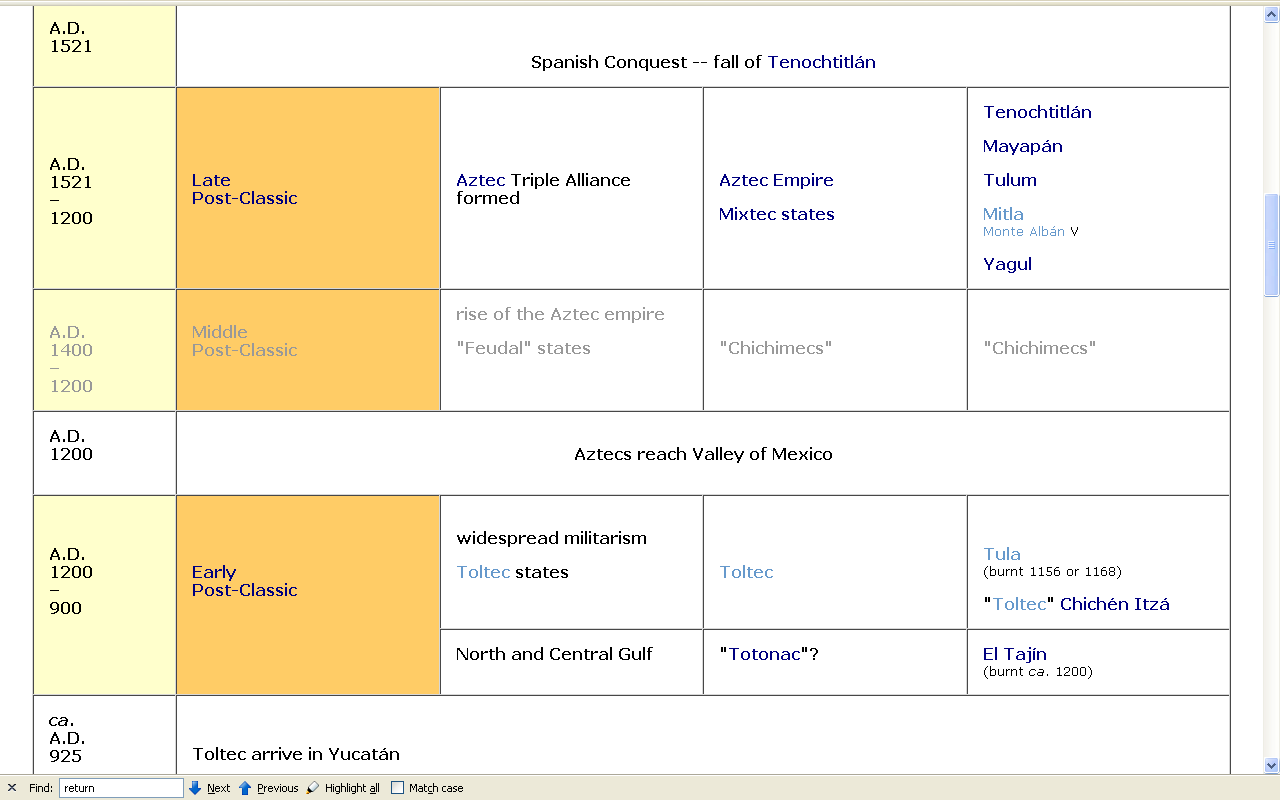 http://www.d.umn.edu/cla/faculty/troufs/anth3618/ma_timeline.html#Late_Postclassic
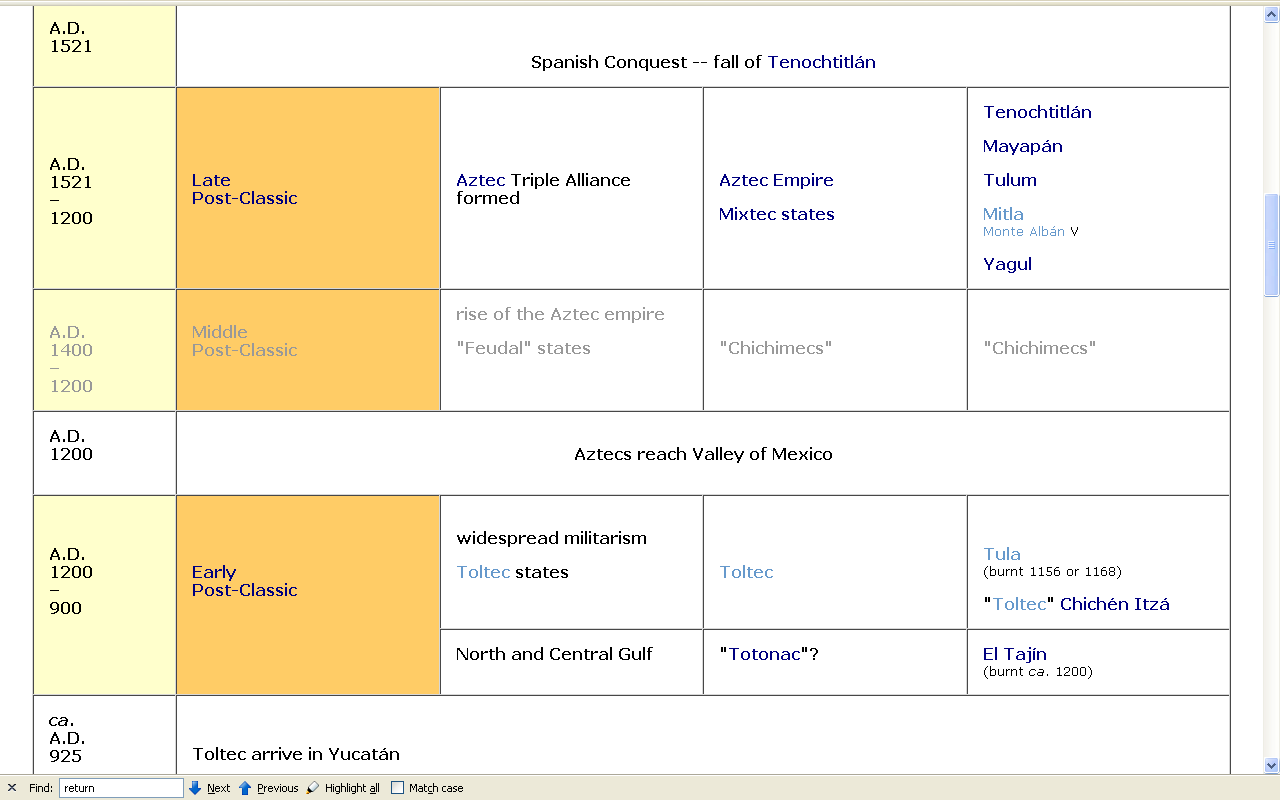 http://www.d.umn.edu/cla/faculty/troufs/anth3618/ma_timeline.html#Late_Postclassic
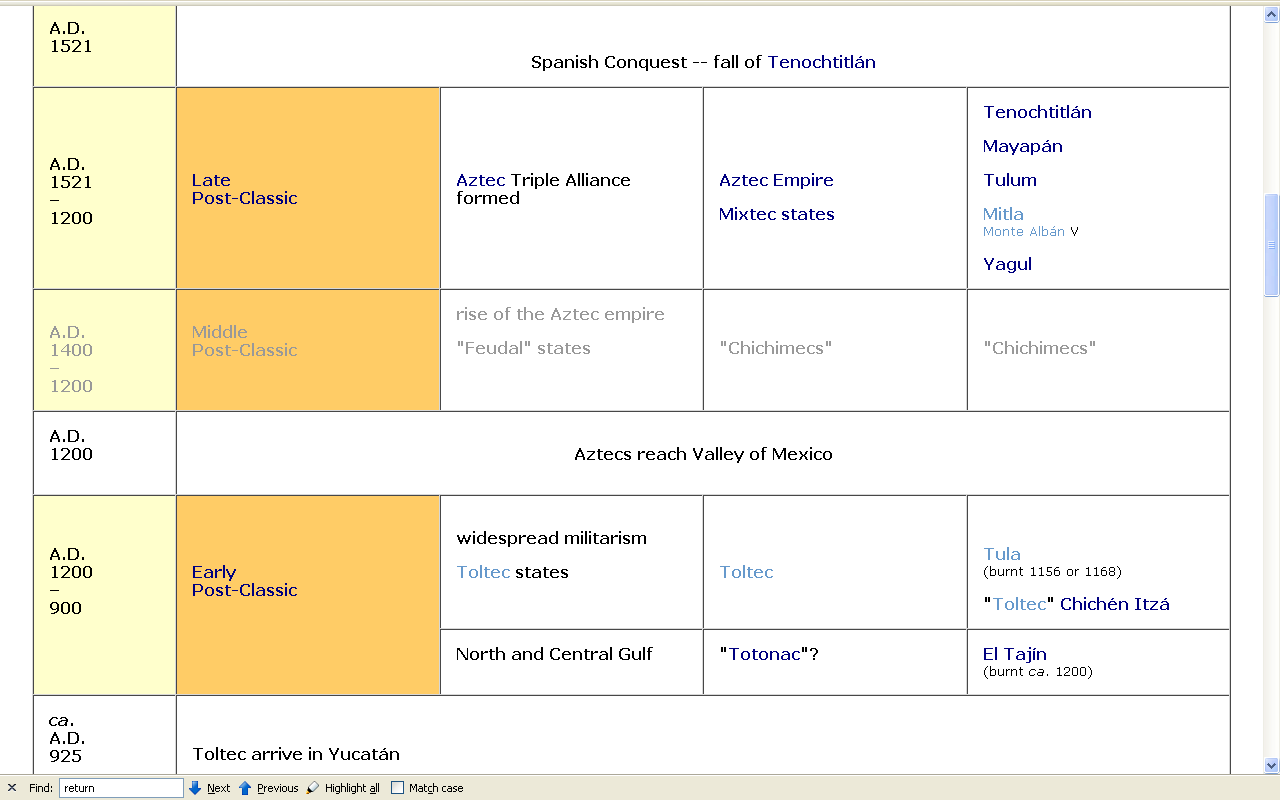 http://www.d.umn.edu/cla/faculty/troufs/anth3618/ma_timeline.html#Late_Postclassic
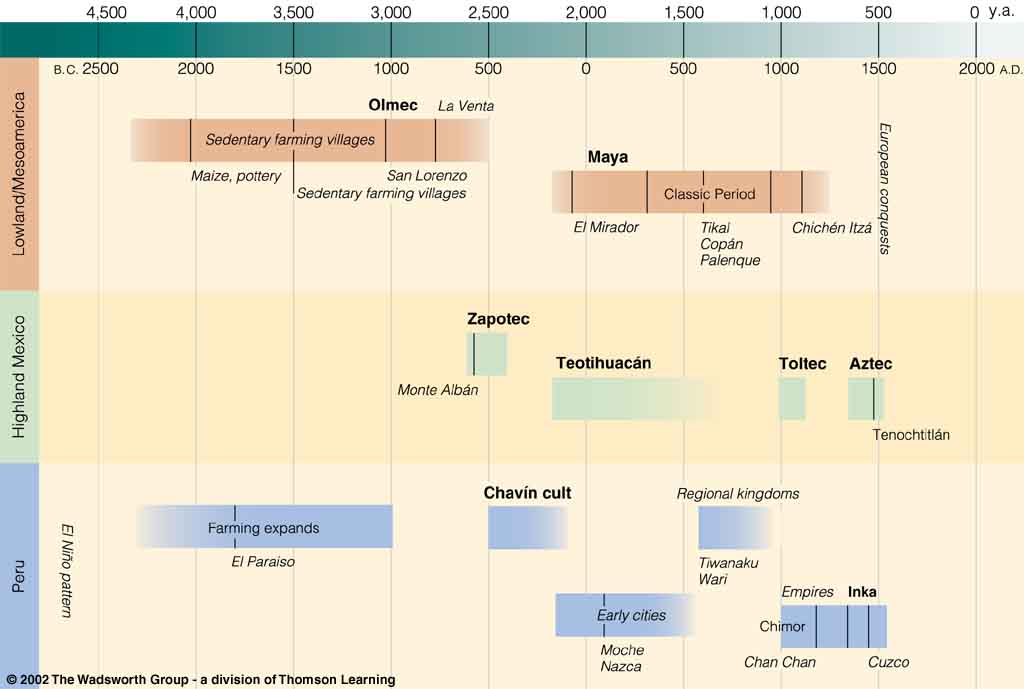 Colonial
Postclassic
Archaic
Pre-Classic
Classic
Understanding Physical Anthropology and Archaeology, 8th ed., p. 479
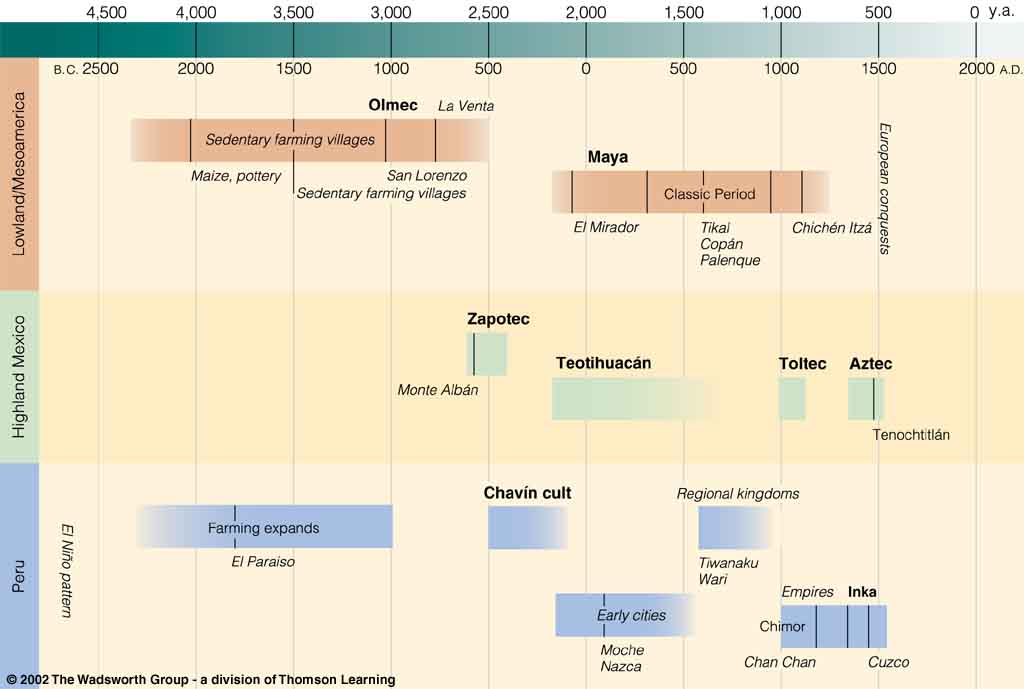 Colonial
Middle
Postclassic
Archaic
Pre-Classic
Classic
Understanding Physical Anthropology and Archaeology, 8th ed., p. 479
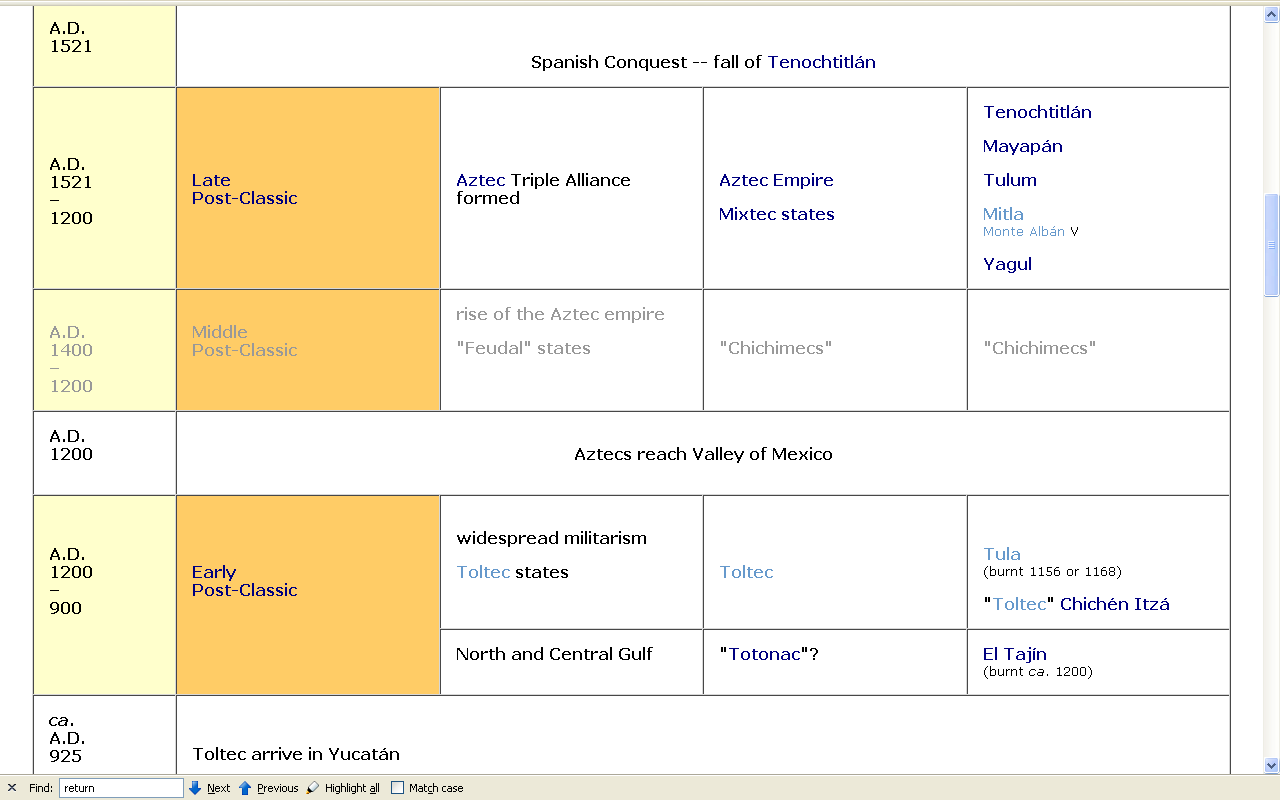 http://www.d.umn.edu/cla/faculty/troufs/anth3618/ma_timeline.html#Late_Postclassic
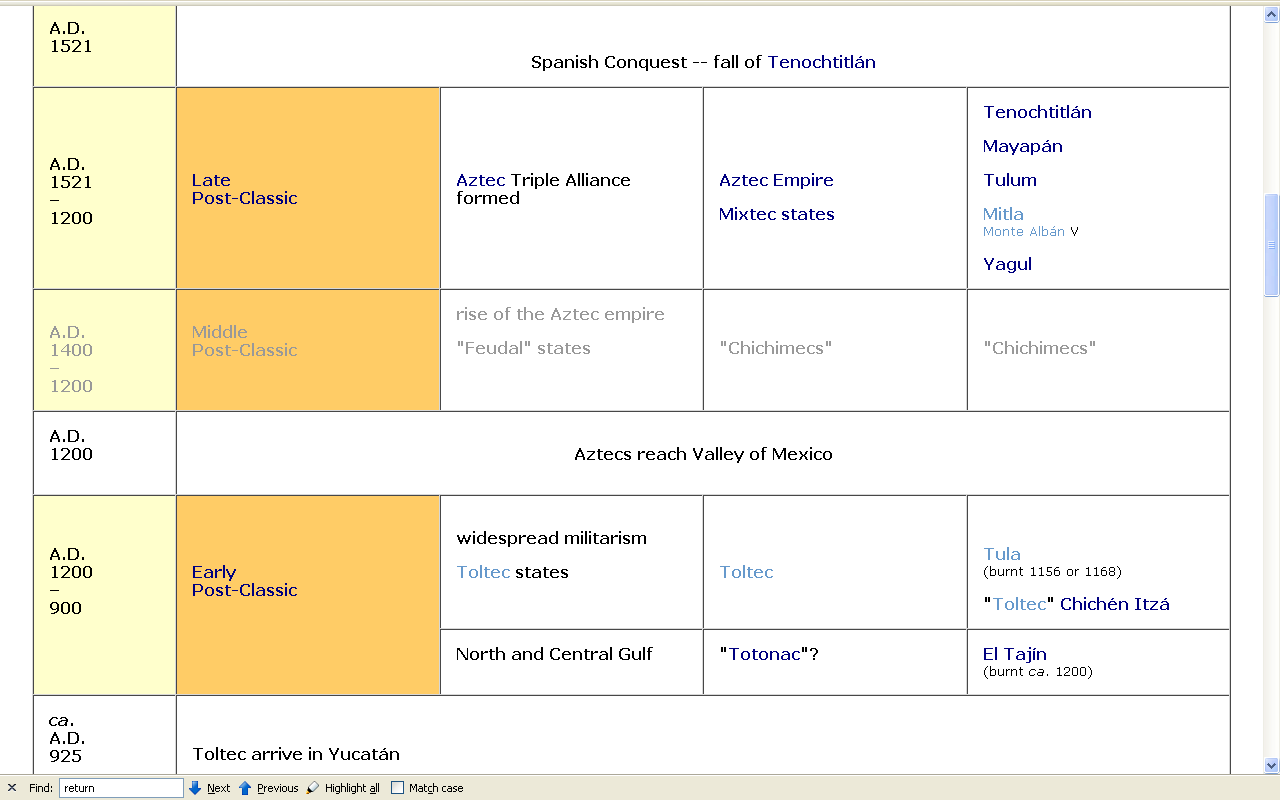 http://www.d.umn.edu/cla/faculty/troufs/anth3618/ma_timeline.html#Late_Postclassic
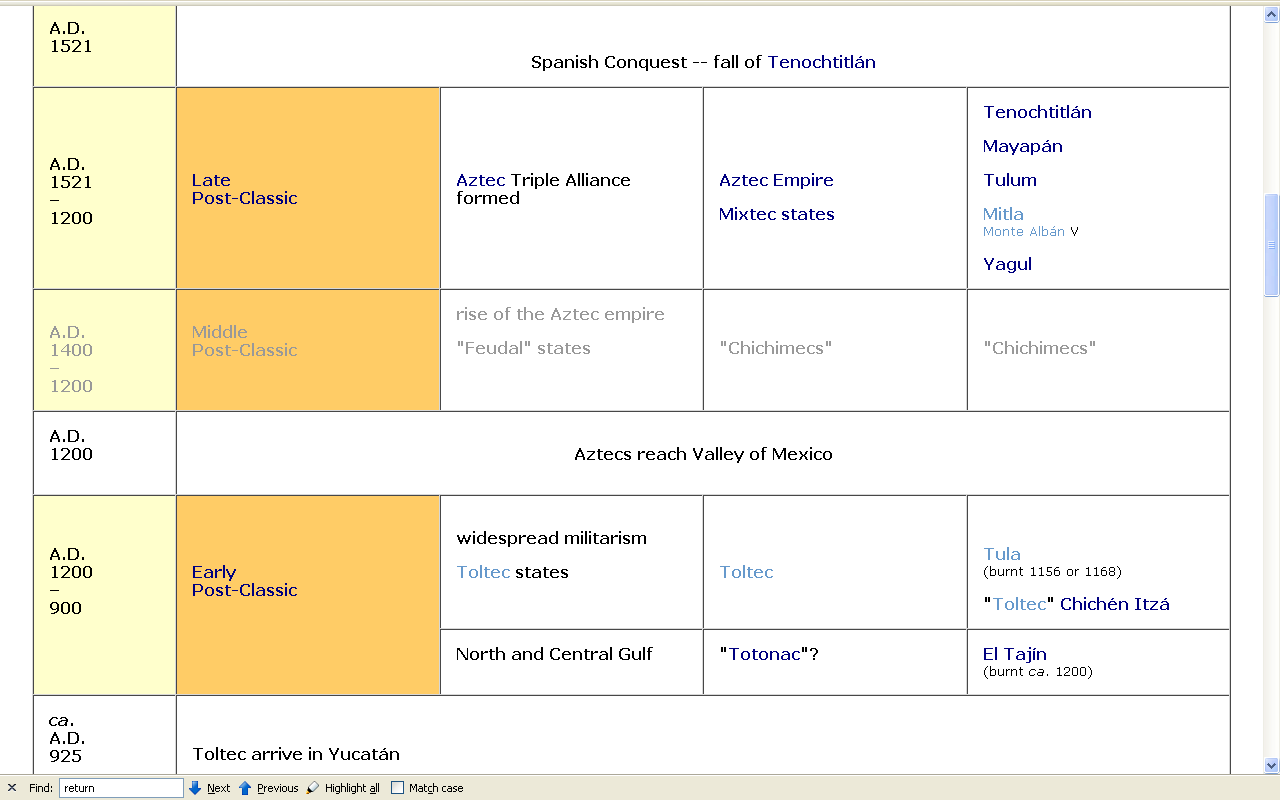 http://www.d.umn.edu/cla/faculty/troufs/anth3618/ma_timeline.html#Late_Postclassic
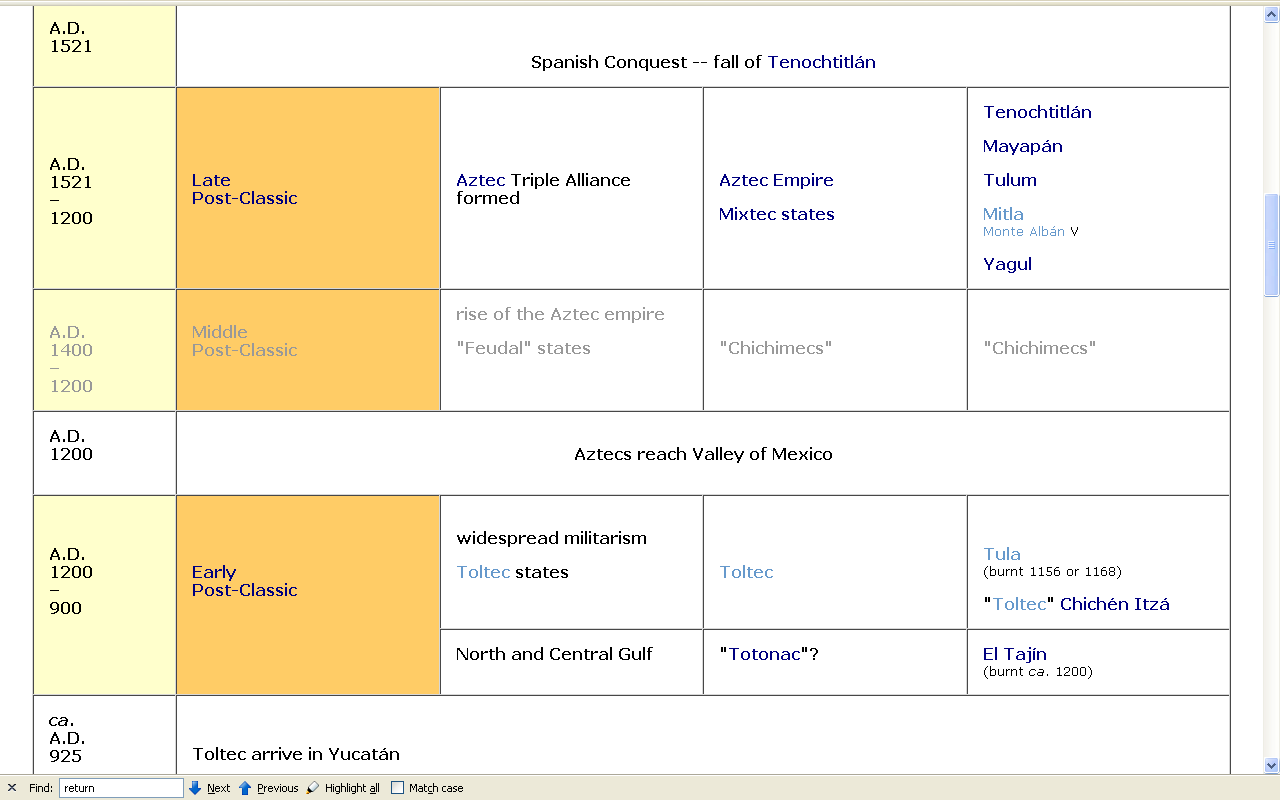 http://www.d.umn.edu/cla/faculty/troufs/anth3618/ma_timeline.html#Late_Postclassic
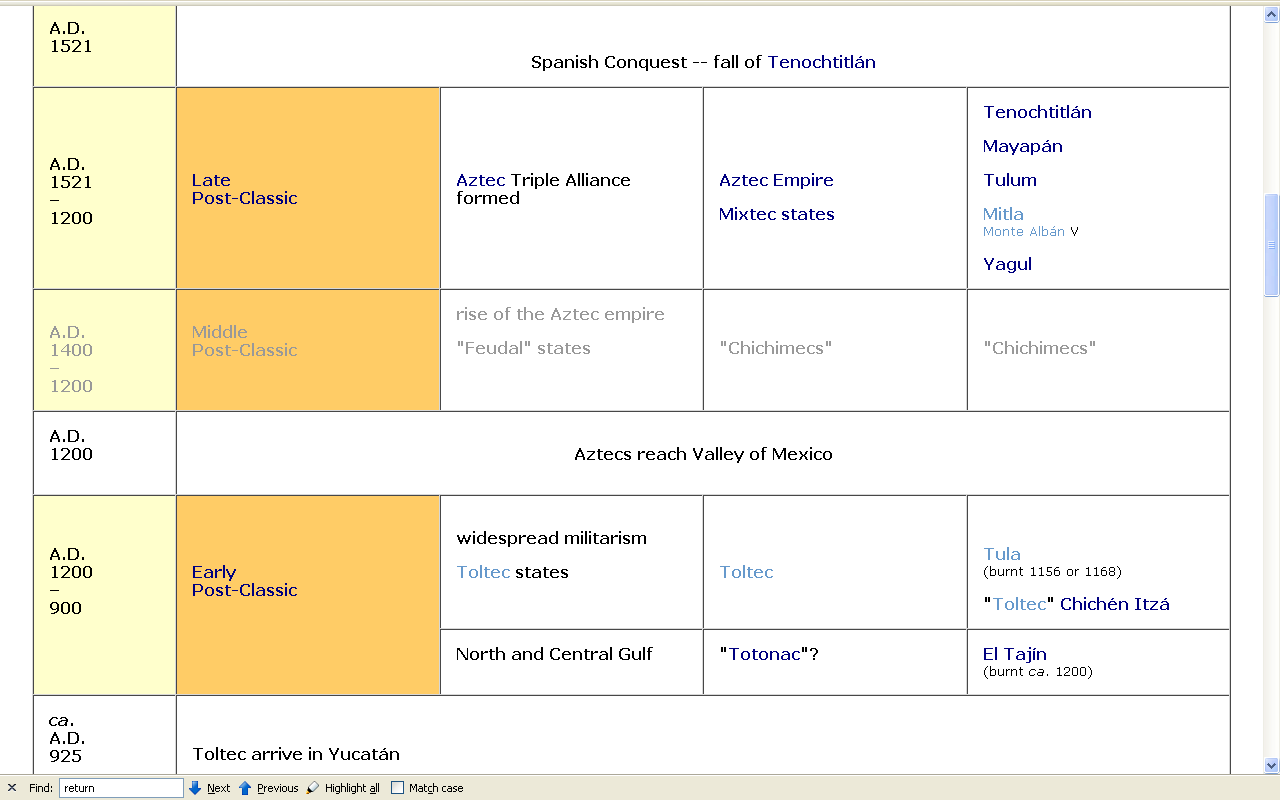 Tenochtitlán  founded in 1325
http://www.d.umn.edu/cla/faculty/troufs/anth3618/ma_timeline.html#Late_Postclassic
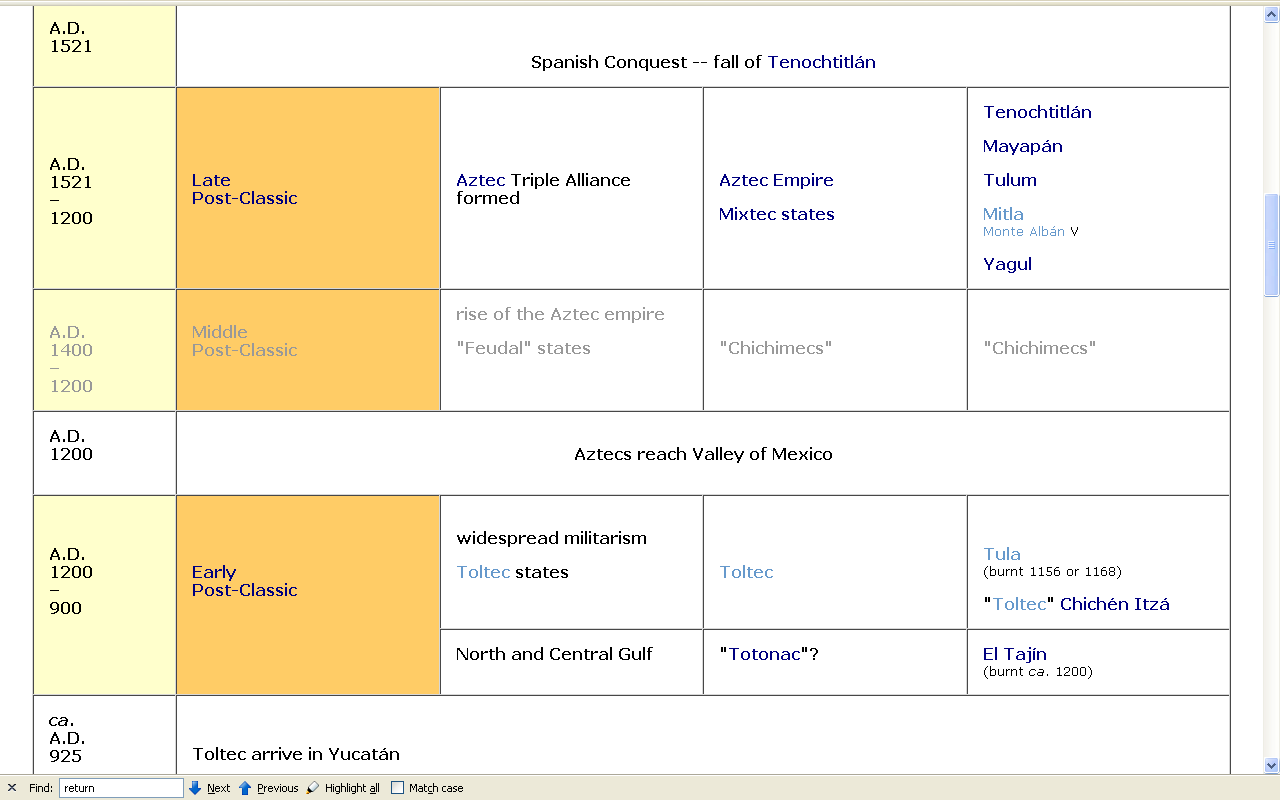 http://www.d.umn.edu/cla/faculty/troufs/anth3618/ma_timeline.html#Late_Postclassic
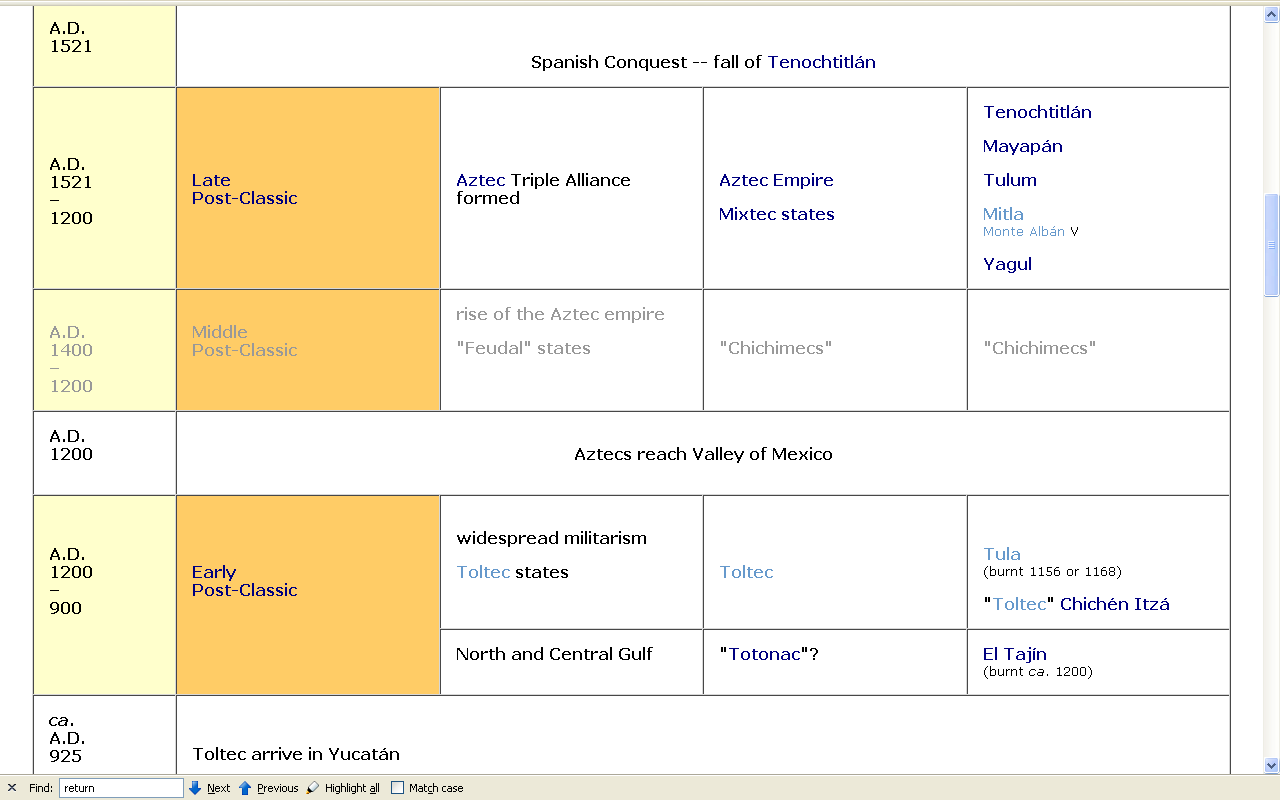 http://www.d.umn.edu/cla/faculty/troufs/anth3618/ma_timeline.html#Late_Postclassic
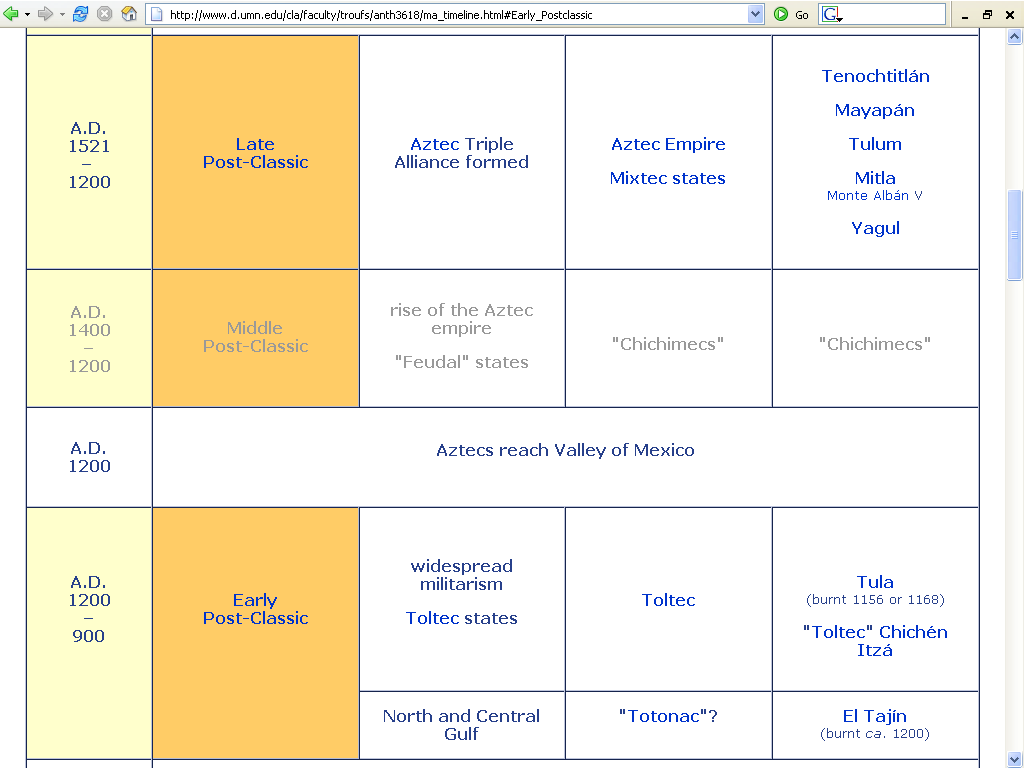 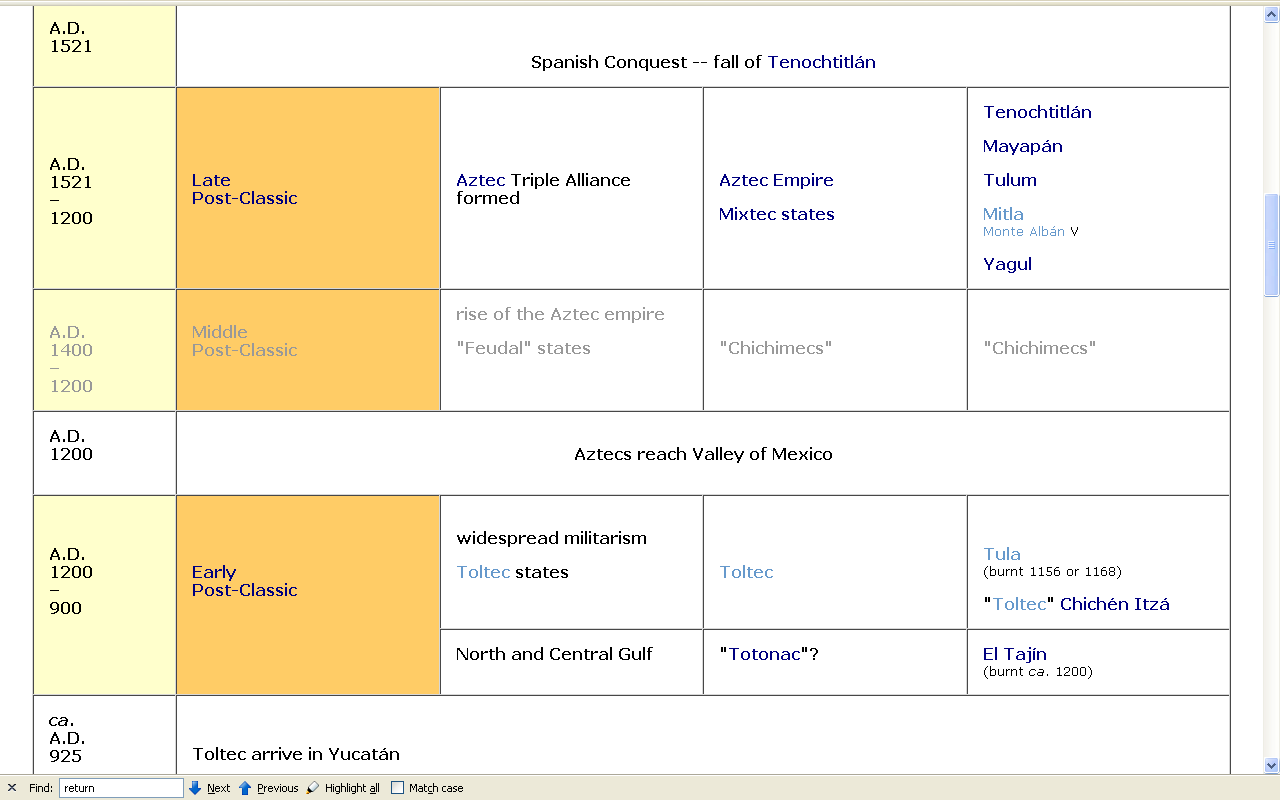 http://www.d.umn.edu/cla/faculty/troufs/anth3618/ma_timeline.html#Late_Postclassic
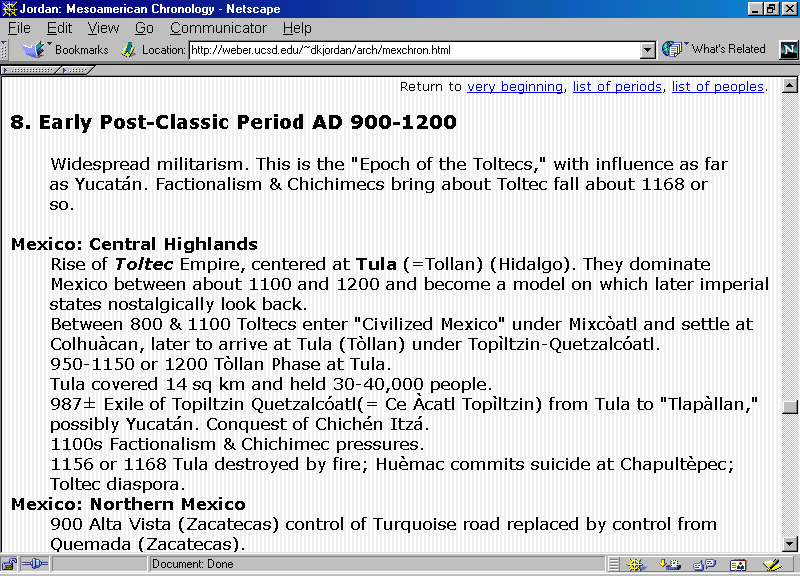 Five Important Points
for the 
Post-Classic Stage
After Willey and Phillips, Method and Theory in American Archaeology. Chicago: University of Chicago Press, 1970.
Post Classic Stage
The Post-Classic is characteristically an urban phenomenon which is confined to Middle America and Peru

one exception is Cahokia in Illinois
Post Classic Stage
The Post-Classic is characteristically an urban phenomenon which is confined to Middle America and Peru

one exception is Cahokia in Illinois
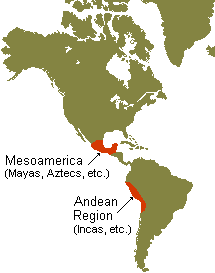 Middle America
Ecuador
Peru
Post Classic Stage
The Post-Classic is characteristically an urban phenomenon which is confined to Middle America and Peru

one exception is Cahokia in Illinois
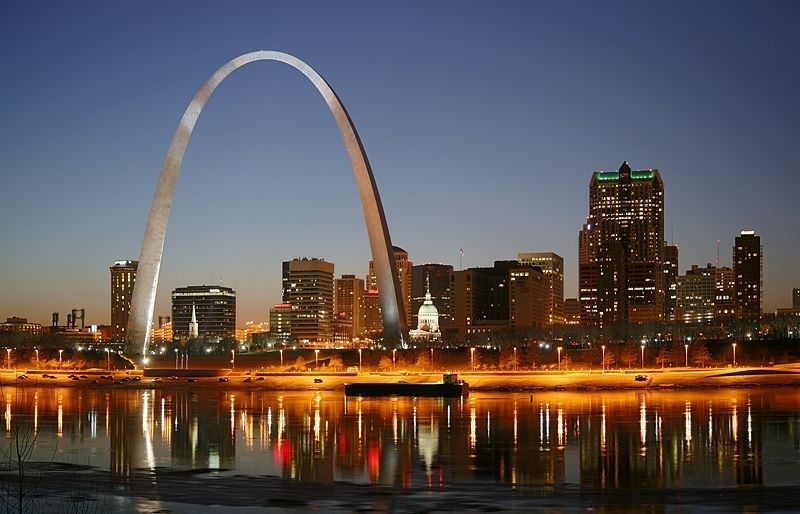 St. Louis on Mississippi River
http://commons.wikimedia.org/wiki/Category:Maps_of_the_history_of_Hungary
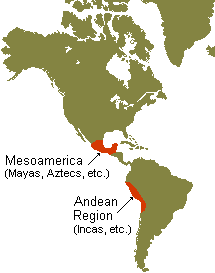 Cahokia
“Mississippi Moundbuilders”
Middle America
Ecuador
Peru
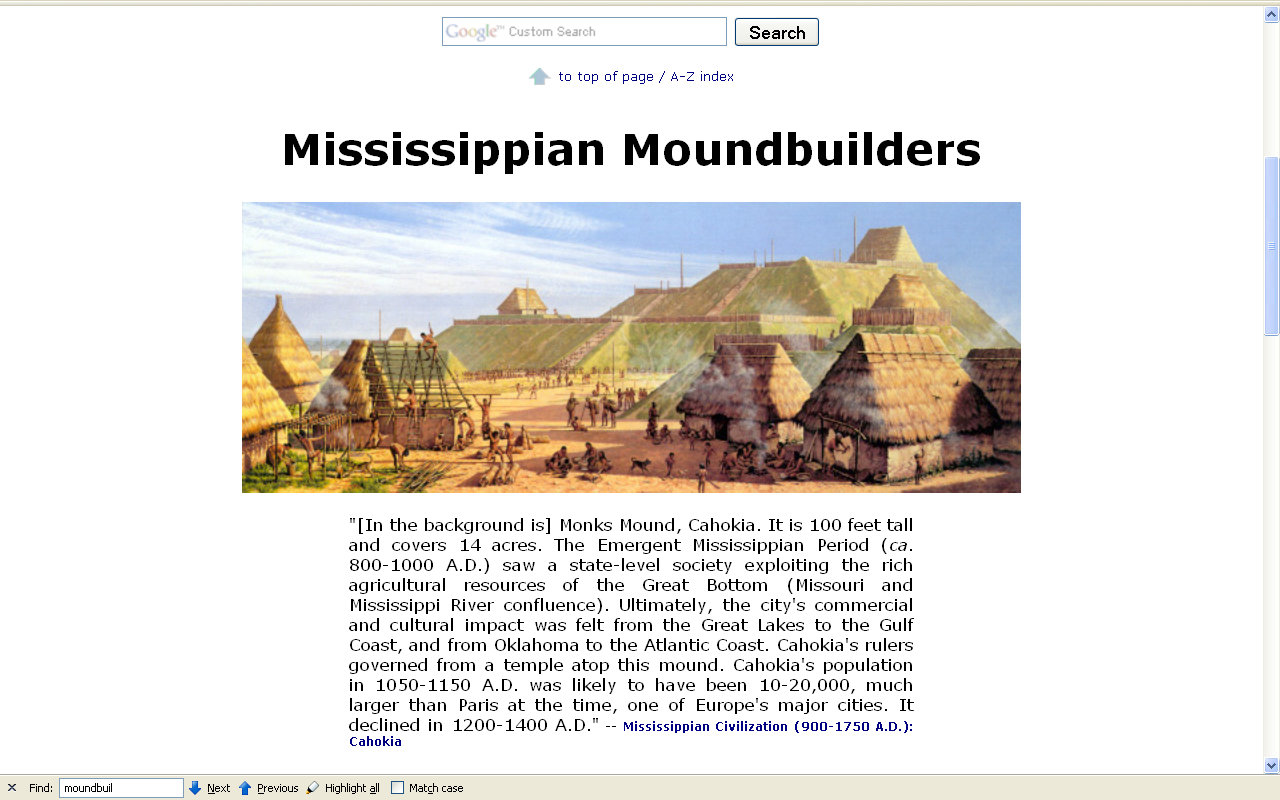 www.d.umn.edu/cla/faculty/troufs/anth1602/pcmississippian.html#title
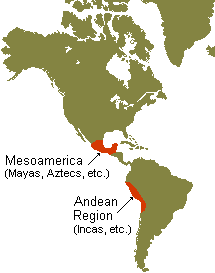 Cahokia
.
Middle America
Ecuador
Peru
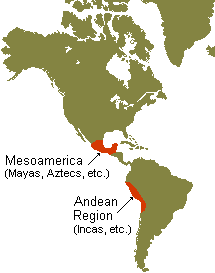 Cahokia
.
Aztec Tenochtitlán
is the major
Mesoamerican site
of the (Late)
Postclassic
Middle America
Ecuador
Peru
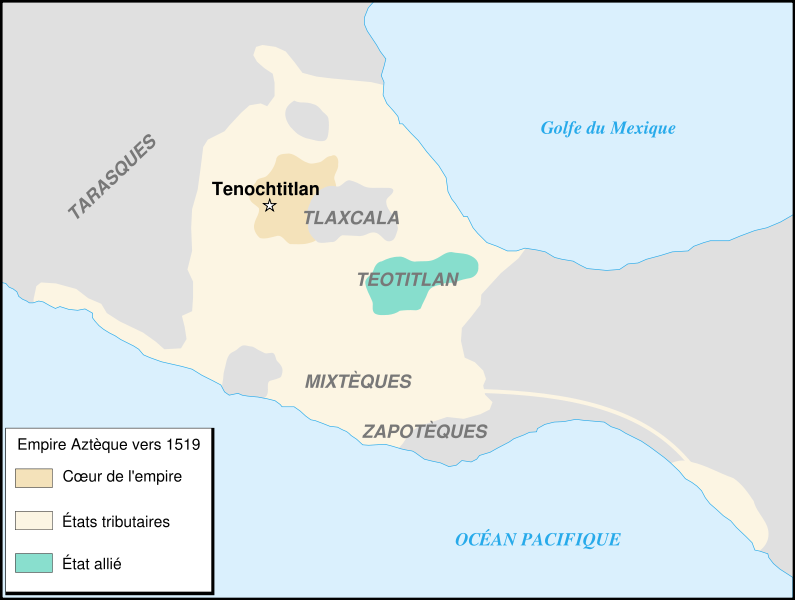 Pay some attention to the areas
that the Aztecs do not have in their “Empire” . . .
and note that some areas are just “Tributaries”
and “Allied States”
not part of the “Core Empire” per se
Aztec Empire ca. 1519
http://commons.wikimedia.org/wiki/Image:Aztec_empire_1519-fr.svg
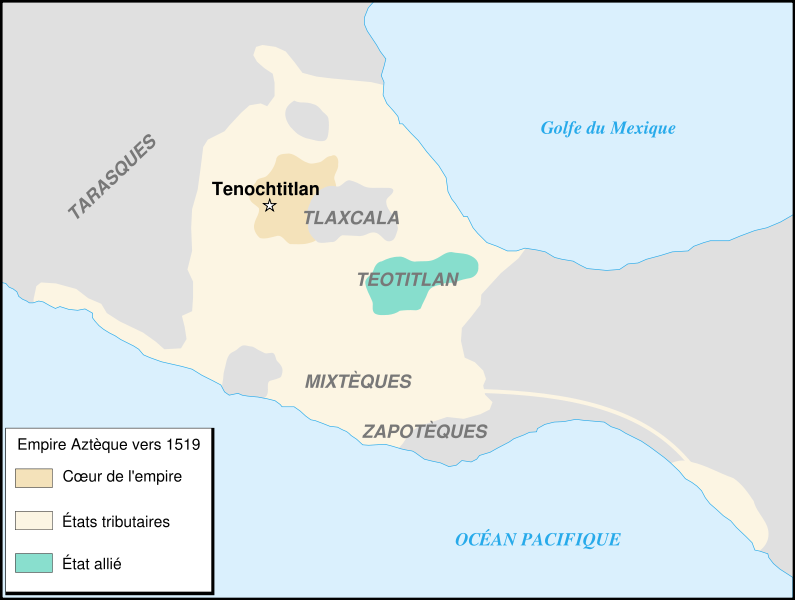 Excluded are . . .
Tzintzuntzan
But included is . . .
Guerrero
Xoconosco
(Soconusco)
Aztec Empire ca. 1519
http://commons.wikimedia.org/wiki/Image:Aztec_empire_1519-fr.svg
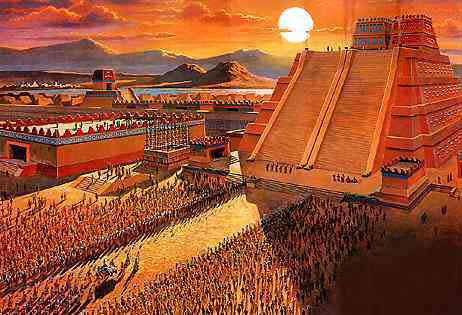 Temple Mayor
Aztec Tenochtitlán
http://www.crystalinks.com/mexico.html
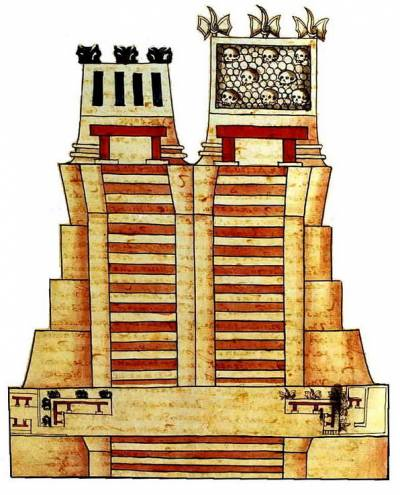 Tlaloc
Huitzilopochtli
Templo Major, Tenochtitlán
http://en.wikipedia.org/wiki/Templo_Mayor
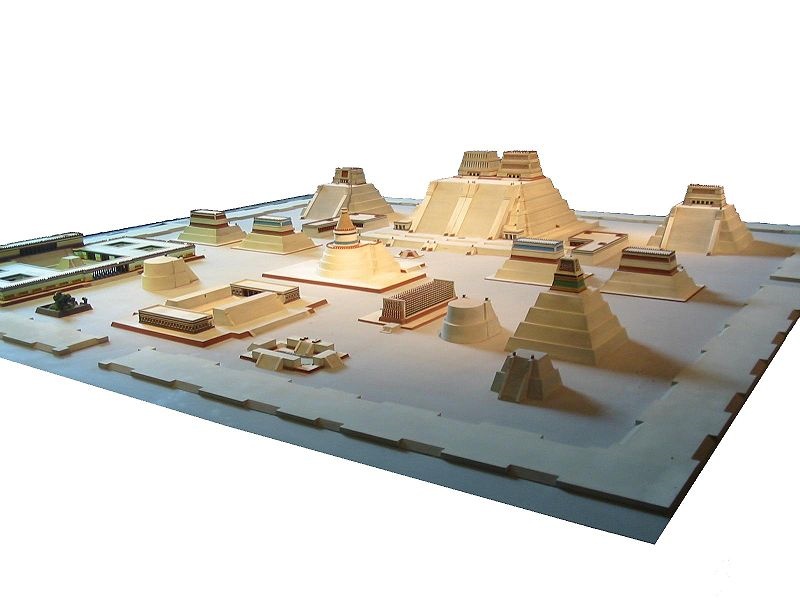 Huitzilopochtli
Tlaloc
Model of the temple district of Tenochtitlan at the National Museum of Anthropology
http://en.wikipedia.org/wiki/Tenochtitlan
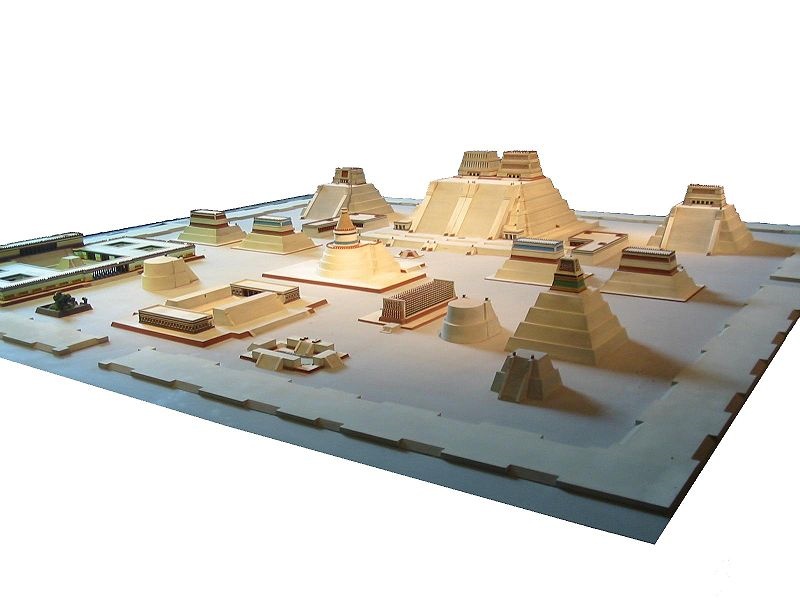 Temple Mayor
Model of the temple district of Tenochtitlan at the National Museum of Anthropology
http://en.wikipedia.org/wiki/Tenochtitlan
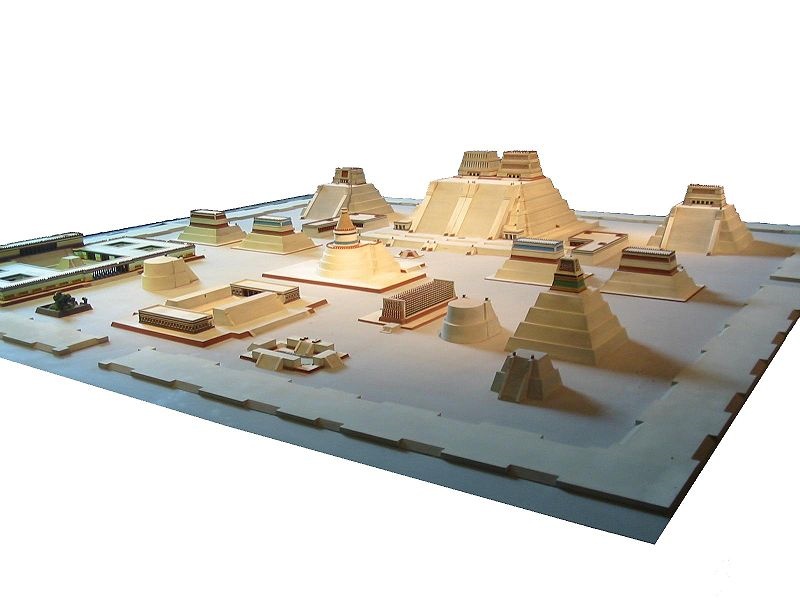 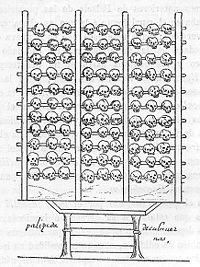 Temple Mayor
Tzompantli
Model of the temple district of Tenochtitlan at the National Museum of Anthropology
http://en.wikipedia.org/wiki/Tenochtitlan
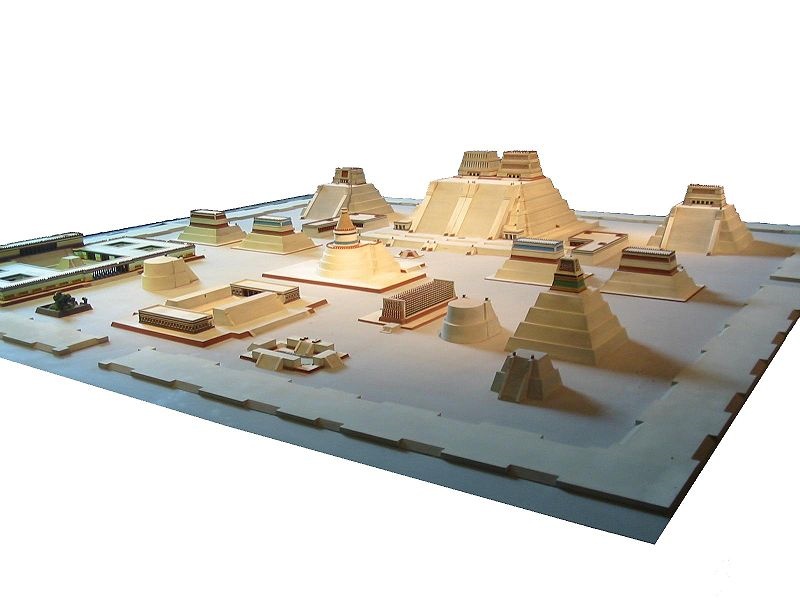 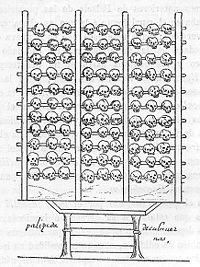 Temple Mayor
Tzompantli
Tzompantli
Model of the temple district of Tenochtitlan at the National Museum of Anthropology
http://en.wikipedia.org/wiki/Tenochtitlan
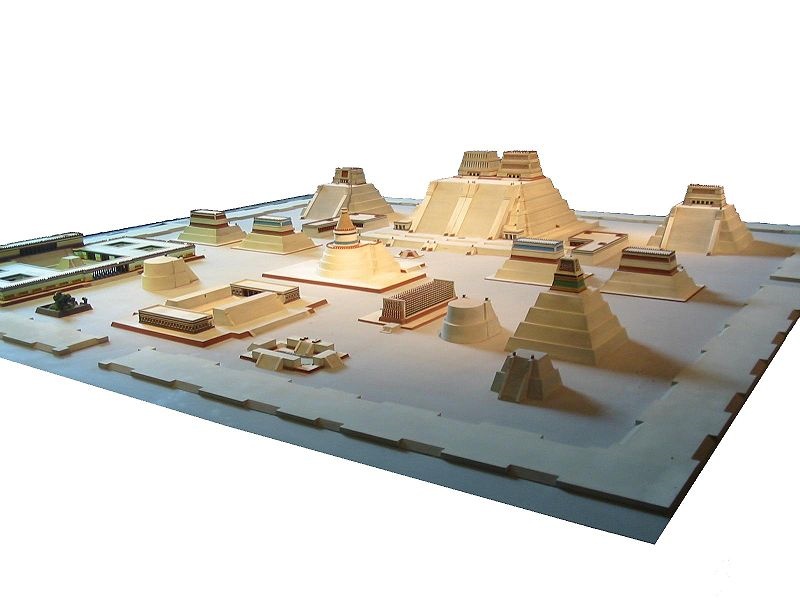 Temple Mayor
Tzompantli
Ball Court
Model of the temple district of Tenochtitlan at the National Museum of Anthropology
http://en.wikipedia.org/wiki/Tenochtitlan
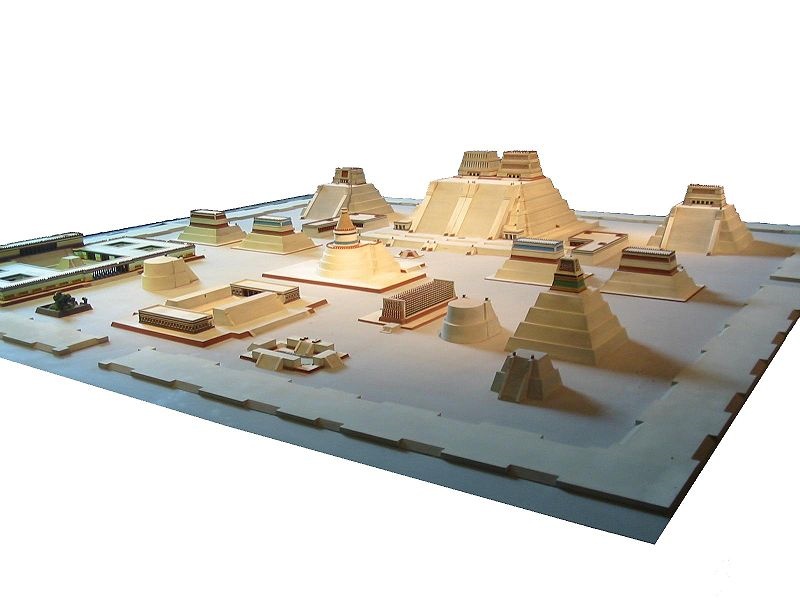 Calmecac
complex
Temple Mayor
Tzompantli
Ball Court
Model of the temple district of Tenochtitlan at the National Museum of Anthropology
http://en.wikipedia.org/wiki/Tenochtitlan
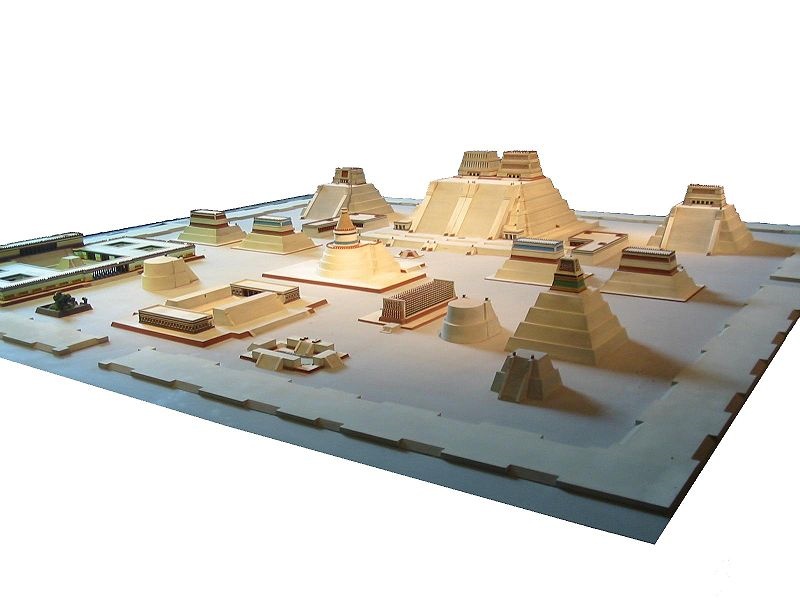 Eagle’s
House
Calmecac
complex
Temple Mayor
Tzompantli
Ball Court
Model of the temple district of Tenochtitlan at the National Museum of Anthropology
http://en.wikipedia.org/wiki/Tenochtitlan
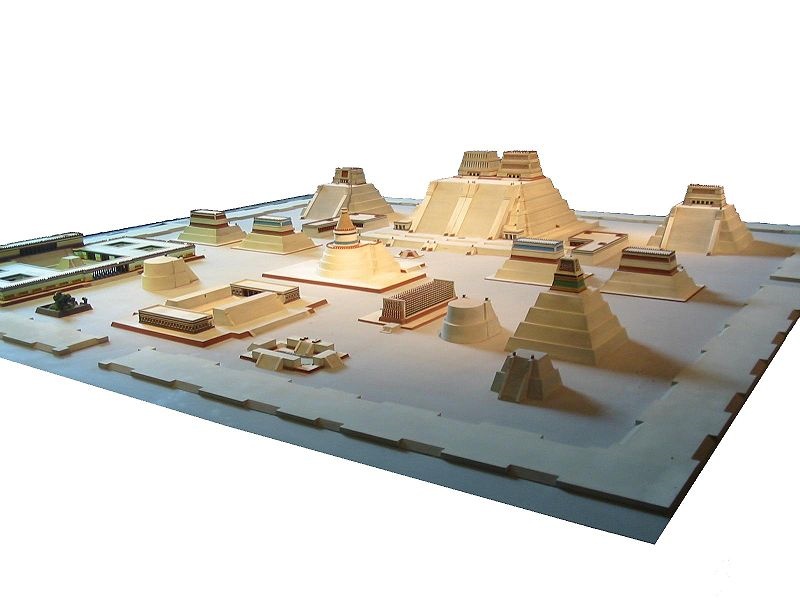 Eagle’s
House
Calmecac
complex
Temple Mayor
Tzompantli
Ball Court
Quetzalcoatl 
Temple
Model of the temple district of Tenochtitlan at the National Museum of Anthropology
http://en.wikipedia.org/wiki/Tenochtitlan
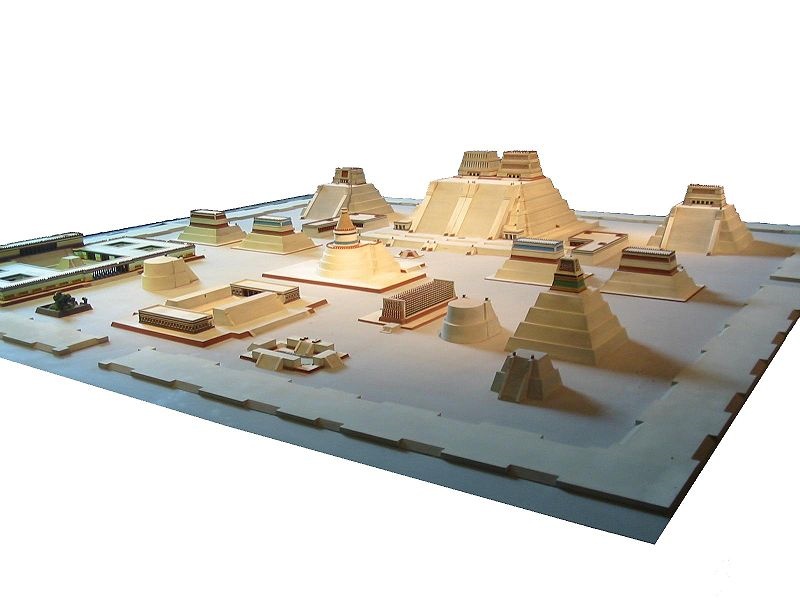 Eagle’s
House
Calmecac
complex
Temple Mayor
Tzompantli
Sun
Temple
Ball Court
Quetzalcoatl 
Temple
Model of the temple district of Tenochtitlan at the National Museum of Anthropology
http://en.wikipedia.org/wiki/Tenochtitlan
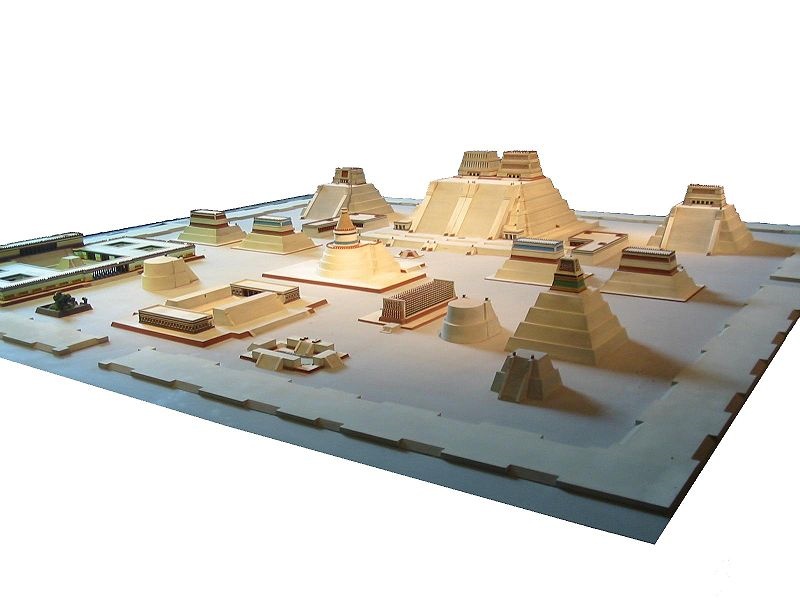 Eagle’s
House
Calmecac
complex
Temple Mayor
Tezcatlipoca
Pyramid
Tzompantli
Sun
Temple
Ball Court
Quetzalcoatl 
Temple
Model of the temple district of Tenochtitlan at the National Museum of Anthropology
http://en.wikipedia.org/wiki/Tenochtitlan
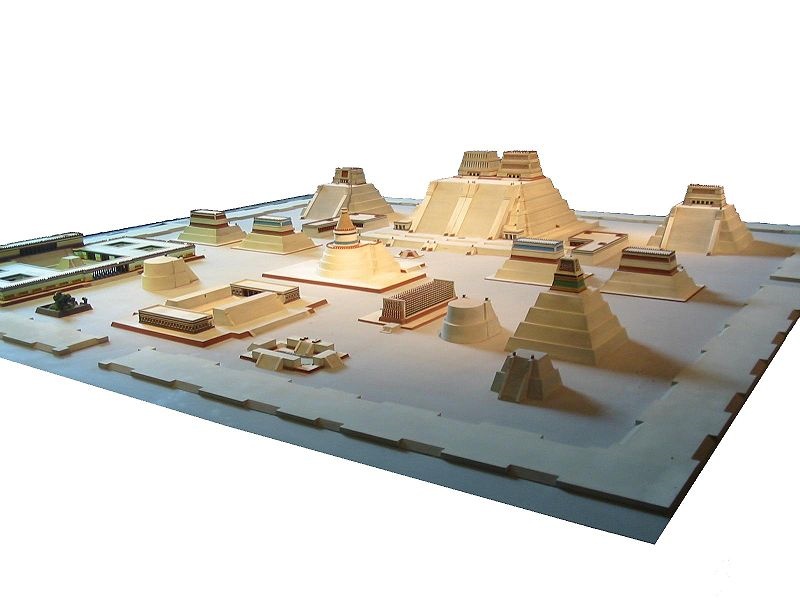 Palace of
Motecuhzoma II
(100 rooms, 
each with its own bath)
Eagle’s
House
Calmecac
complex
Temple Mayor
Tezcatlipoca
Pyramid
Tzompantli
Sun
Temple
Ball Court
Quetzalcoatl 
Temple
Model of the temple district of Tenochtitlan at the National Museum of Anthropology
http://en.wikipedia.org/wiki/Tenochtitlan
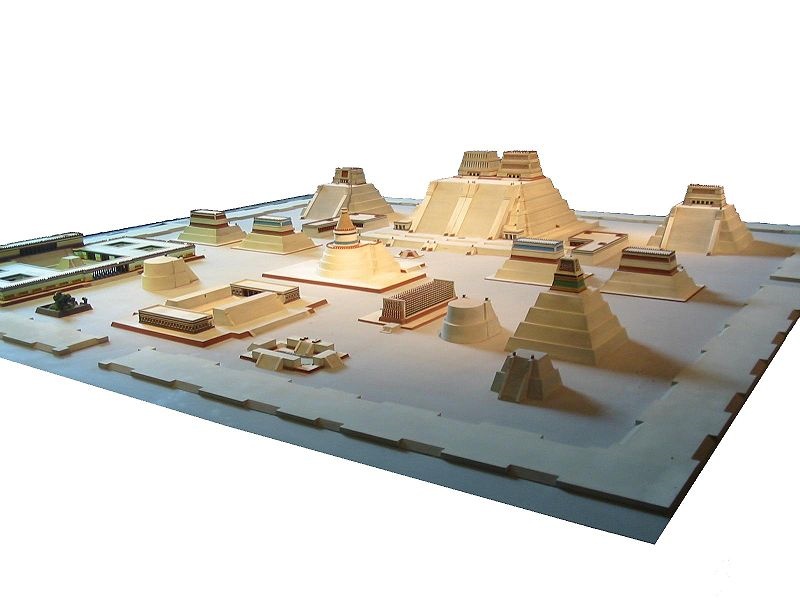 Palace of
Motecuhzoma II
(100 rooms, 
each with its own bath)
Eagle’s
House
Calmecac
complex
Temple Mayor
Tezcatlipoca
Pyramid
Tzompantli
Sun
Temple
Ball Court
Quetzalcoatl 
Temple
Model of the temple district of Tenochtitlan at the National Museum of Anthropology
http://en.wikipedia.org/wiki/Tenochtitlan
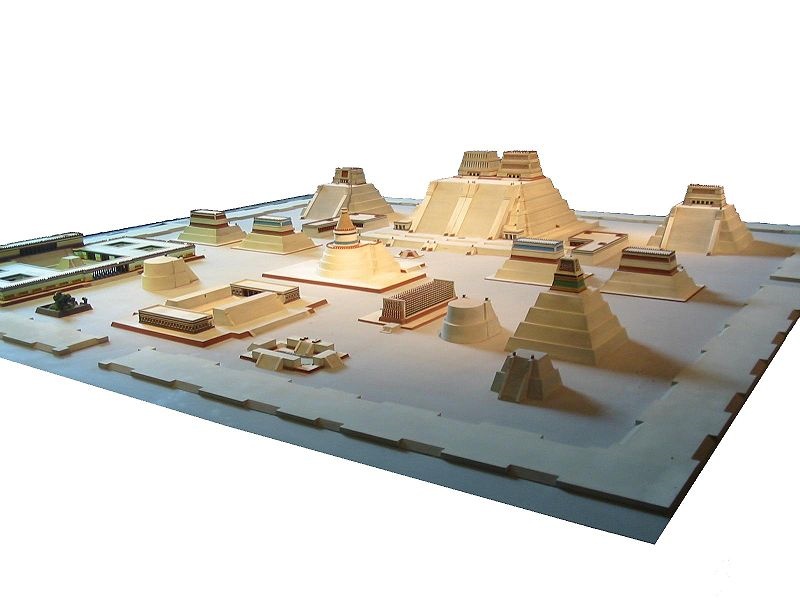 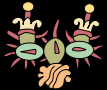 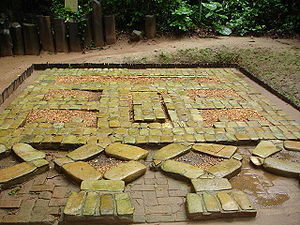 La Venta
Palace of
Motecuhzoma II
(100 rooms, 
each with its own bath)
Eagle’s
House
Calmecac
complex
Temple Mayor
Tezcatlipoca
Pyramid
Tzompantli
Sun
Temple
Ball Court
Quetzalcoatl 
Temple
Model of the temple district of Tenochtitlan at the National Museum of Anthropology
http://en.wikipedia.org/wiki/Tenochtitlan
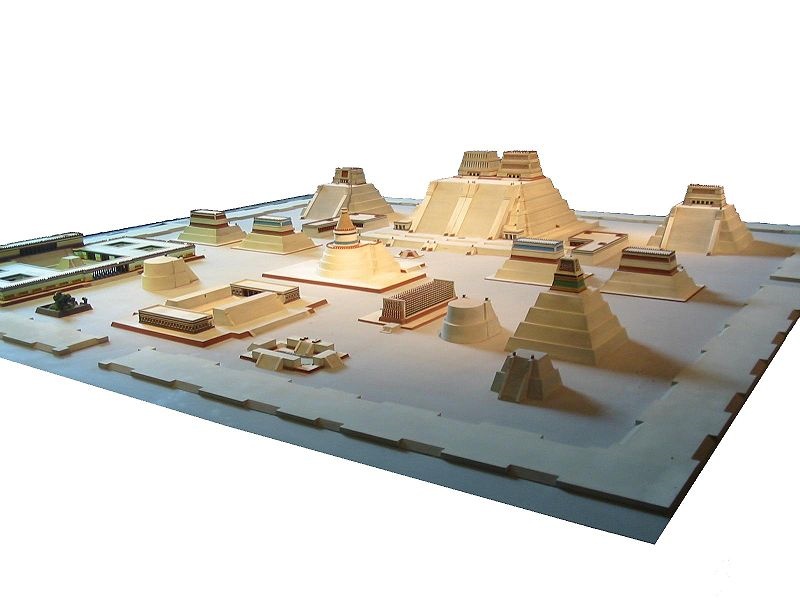 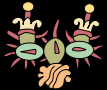 Palace
of
Motecuhzoma II
(100 rooms, 
each with its own bath)
Eagle’s
House
Temple Mayor
Calmecac
complex
Tezcatlipoca
Pyramid
Tompantli
Sun
Temple
Ball Court
Quetzalcoatl 
Temple
Model of the temple district of Tenochtitlan at the National Museum of Anthropology
http://en.wikipedia.org/wiki/Tenochtitlan
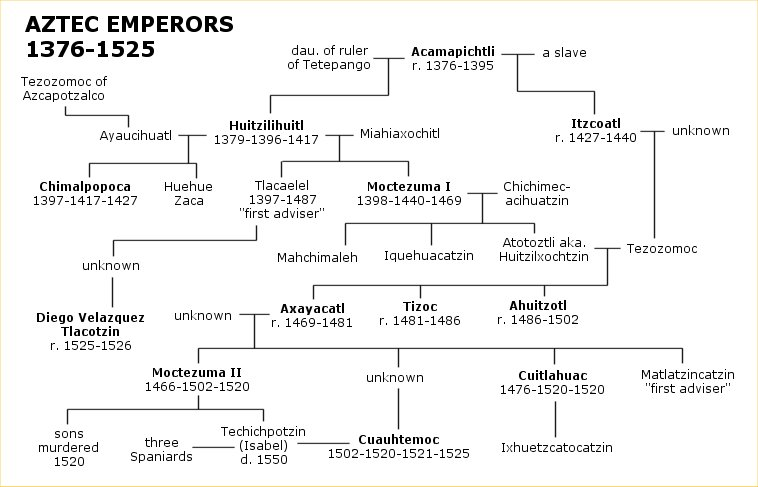 http://commons.wikimedia.org/wiki/File:Aztecs_ft.jpg
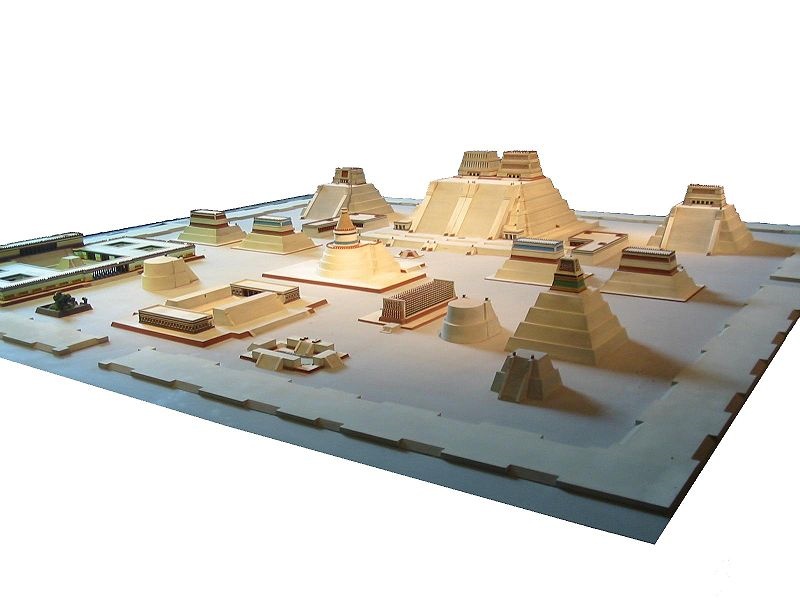 Huitzilopochtli
Tlaloc
Tezcatlipoca
Pyramid
Model of the temple district of Tenochtitlán at the National Museum of Anthropology
http://en.wikipedia.org/wiki/Tenochtitlan
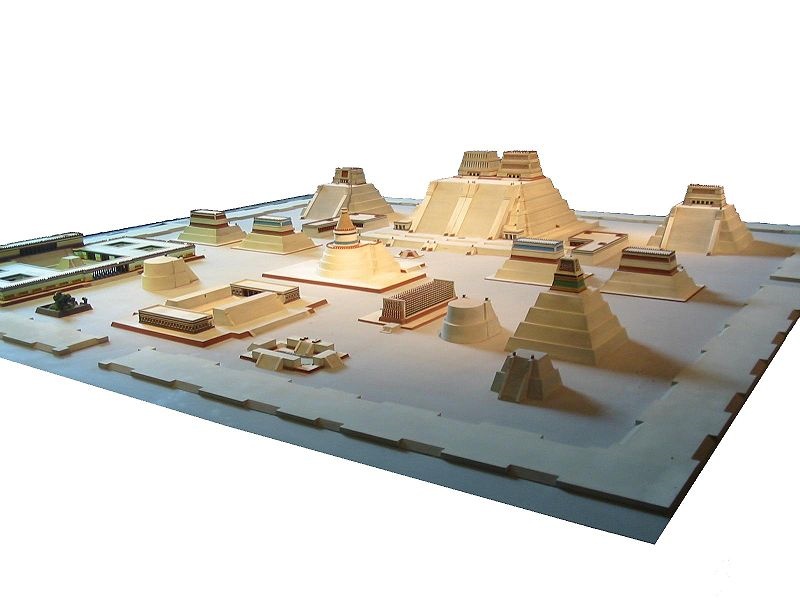 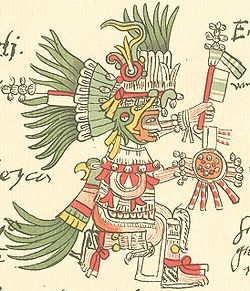 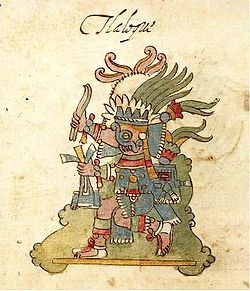 Huitzilopochtli
Tlaloc
Model of the temple district of Tenochtitlán at the National Museum of Anthropology
http://en.wikipedia.org/wiki/Tenochtitlan
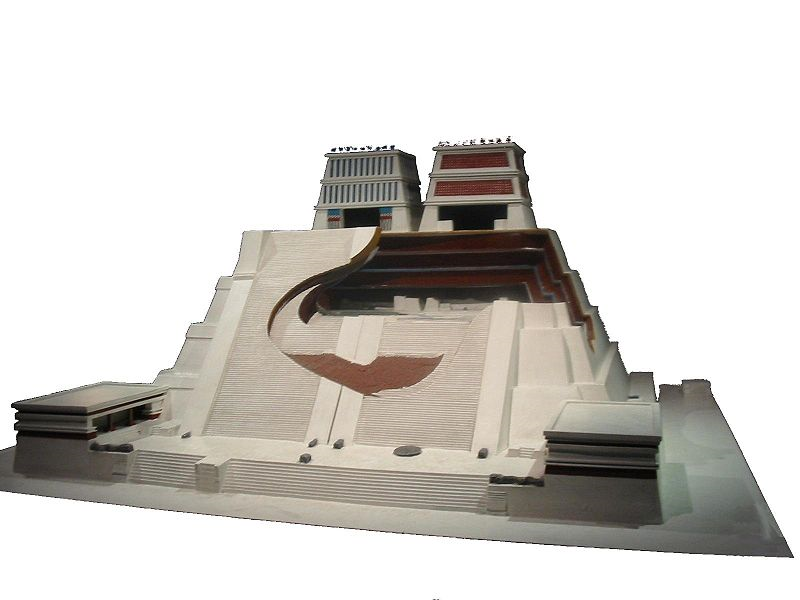 Huitzilopochtli
Tlaloc
Temple Mayor, Tenochtitlán
http://en.wikipedia.org/wiki/Tenochtitlan
Tlaloc
Huitzilopochtli
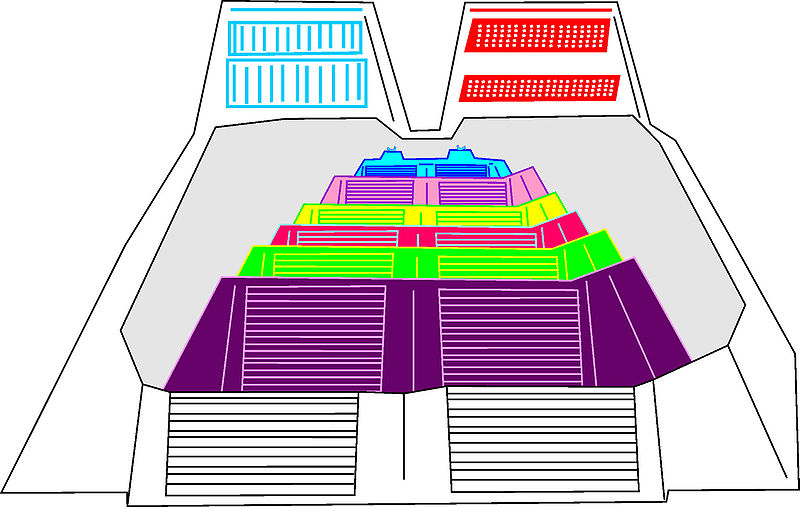 Temple Mayor, Tenochtitlán
http://commons.wikimedia.org/wiki/File:Templo_mayor_capas.jpg
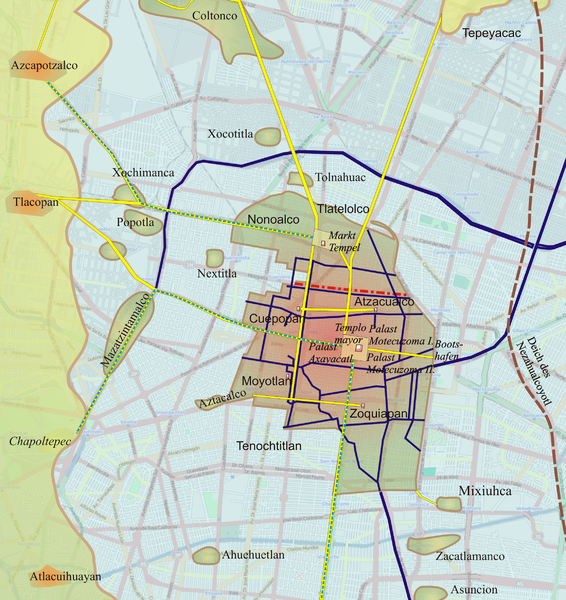 Texcoco
Tlaxcala
Tenochtitlán and Tlatelolco in Lake Texcoco
http://commons.wikimedia.org/wiki/File:Tenochtitlan-medium.png
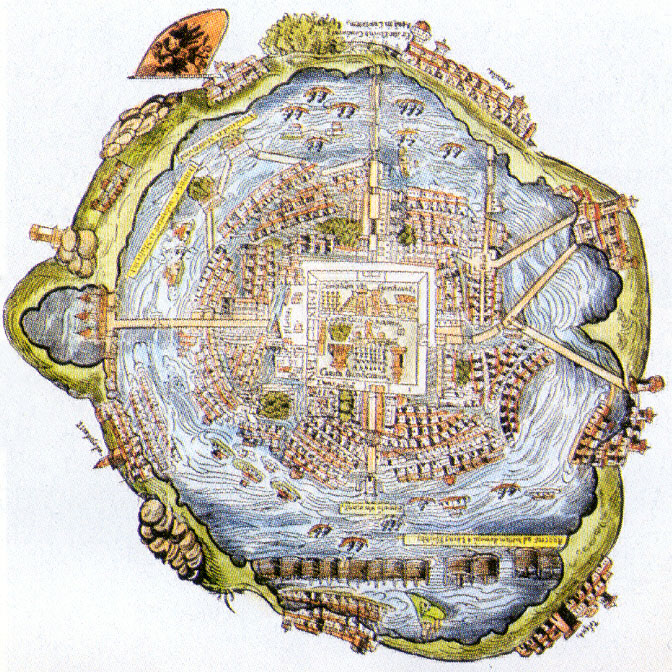 http://www.latinamericanstudies.org/aztecs1.htm
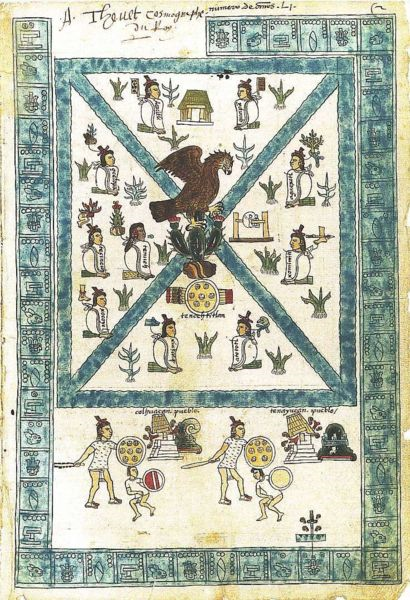 Folio 2r of the Codex Mendoza
http://commons.wikimedia.org/wiki/File:Fundacion_Mexico.jpg
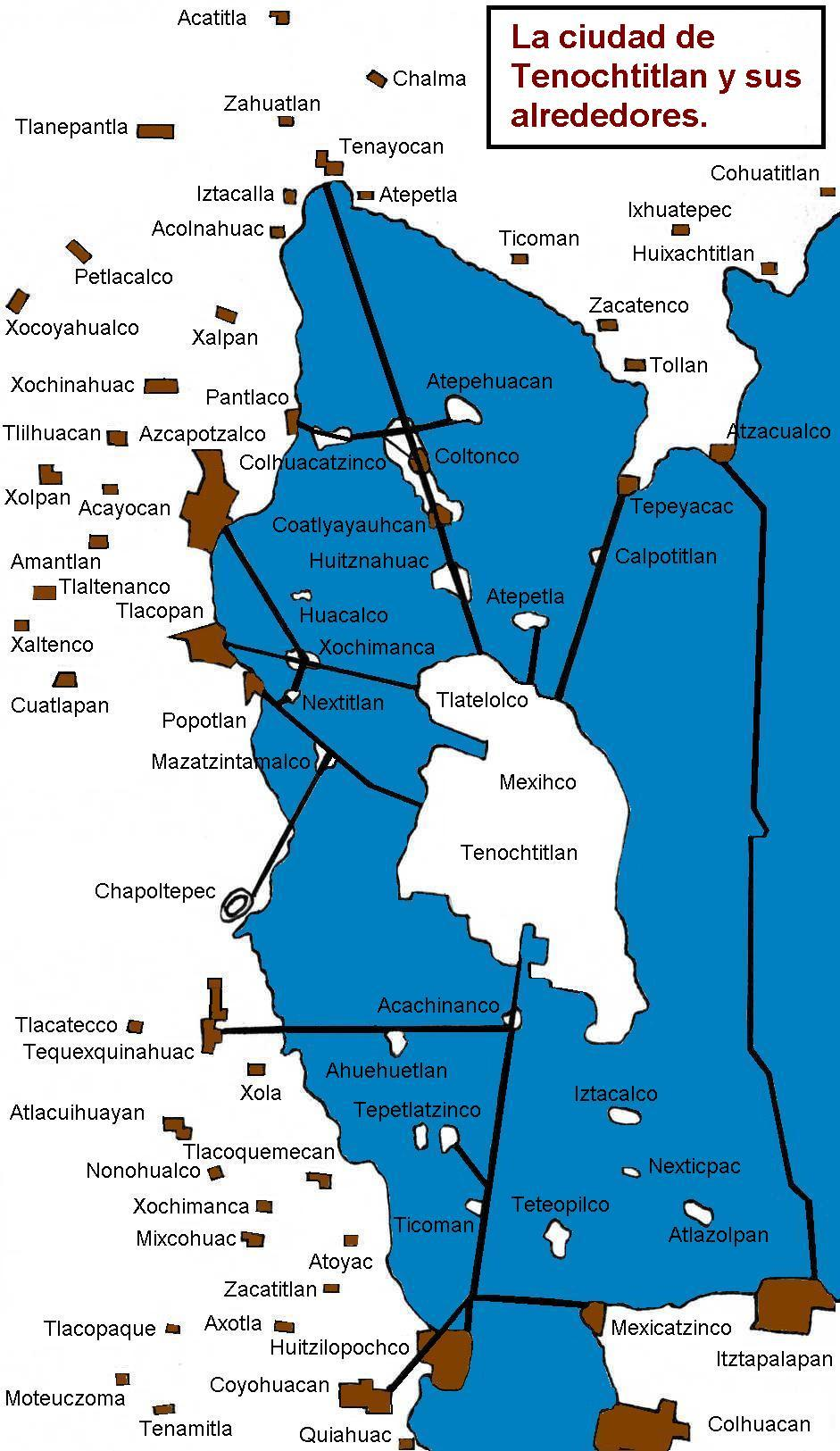 source: Wikimedia
2.	The onset of the Post-Classic sees the breakdown of the greater regional art styles of the Classic in each region
2.	The onset of the Post-Classic sees the breakdown of the greater regional art styles of the Classic in each region
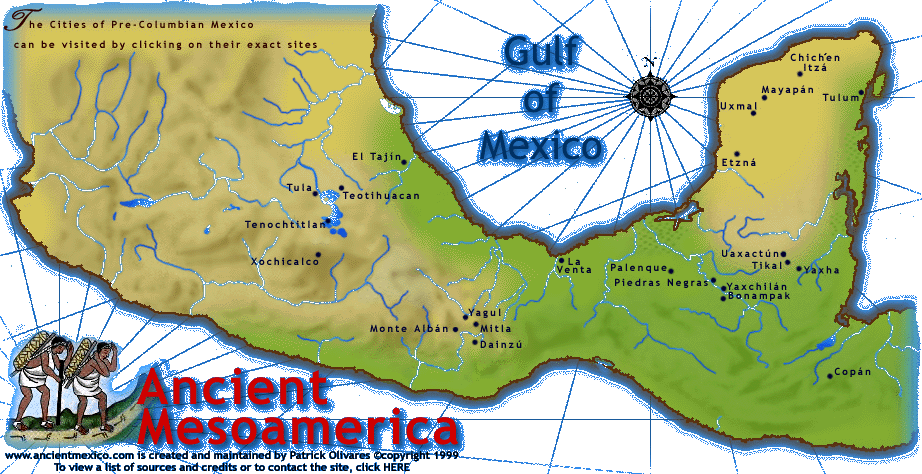 Petén
Maya
Teotihuacán
Zapotec
Highland
Maya
• Kaminaljuyú
Chichén Itzá
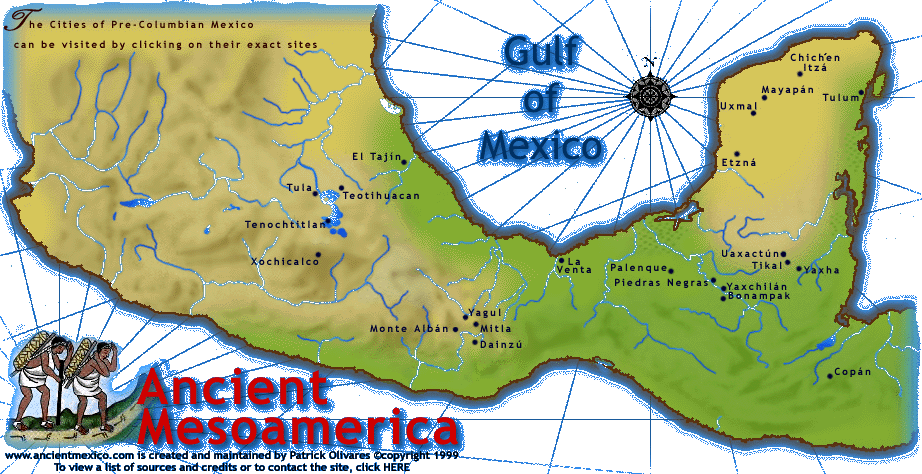 El Tajín
Mayapán
Tulúm
Tula
Tenochtitlán
Monte
Albán
Mitla
Kaminaljuyú
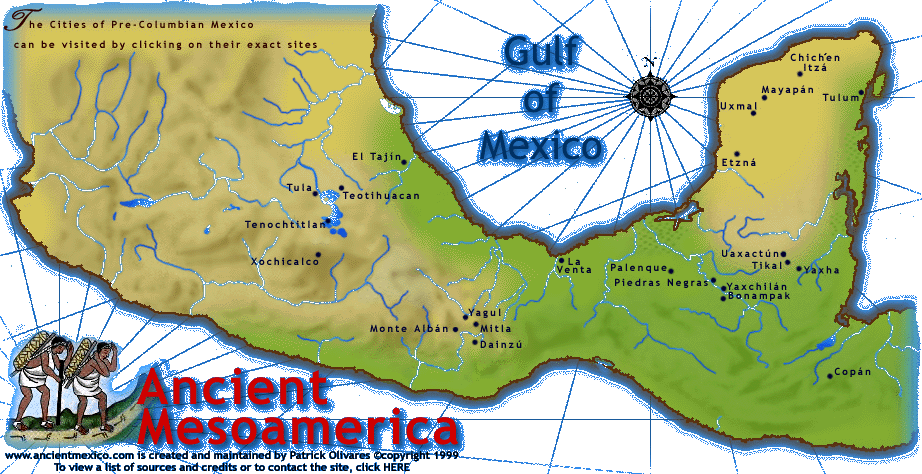 Chichén Itzá
El Tajín
Mayapán
Tulúm
Tula
Tenochtitlán
Mitla
Monte
Albán
Kaminaljuyú
There are evidences of population shiftings and migrations, and of war and troubled times
There are evidences of population shiftings and migrations, and of war and troubled times
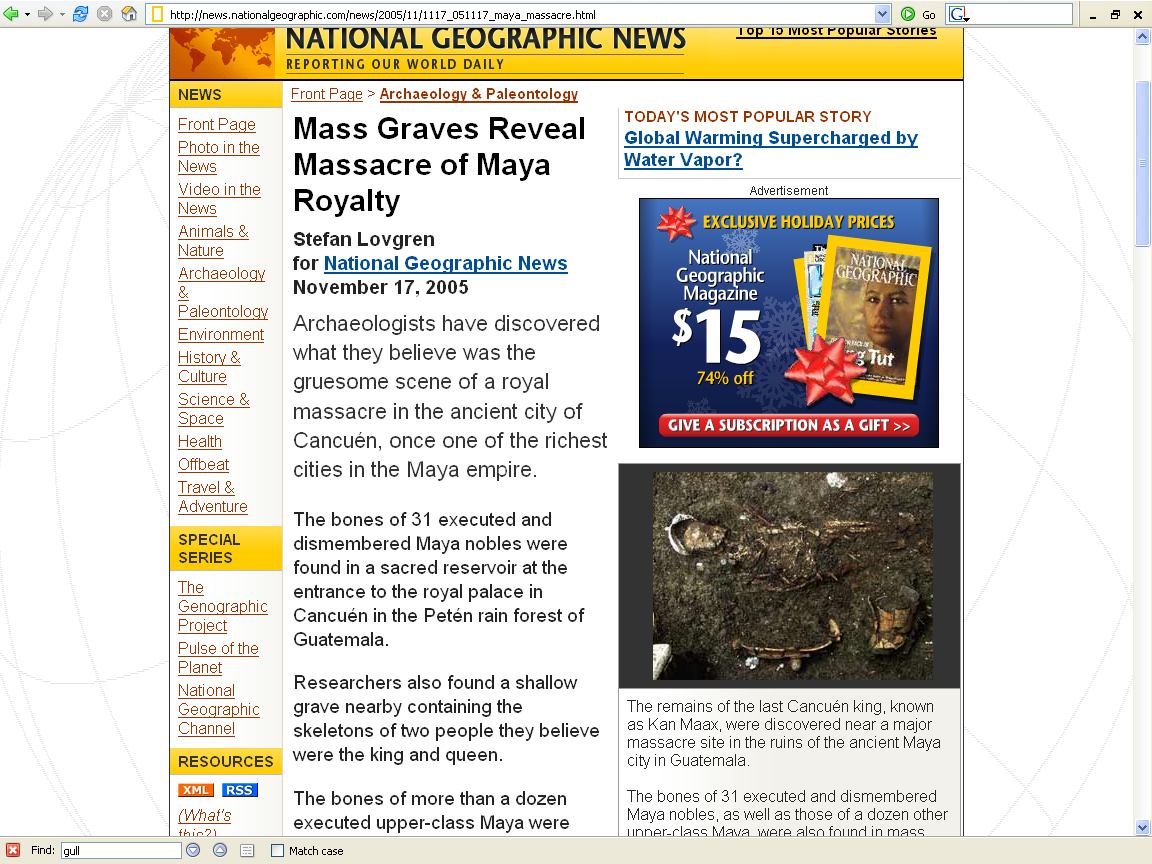 “The apparent executions—along with the discovery of unfinished defensive walls and houses—suggest that the city was wiped out by an invading force around A.D. 800, a critical moment at the beginning of the mysterious collapse of the great Maya empire.”
http://news.nationalgeographic.com/news/2005/11/1117_051117_maya_massacre.html
4.	A decline in the aesthetic level of the Classic and in religious architecture suggests an increasing secularization of the society

an increase in fortifications and fortified cities or towns gives a militaristic cast to many of the Post-Classic cultures
4.	A decline in the aesthetic level of the Classic and in religious architecture suggests an increasing secularization of the society

an increase in fortifications and fortified cities or towns gives a militaristic cast to many of the Post-Classic cultures
The Post-Classic civilizations are generally dated in the last 600 years or so preceding the Spanish Conquest

A.D. 925 -- 1530 (The Maya)
A.D. 900 -- 1521 (Mexico)
The Post-Classic civilizations are generally dated in the last 600 years or so preceding the Spanish Conquest

A.D. 925 -- 1530 (The Maya)
A.D. 900 -- 1521 (Mexico)
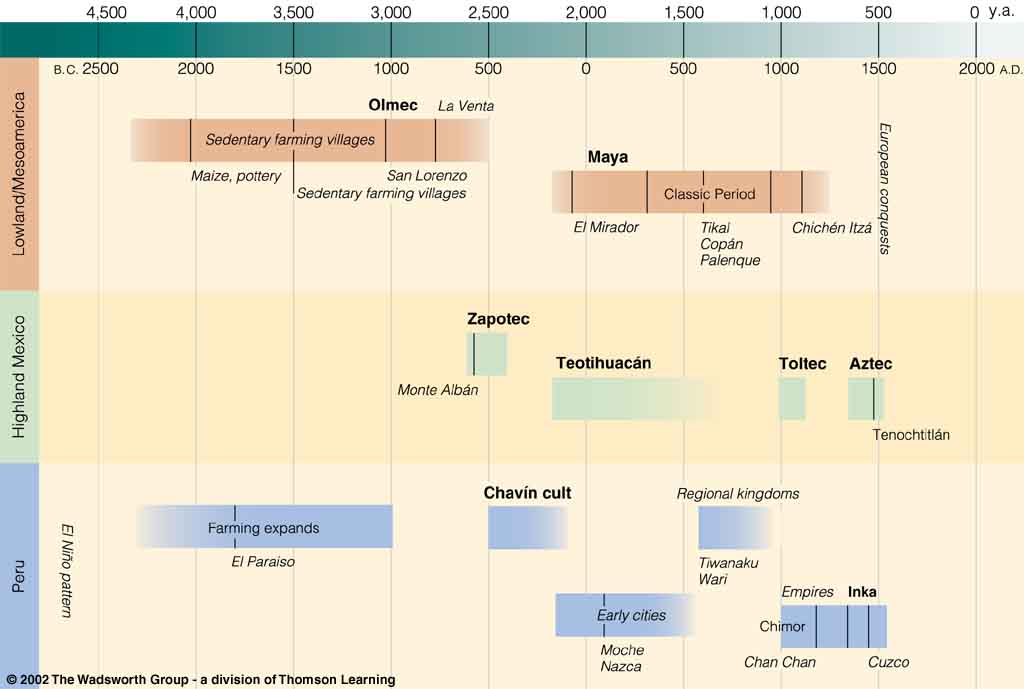 Postclassic
Classic
Understanding Physical Anthropology and Archaeology, 8th ed., p. 479
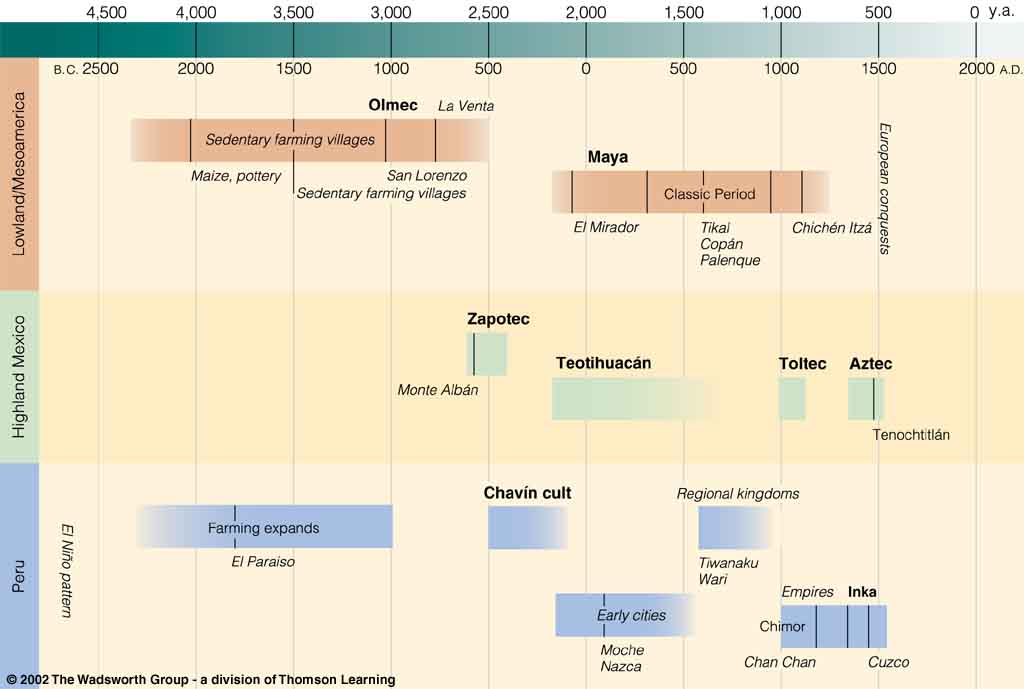 Postclassic
Classic
Understanding Physical Anthropology and Archaeology, 8th ed., p. 479
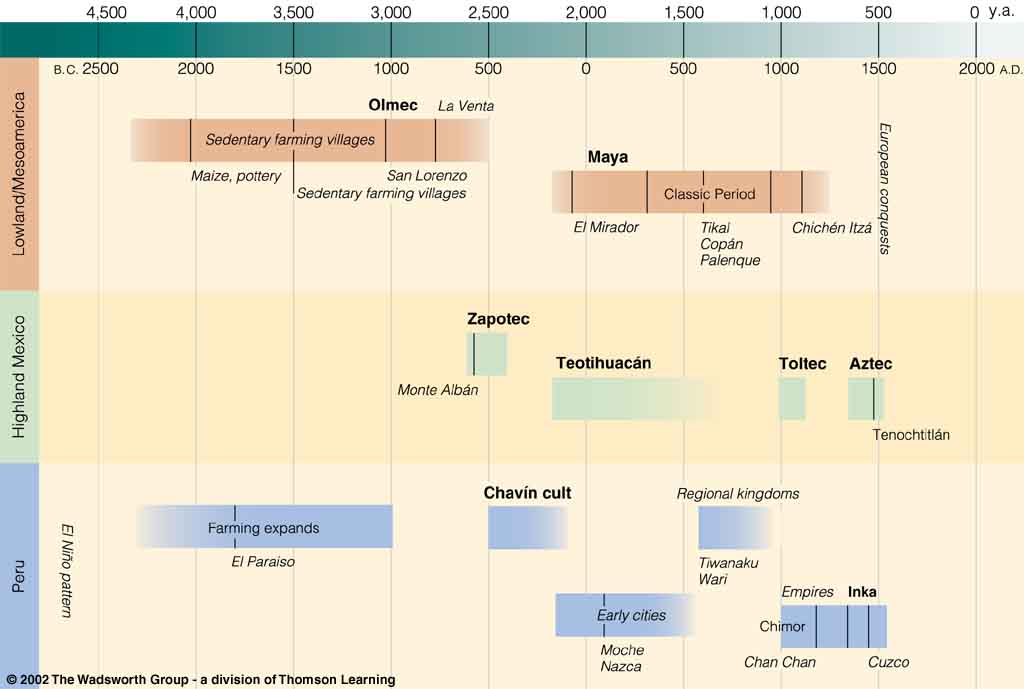 Understanding Physical Anthropology and Archaeology, 8th ed., p. 479
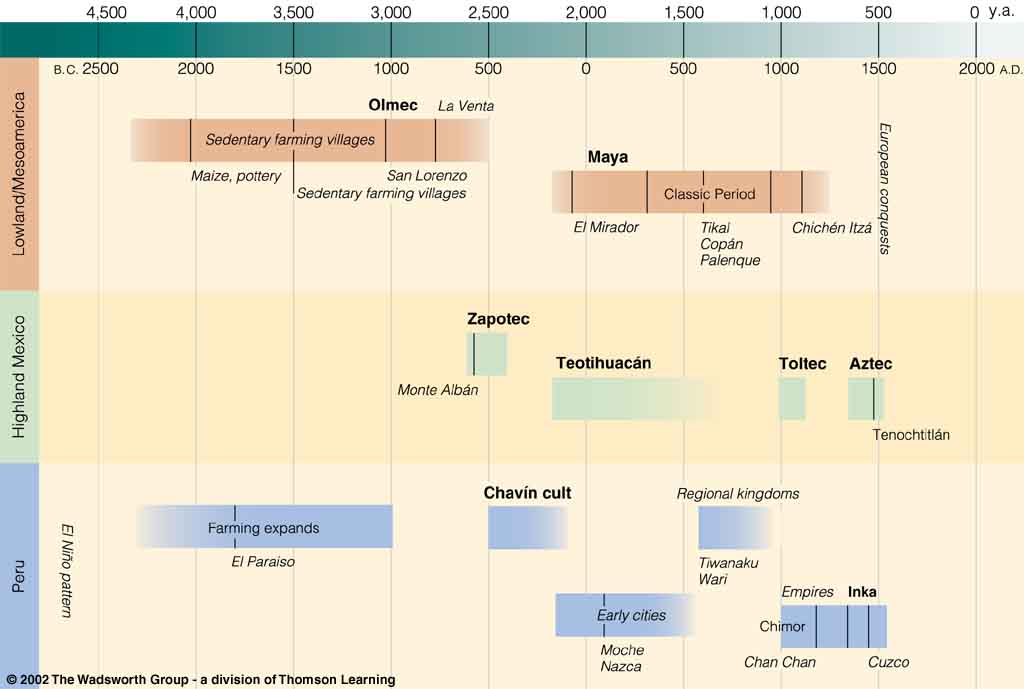 Postclassic
Understanding Physical Anthropology and Archaeology, 8th ed., p. 479.
Discussion
The Post-Classic stage is marked chiefly by three things

the breakdown of the old regional styles of the Classic stage

by a continued or increased emphasis on urban living

by tendencies toward increasing militarism and secularism
The Post-Classic stage is marked chiefly by three things

the breakdown of the old regional styles of the Classic stage

by a continued or increased emphasis on urban living

by tendencies toward increasing militarism and secularism
Diffusion occurred in Classic Mesoamerica, but it was not always easily detected
In the Post-Classic stage there occurred wide, interregional transferences of total art and  architectural styles


the mechanisms behind these transferences are debatable, but it is reasonable to interpret many of them as actual movements of large groups of people and often accompanied by military force
In the Post-Classic stage there occurred wide, interregional transferences of total art and  architectural styles


the mechanisms behind these transferences are debatable, but it is reasonable to interpret many of them as actual movements of large groups of people and often accompanied by military force
Trends toward increasing militarism and large-scale warfare are reflected in fortifications and fortified communities in the Late Post-Classic stages in many Mesoamerican regions
Trends toward increasing militarism and large-scale warfare are reflected in fortifications and fortified communities in the Late Post-Classic stages in many Mesoamerican regions
The implications for a gradually increasing secularization of the culture and society are less direct

the decrease in the number, size, and elaboration of pyramid mounds and other kinds of religious structures, however, suggests a waning of religious authority
The implications for a gradually increasing secularization of the culture and society are less direct

the decrease in the number, size, and elaboration of pyramid mounds and other kinds of religious structures, however, suggests a waning of religious authority
also, the aesthetic decline from high Classic standards suggests a loss of enthusiasm in the area of religious art and architectures

in some regions this tendency is seen in standardization and mass production of objects
also, the aesthetic decline from high Classic standards suggests a loss of enthusiasm in the area of religious art and architectures

in some regions this tendency is seen in standardization and mass production of objects
Warfare and non-religious authority were not absent from Mesoamerica in the Classic and Formative stages, but in the Post-Classic stage both militarism and secularism increased
Warfare and non-religious authority were not absent from Mesoamerica in the Classic and Formative stages, but in the Post-Classic stage both militarism and secularism increased
It is the Post-Classic stage which gives us both archaeological and ethnohistorical information about the native American city


these cities were formed around politico-religious nuclei including


pyramids
temples
palaces
It is the Post-Classic stage which gives us both archaeological and ethnohistorical information about the native American city


these cities were formed around politico-religious nuclei including


pyramids
temples
palaces
The urban zones contained

rulers
priests and their entourages
various craftspeople
handlers of produce
In sum, the native city in the New World

had large population aggregates either within the city itself or within reach of the city

was the seat of political and religious power

served as an economic and social center

maintained complex and diverse divisions of labor among its citizens
The Post-Classic centers of Middle America are those well known in the literature of the ethnohistorical period

Tenochtitlán (Aztec) in the Valley of Mexico
Mitla (Mixtec) in Oaxaca
Cempoala (Totonac) in Veracruz
Mayapán (Maya) in Yucatán
Tzintzúntzan (Tarascan) in Western Mexico
Post-Classic centers of Middle America
well known in the literature 
of the ethnohistorical period
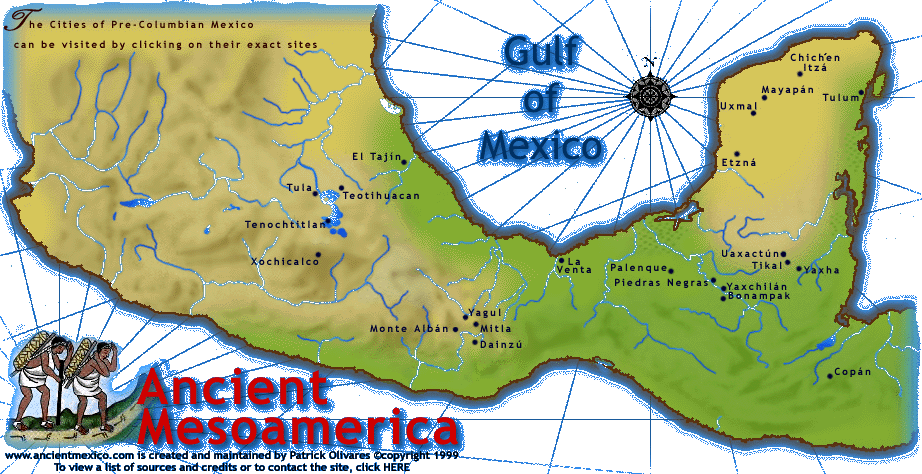 Mayapán
Tzintzúntzan –
 Tarascan
Cempoala – 
Totonac
Tenochtitlán –
Aztec
Mitla – 
Mixtec
Most of these cities were seats of power in the later centuries up to the Spanish conquest
Somewhat earlier – in the centuries between A.D. 800 and 1200 – there was another set of such centers

Tula (Toltec) in Hidalgo

Chichén Itzá (“Toltecized” Maya) in Yucatán
Chichén Itzá
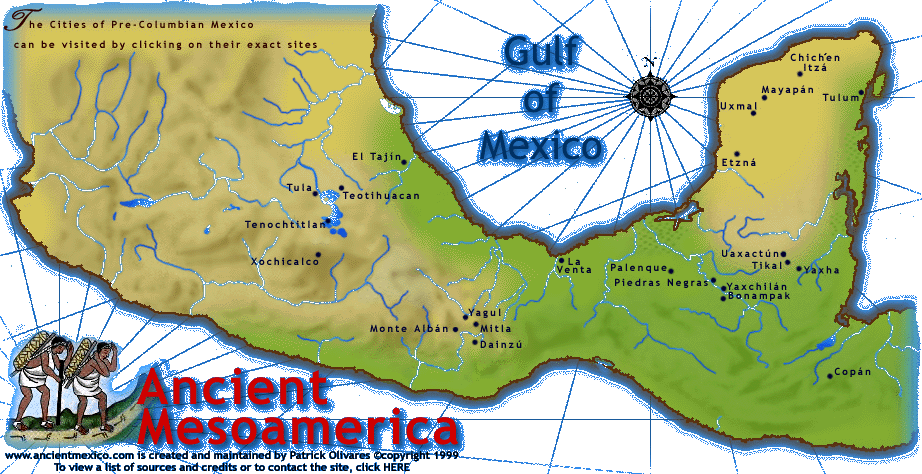 Tula
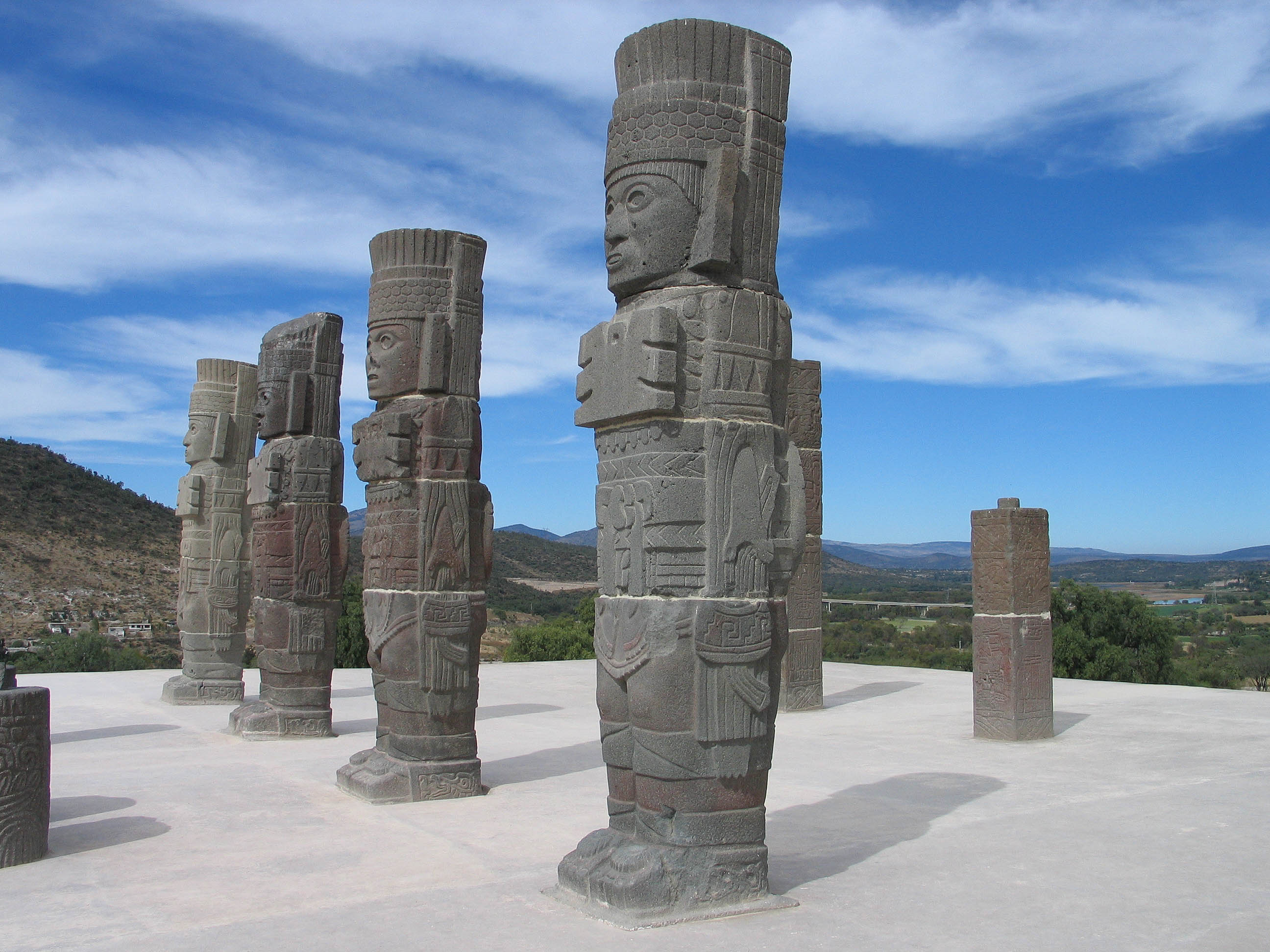 Atlantean FiguresTula, Hidalgo
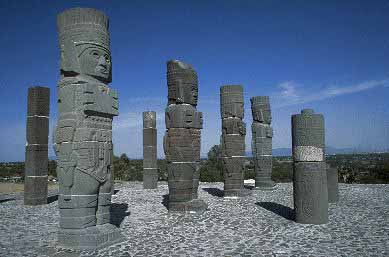 Atlantean FiguresTula, Hidalgo
Chichén Itzá
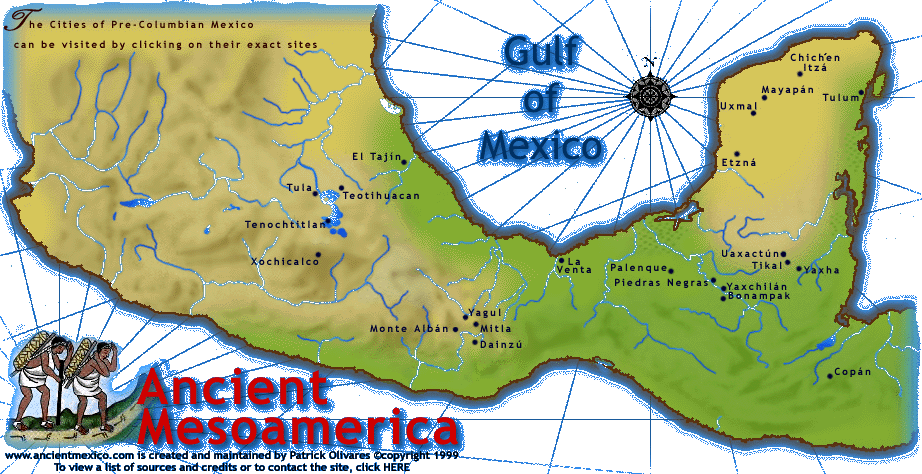 Tula
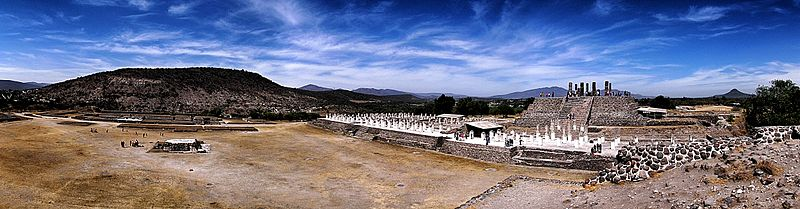 Vista panorámica de la Zona Arqueológica de Tula, Hidalgo
Wikipedia
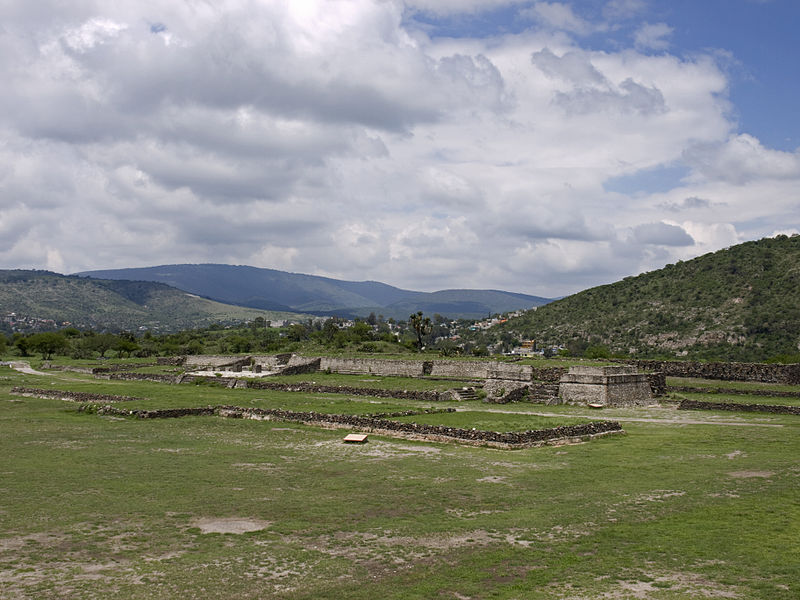 Tzompantli (middle) and Ball Court 2 (background), Tula, Hidalgo
Wikipedia
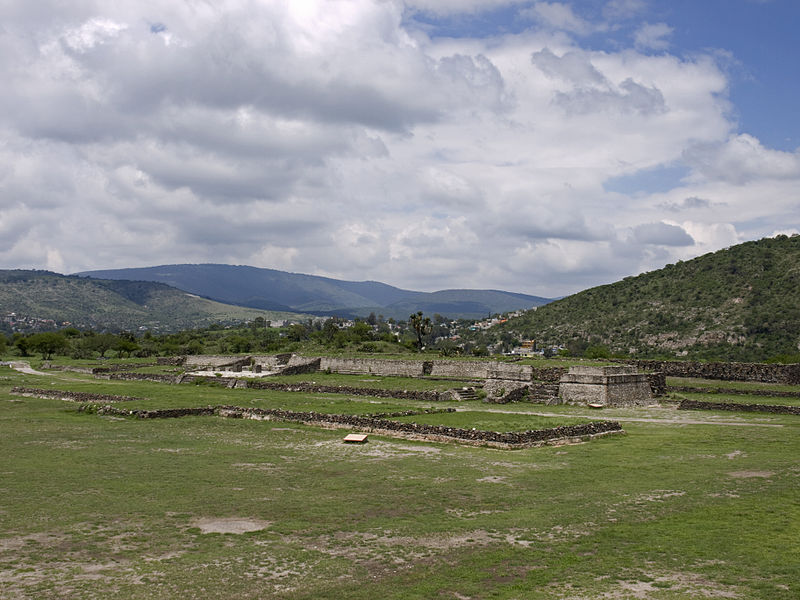 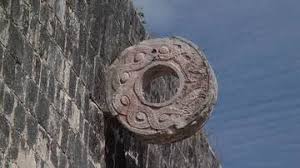 Tzompantli (middle) and Ball Court 2 (background), Tula, Hidalgo
Wikipedia
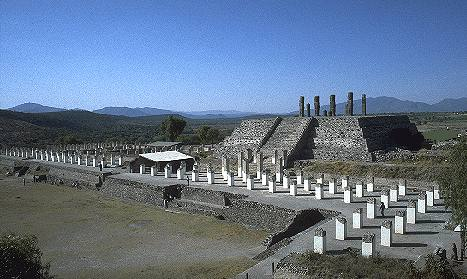 Tula Hidalgo
Wikipedia
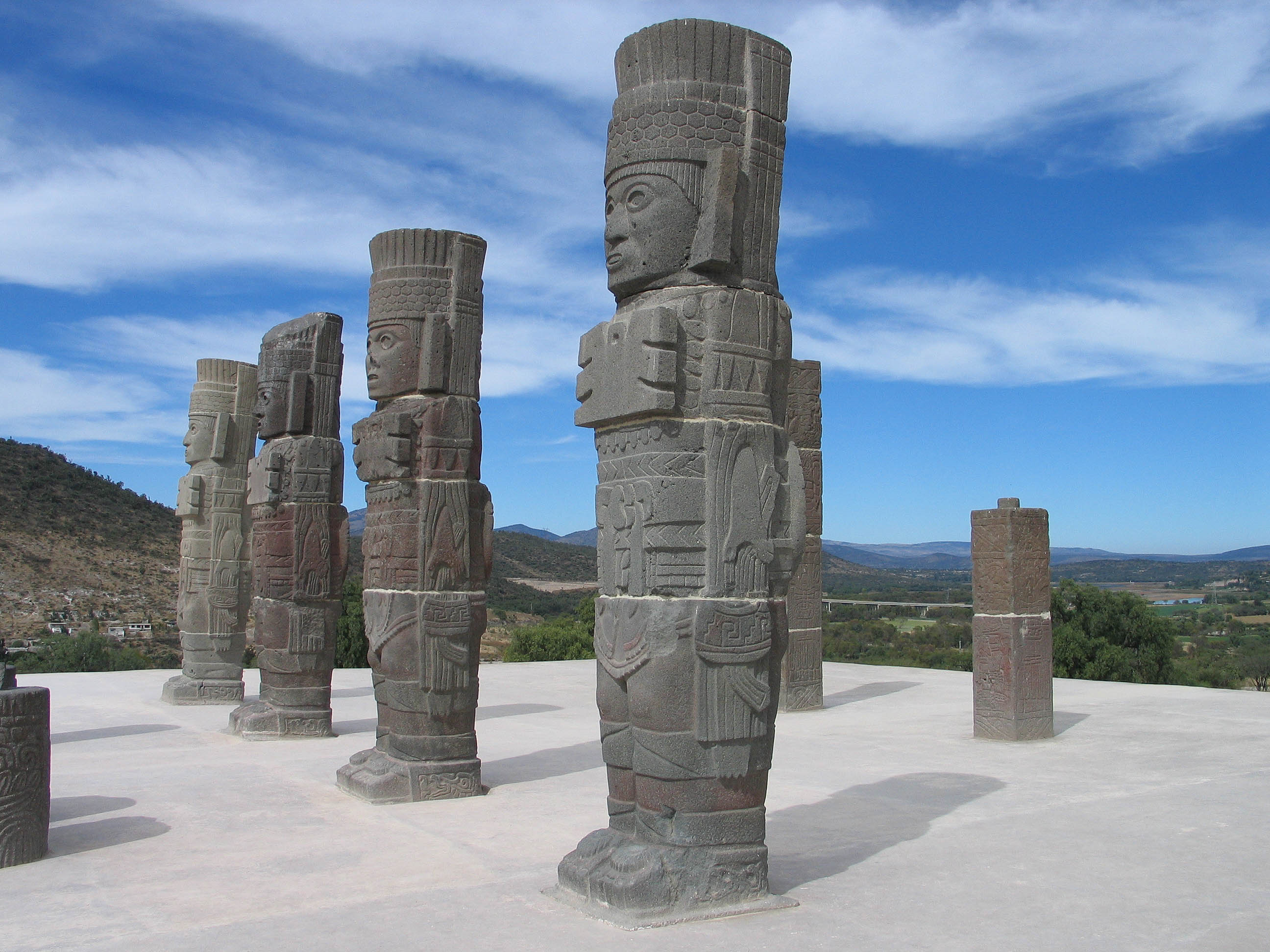 Atlantean FiguresTula, Hidalgo
over 4.6 meters (15 ft.) tall
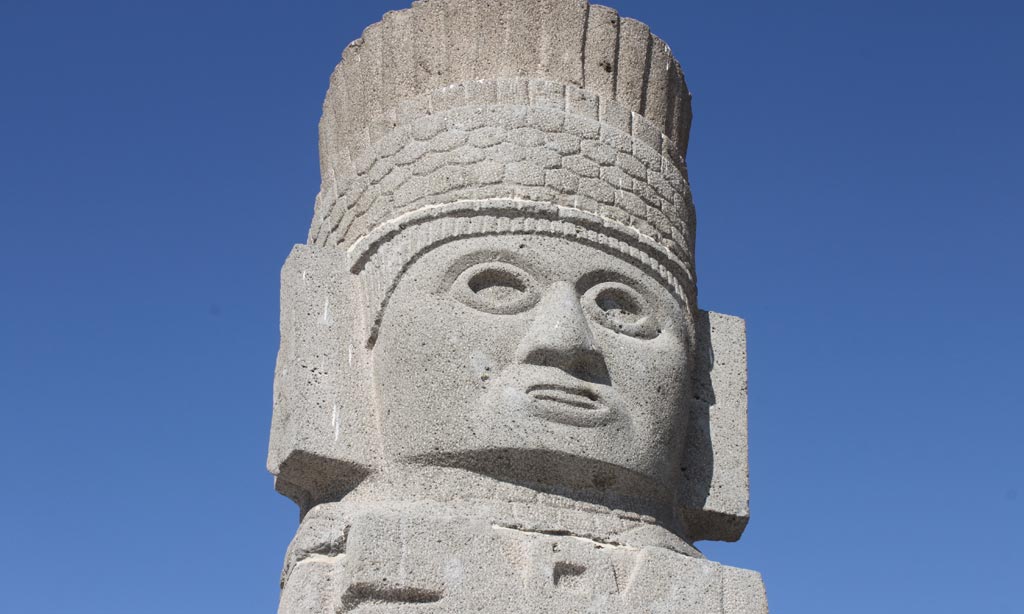 Atlantean FiguresTula, Hidalgo
www.travelbymexico.com/
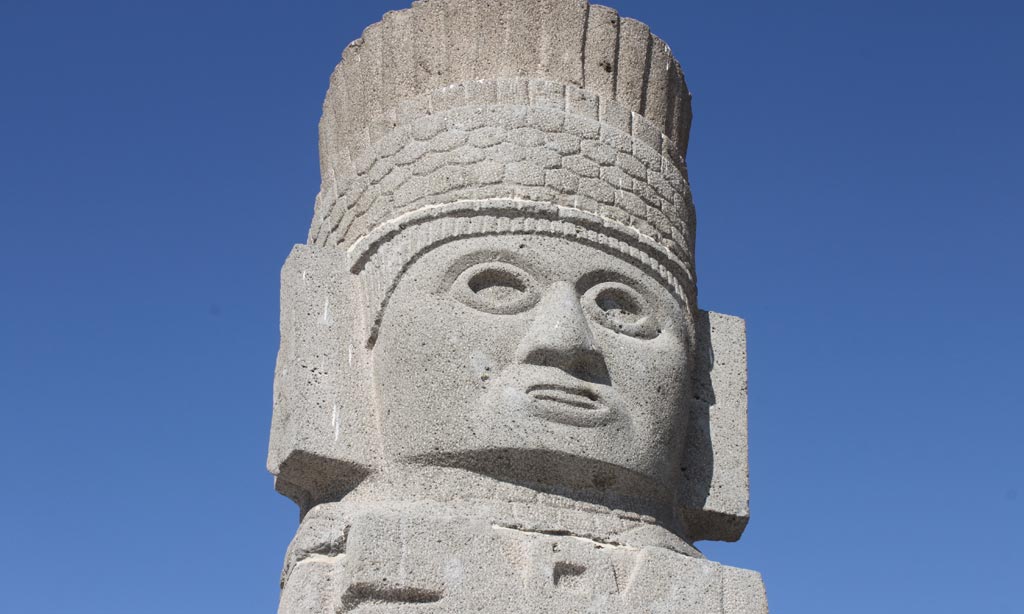 “Toltec” face
Atlantean FiguresTula, Hidalgo
www.travelbymexico.com/
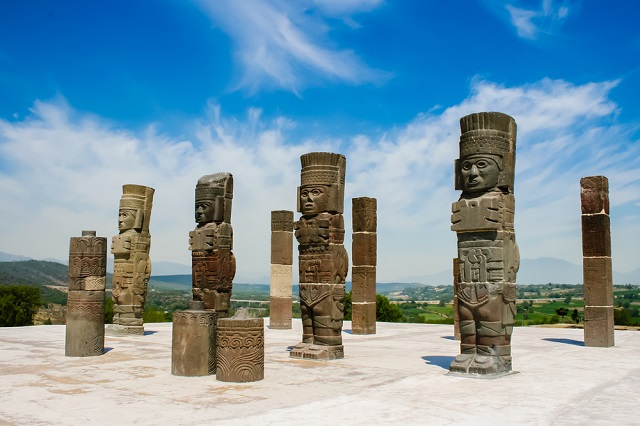 Atlantean Figures, Tula, Hidalgo
http://revista.volaris.com/
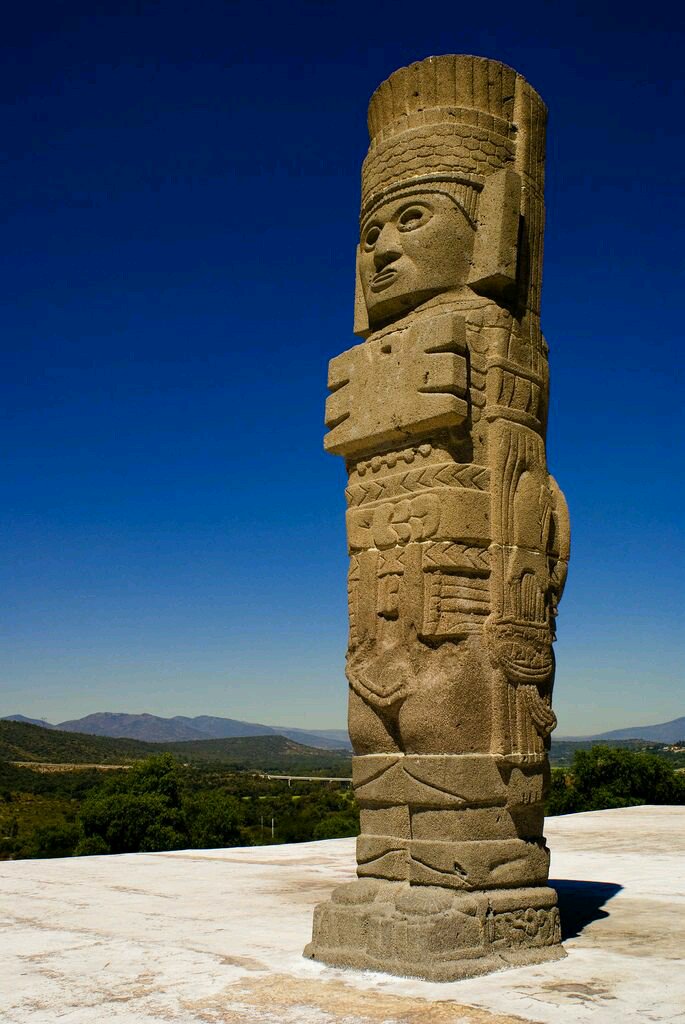 Atlantean Figures, Tula, Hidalgo
https://tuul.tv/
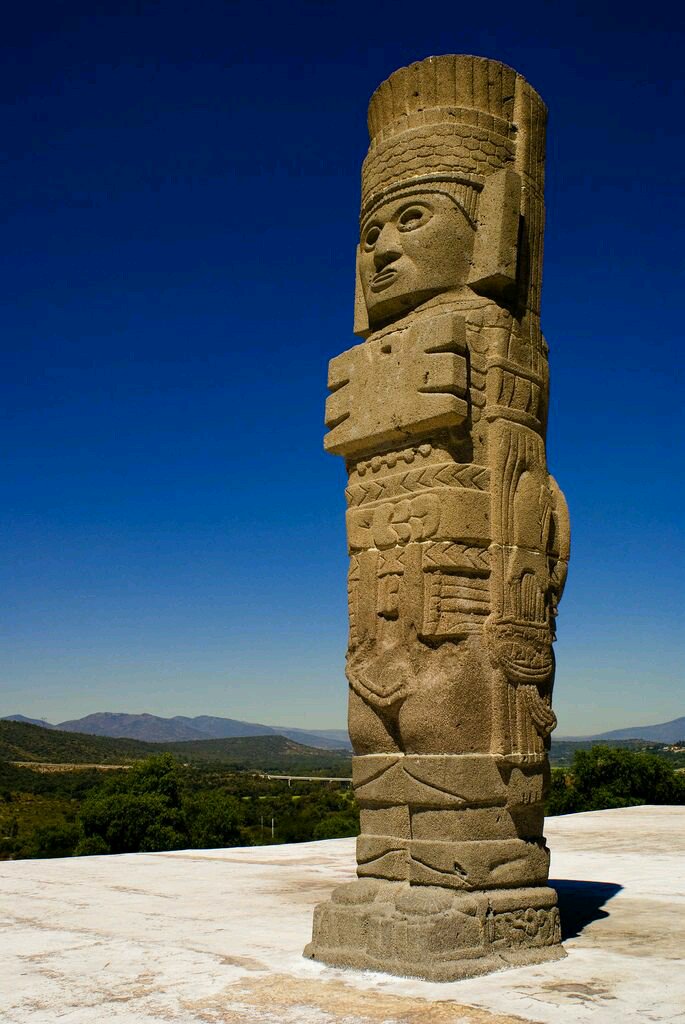 Feathered “pillbox”headdress
Atlantean Figures, Tula, Hidalgo
https://tuul.tv/
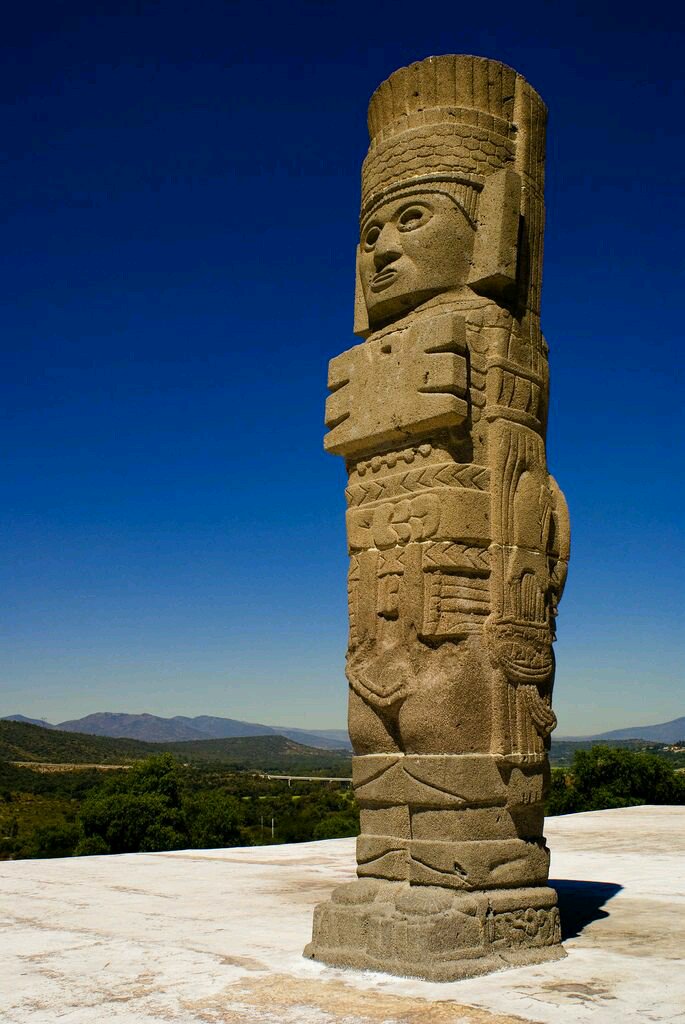 Feathered “pillbox”headdress
“Toltec” face
Atlantean Figures, Tula, Hidalgo
https://tuul.tv/
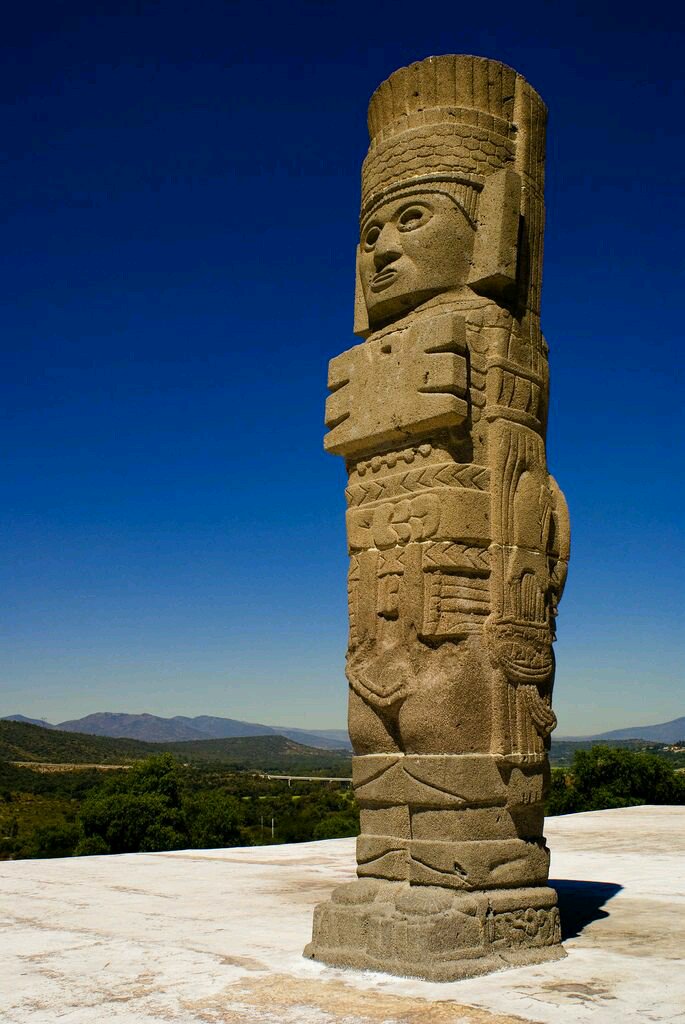 Feathered “pillbox”headdress
“Toltec” face
"stylized butterfly 
breastplate”
Atlantean Figures, Tula, Hidalgo
https://tuul.tv/
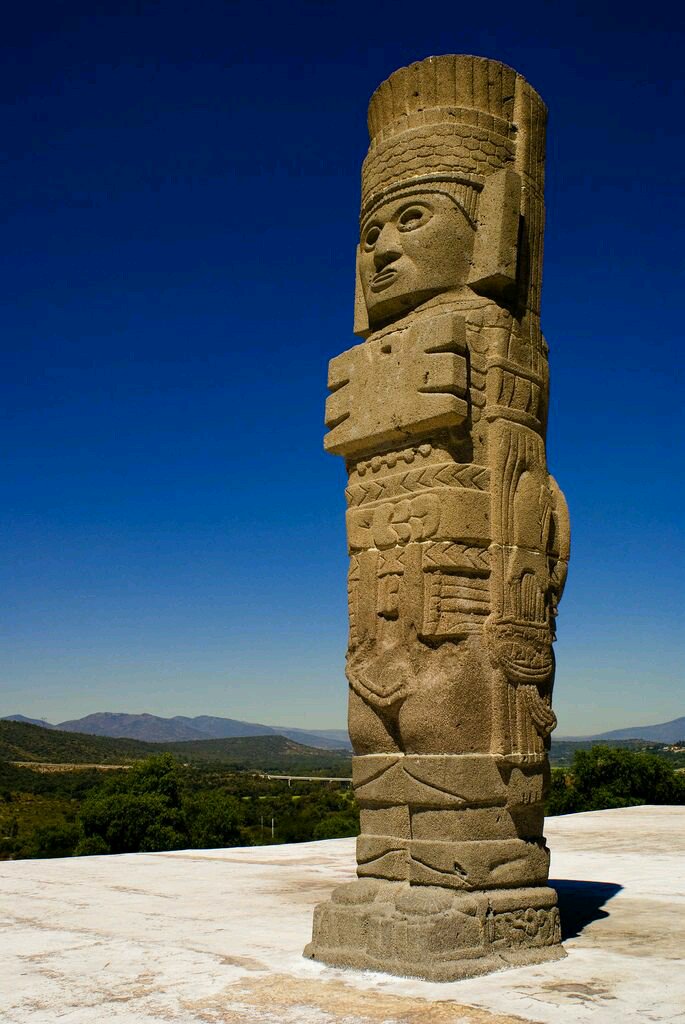 Feathered “pillbox”headdress
“Toltec” face
"stylized butterfly 
breastplate”
Toltec style kilt-like clothing
Atlantean Figures, Tula, Hidalgo
https://tuul.tv/
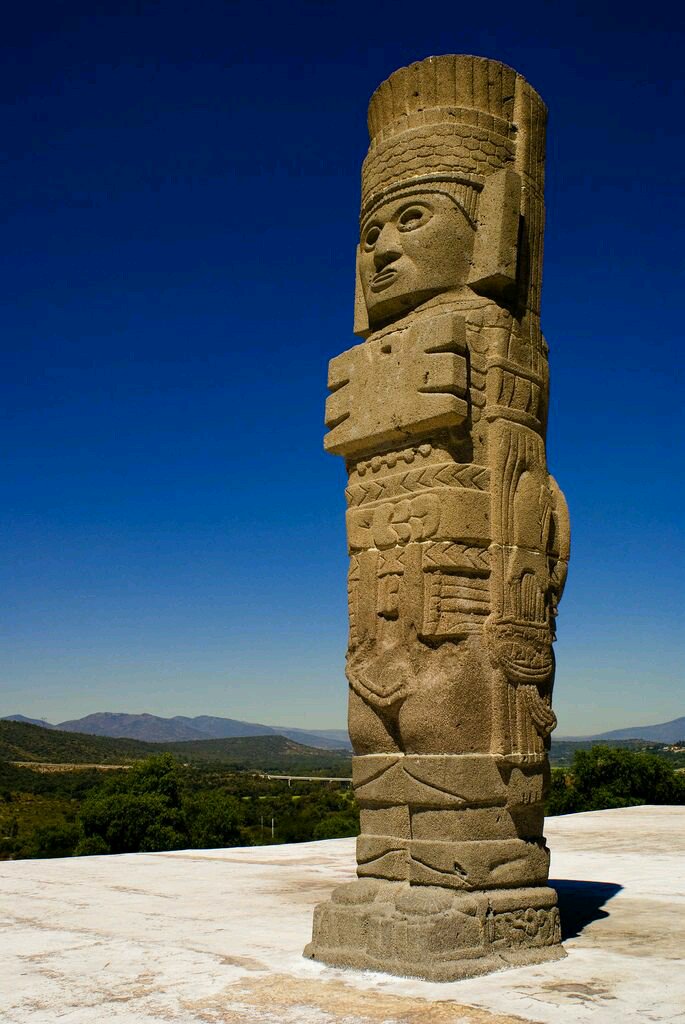 Feathered “pillbox”headdress
“Toltec” face
"stylized butterfly 
breastplate”
Toltec style kilt-like clothing
Toltec style
leggings
Atlantean Figures, Tula, Hidalgo
https://tuul.tv/
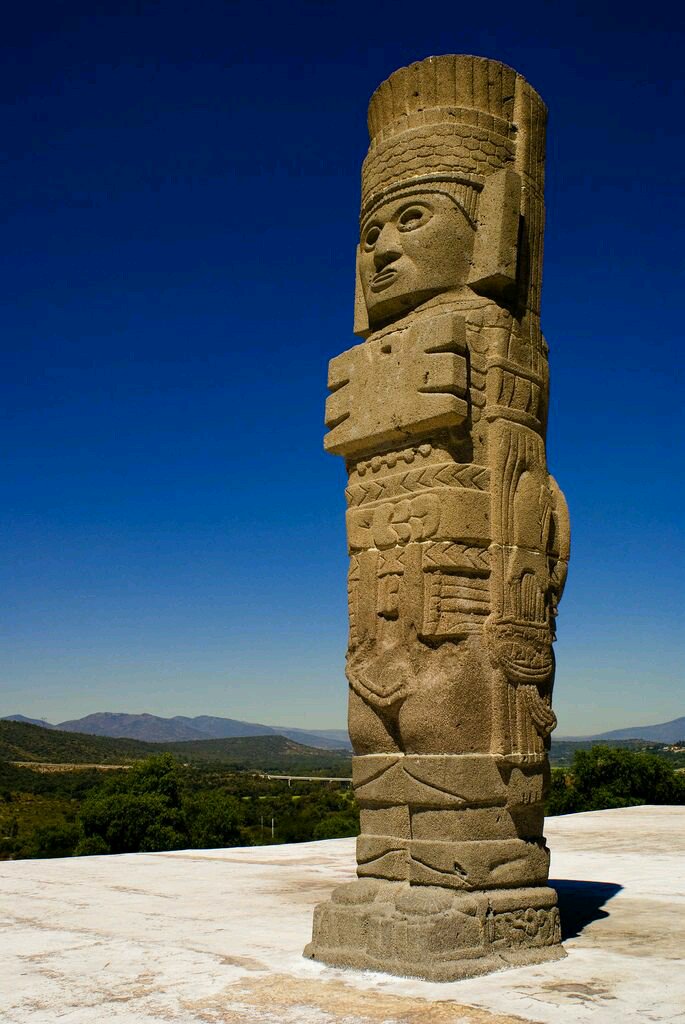 Feathered “pillbox”headdress
“Toltec” face
"stylized butterfly 
breastplate”
“sun disk”
on back
Toltec style kilt-like clothing
Toltec style
leggings
Atlantean Figures, Tula, Hidalgo
https://tuul.tv/
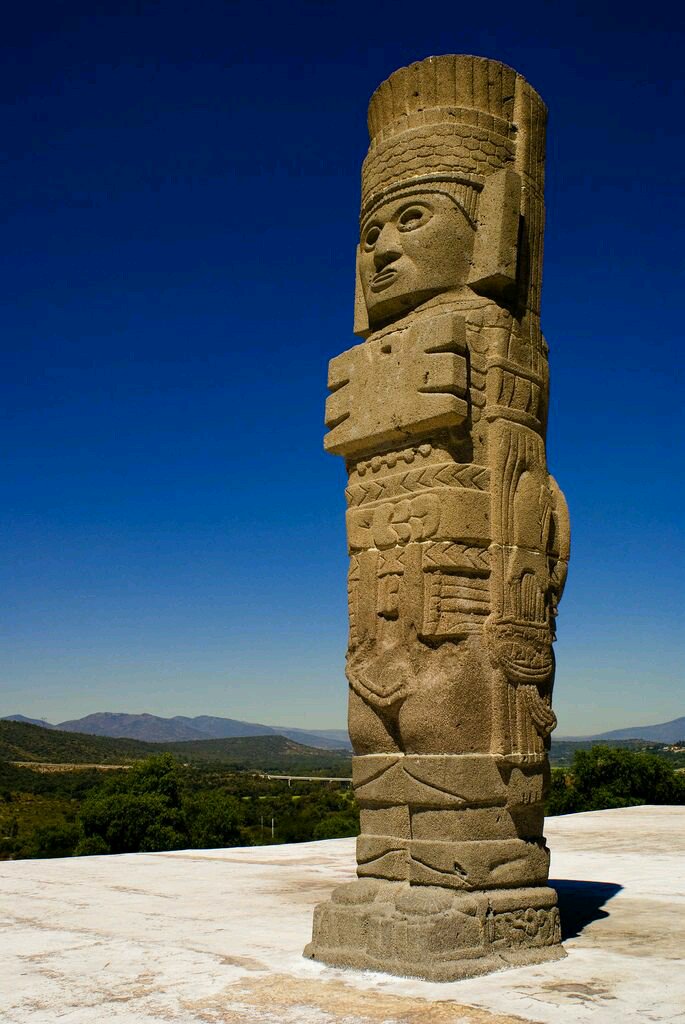 Feathered “pillbox”headdress
“Toltec” face
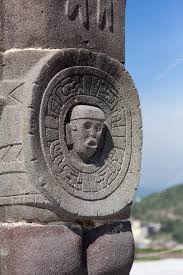 "stylized butterfly 
breastplate”
“sun disk”
on back
Toltec style kilt-like clothing
Toltec style
leggings
Atlantean Figures, Tula, Hidalgo
https://tuul.tv/
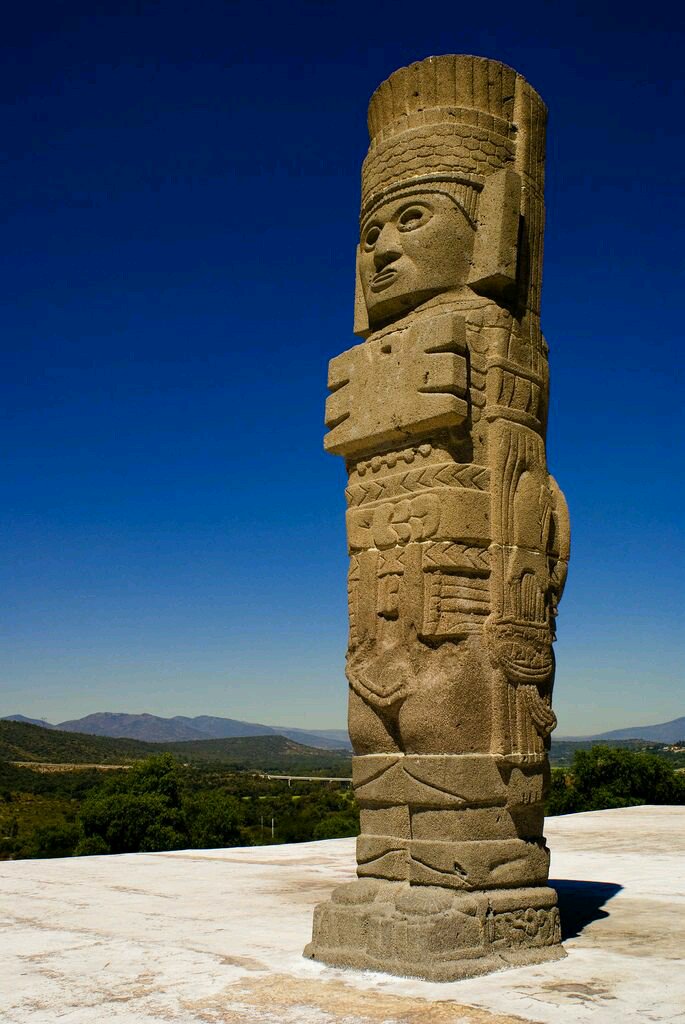 Feathered “pillbox”headdress
“Toltec” face
"stylized butterfly 
breastplate”
“sun disk”
on back
Toltec style kilt-like clothing
carrying atlatland “darts” (spears),
and copal incense
Toltec style
leggings
Atlantean Figures, Tula, Hidalgo
https://tuul.tv/
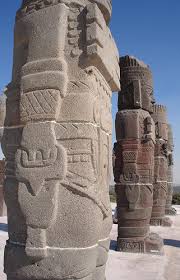 carrying 
copal 
incense
Atlantean Figures, Tula, Hidalgo
https://tuul.tv/
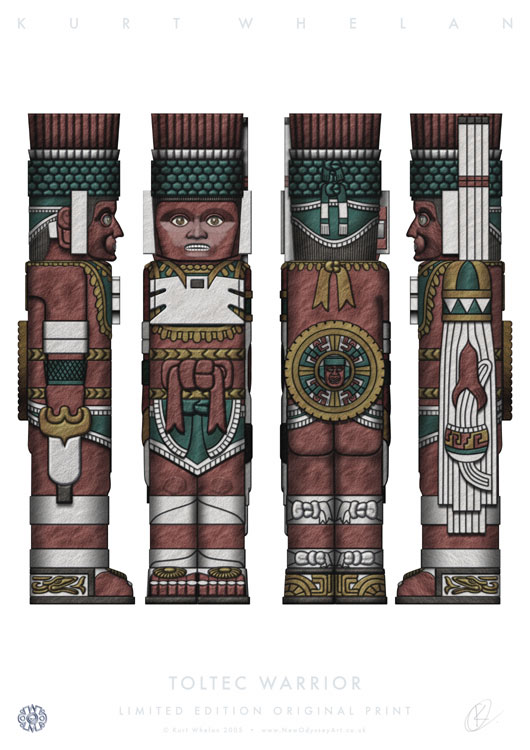 source
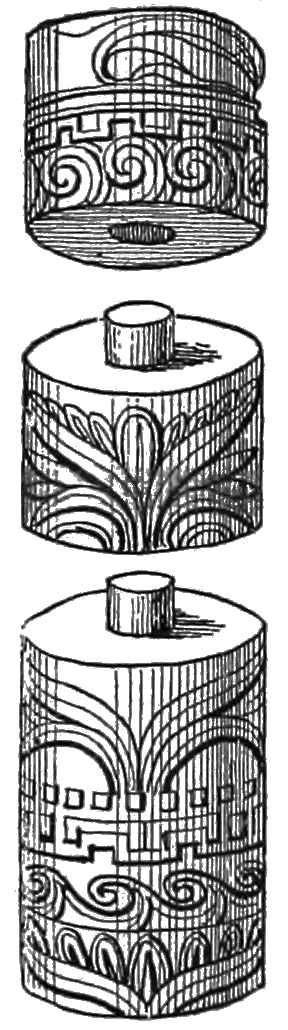 Column, Tula, Hidalgo
Wikipedia
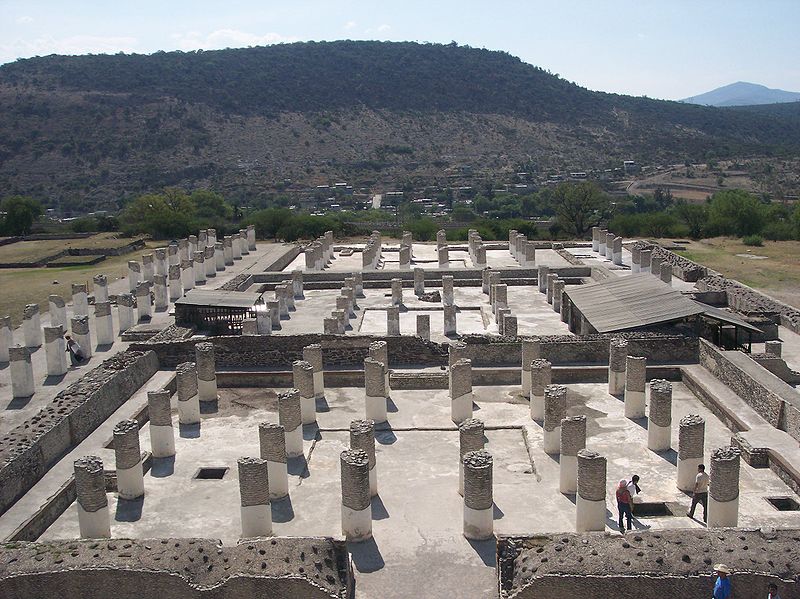 Place of Tollan-Xicocotitlan, Tula, Hidalgo
Wikipedia
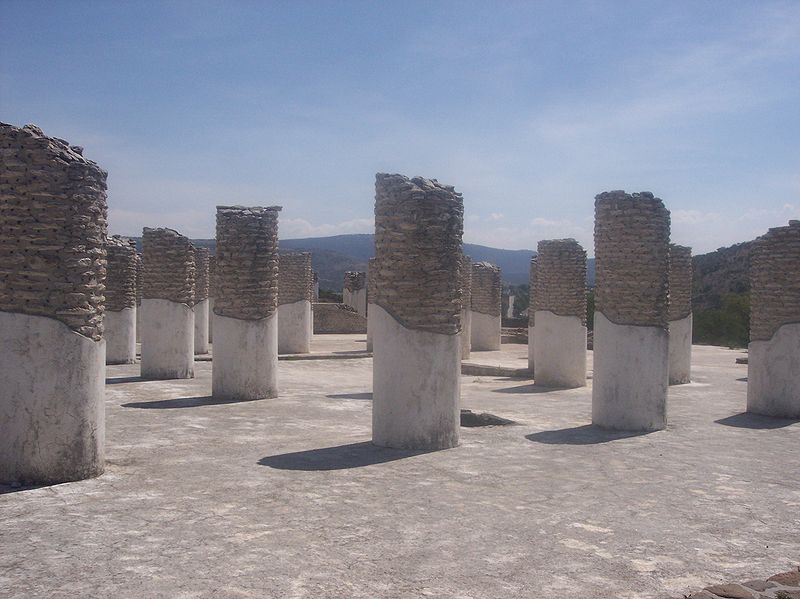 Place of Tollan-Xicocotitlan, Tula, Hidalgo
Wikipedia
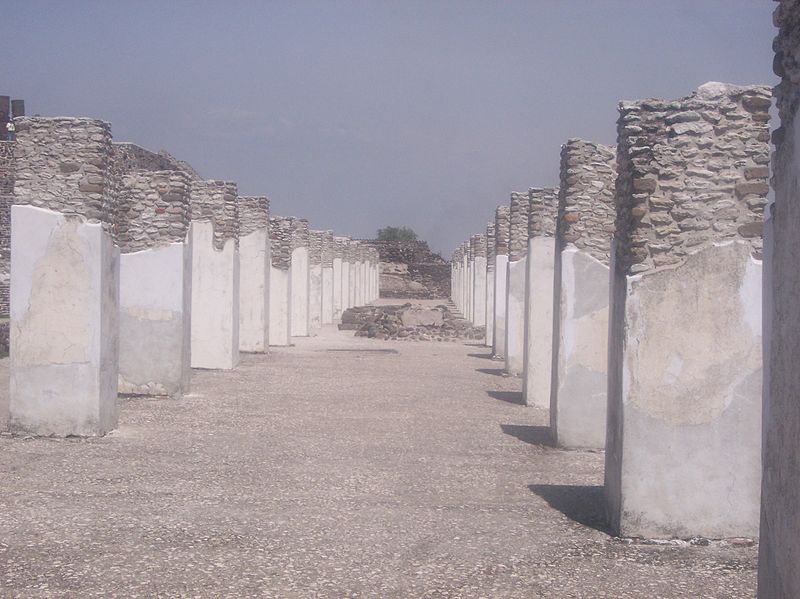 Place of Tollan-Xicocotitlan, Tula, Hidalgo
Wikipedia
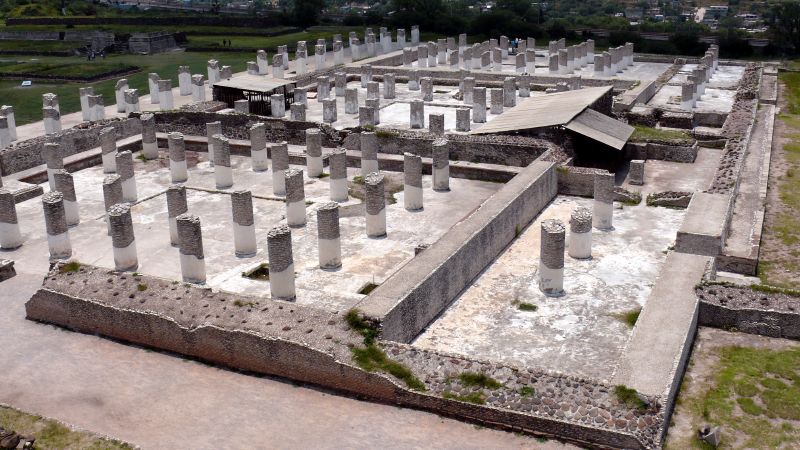 Place of Tollan-Xicocotitlan, Tula, Hidalgo
Wikipedia
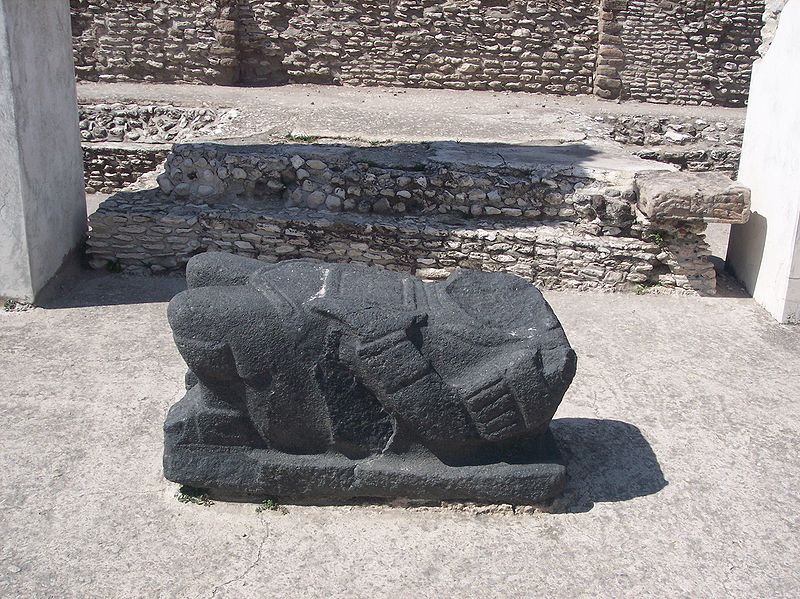 Chac Mool, Place Tollan-Xicocotitlan
Wikipedia
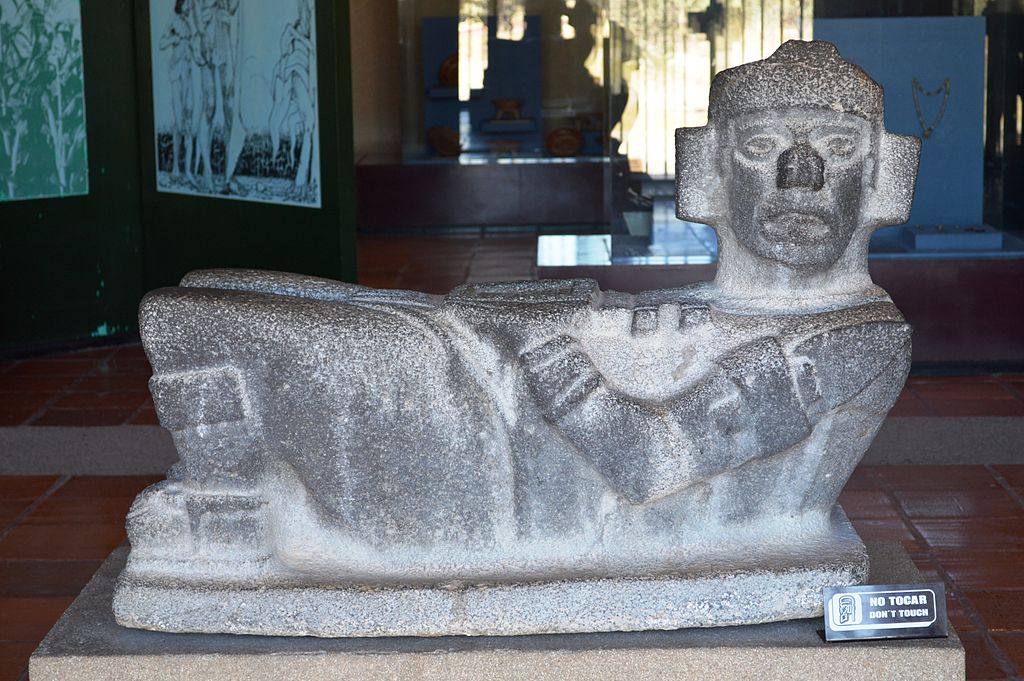 Chac Mool, Tula, Hidalgo
Wikipedia
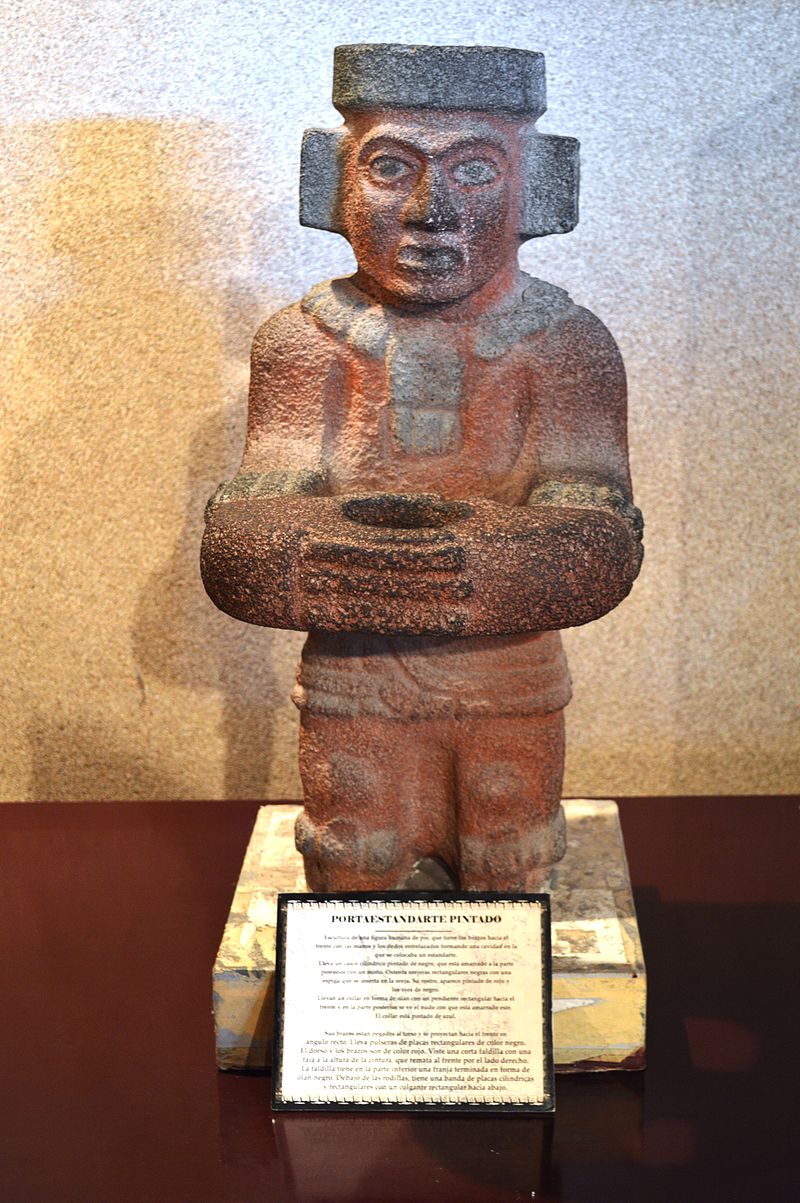 Standard Bearer, Tula, Hidalgo
Wikipedia
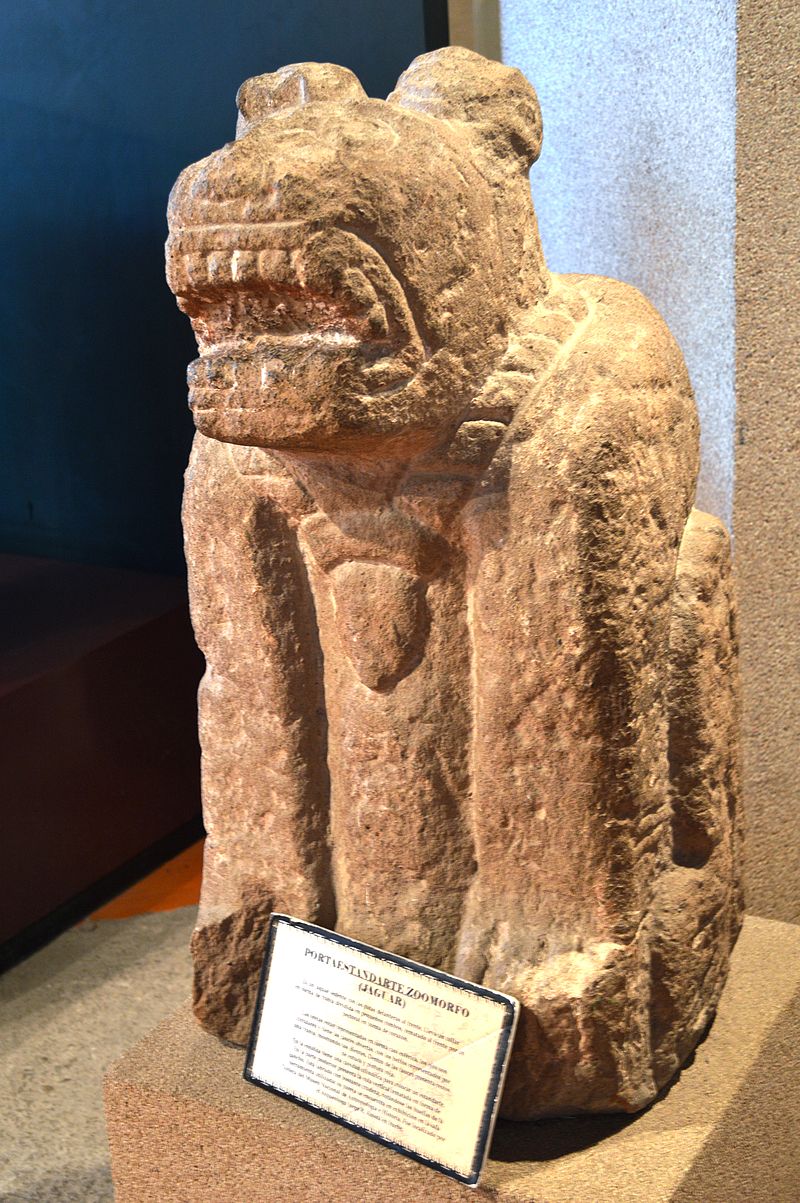 Standard Bearer, Tula, Hidalgo
Wikipedia
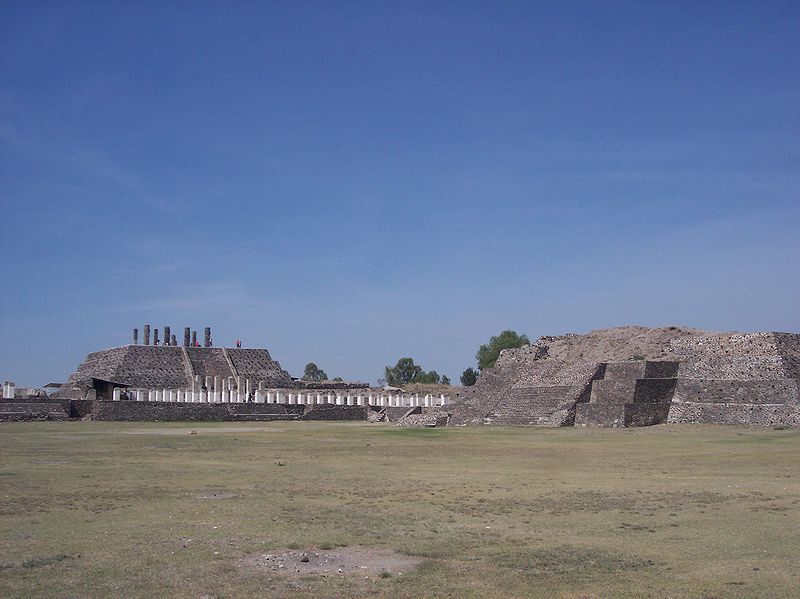 Place of Tollan-Xicocotitlan, Tula, Hidalgo
Pirámide de Tlahuizcalpantecuhtli, Tula, Hidalgo
(“House of the Morning Star”)
Wikipedia
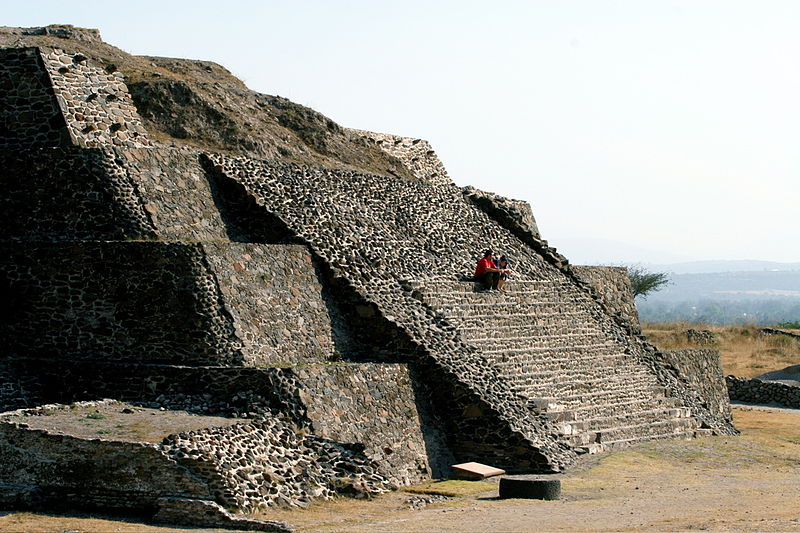 Tula, Hidalgo
Wikipedia
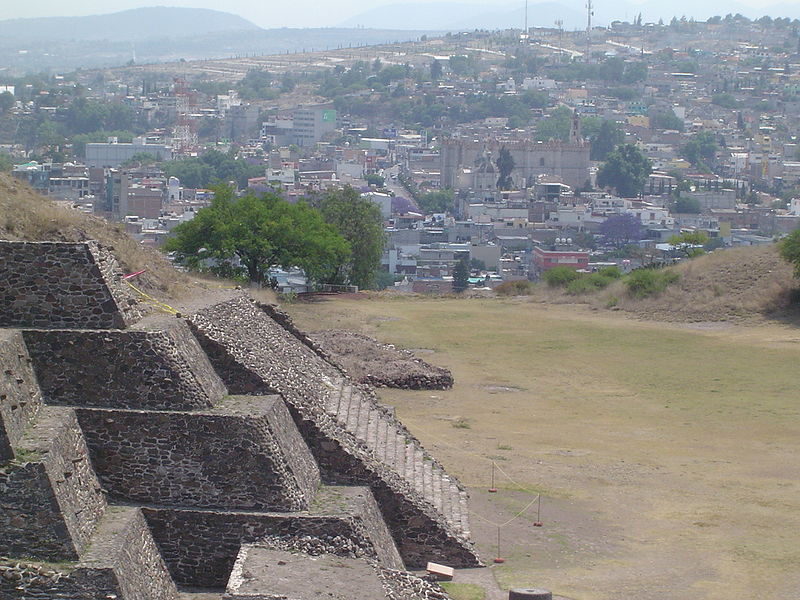 Tula, Hidalgo
Wikipedia
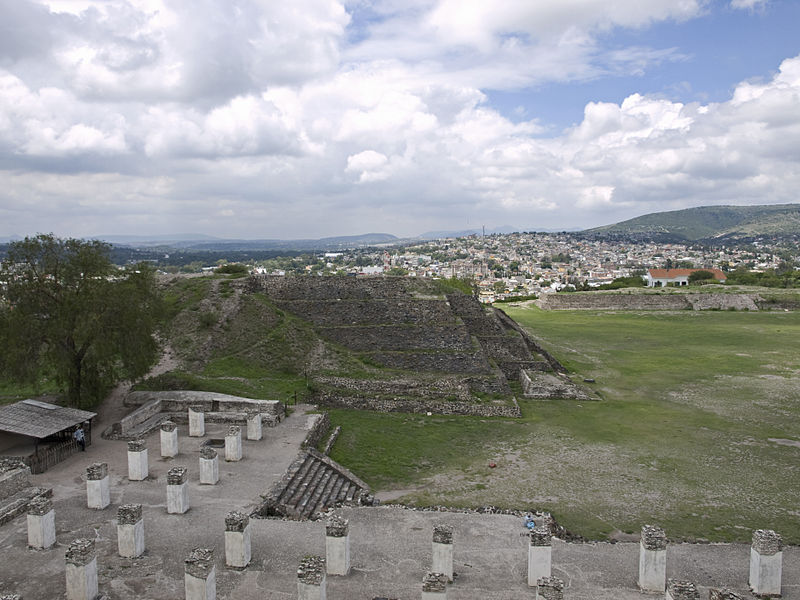 Tula, Hidalgo
Wikipedia
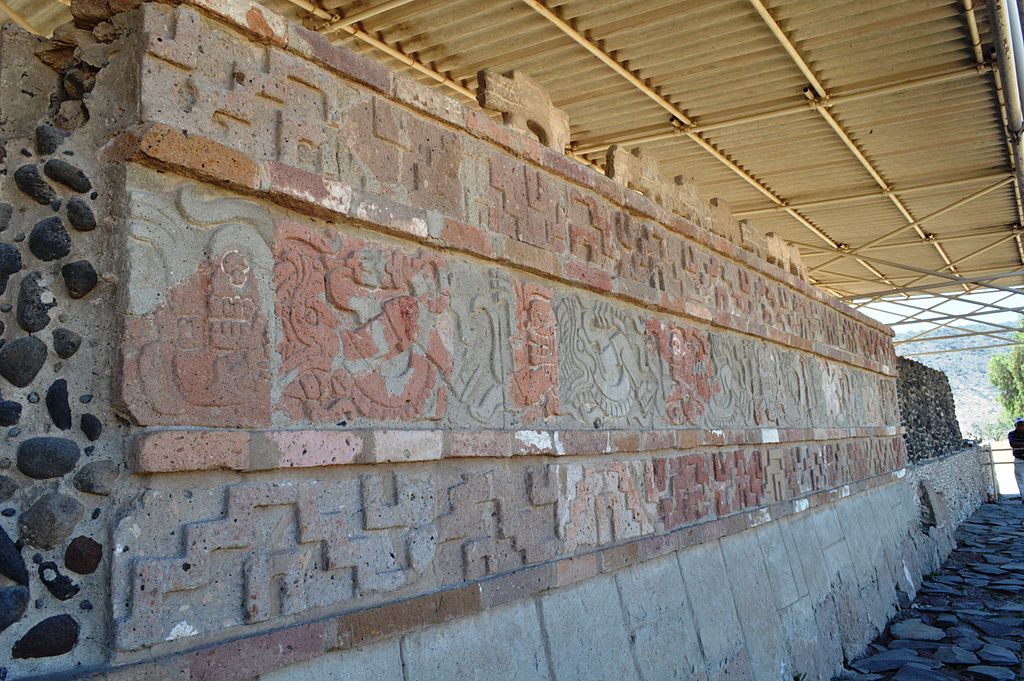 Tula, Hidalgo, Mexico: Coatepantli
Wikipedia
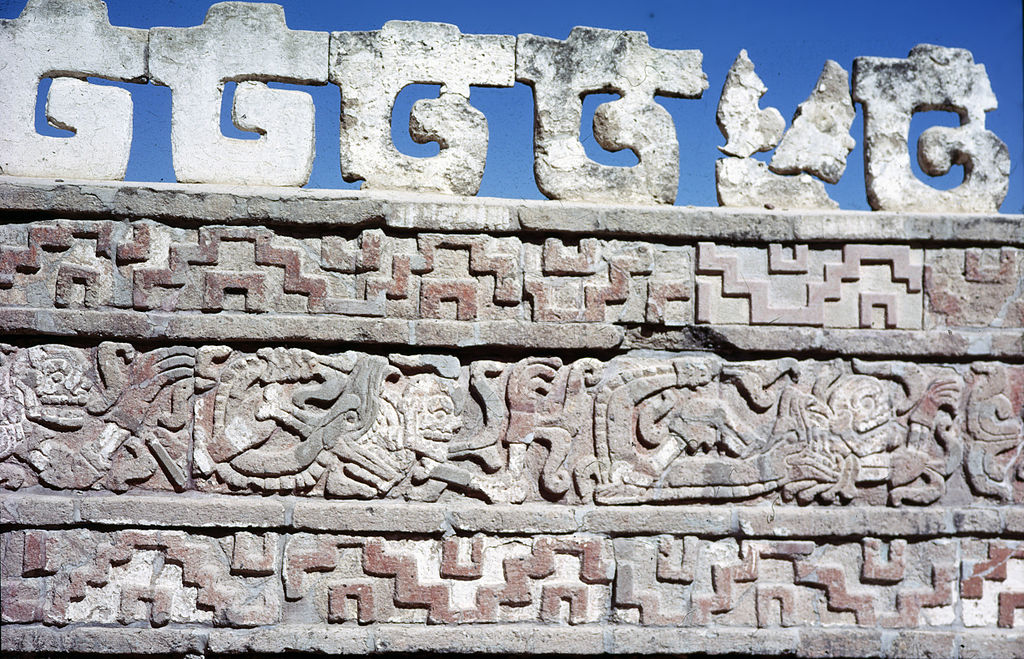 Tula, Hidalgo, Mexico: Coatepantli
Wikipedia
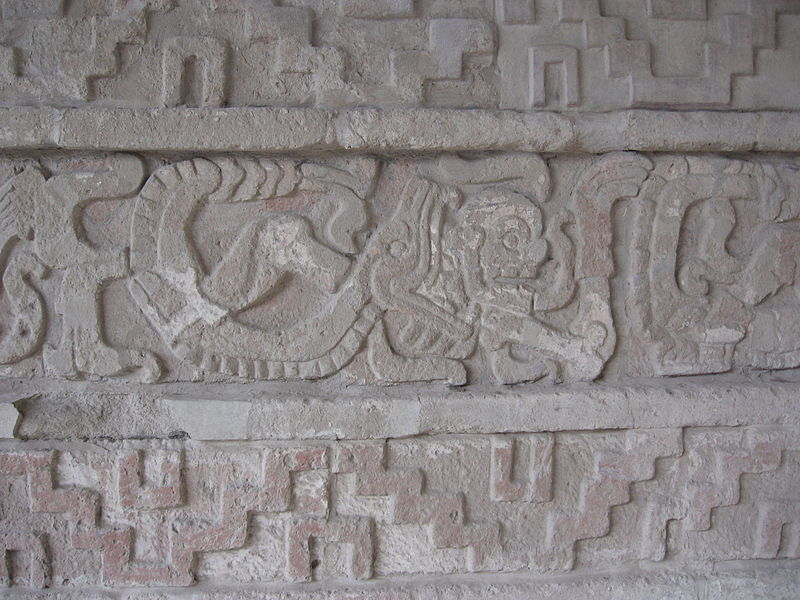 Tula, Hidalgo, Mexico: Coatepantli
Wikipedia
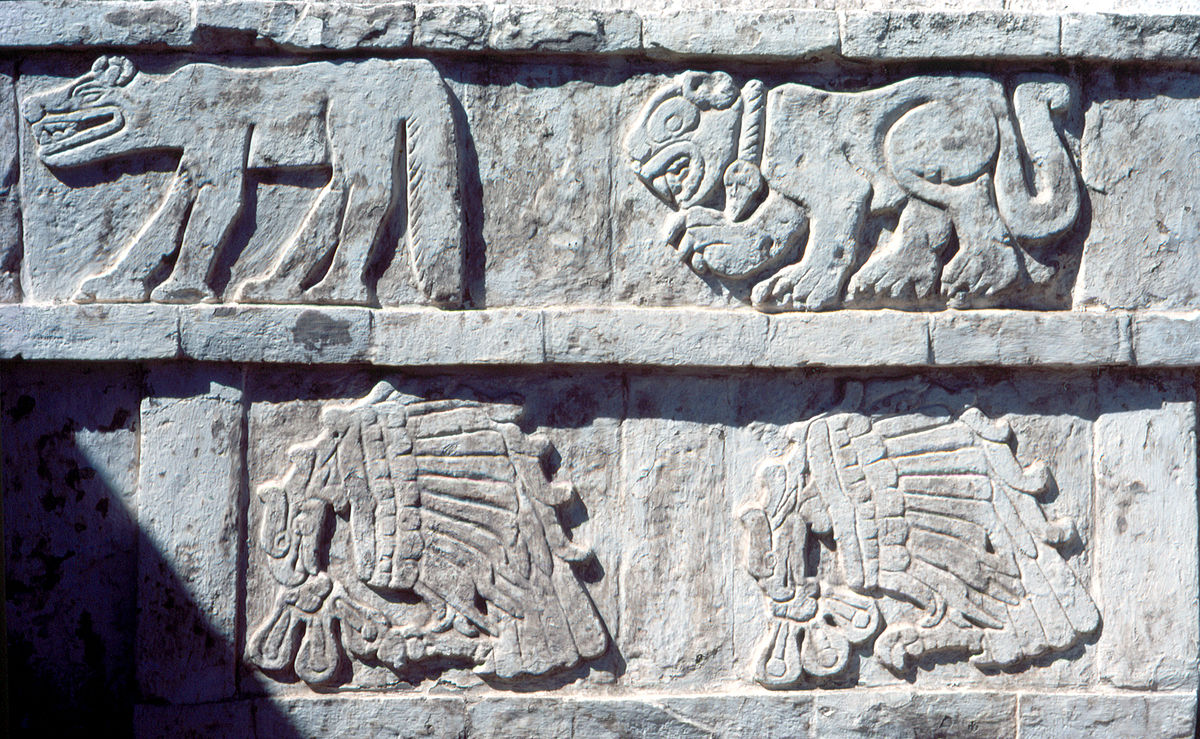 Tula, Hidalgo, Mexico: Pyramid of Tlahuizcalpanteuctli
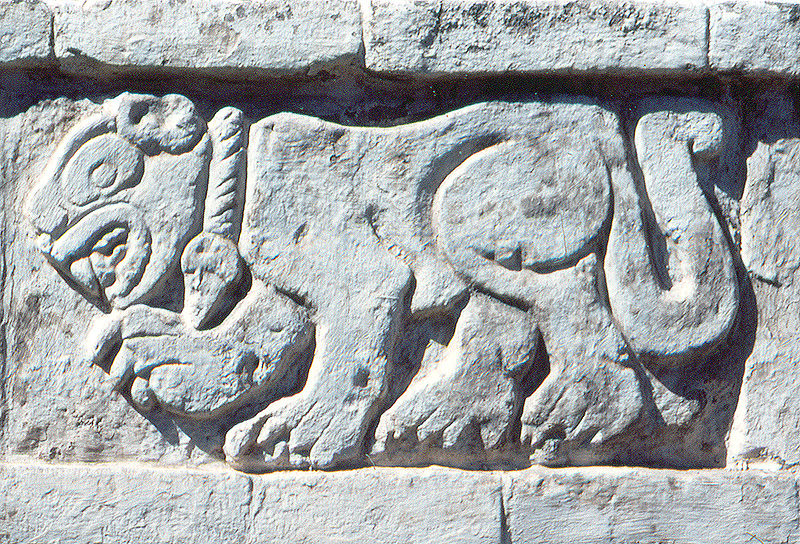 Tula, Hidalgo, Mexico: Pyramid of Tlahuizcalpanteuctli
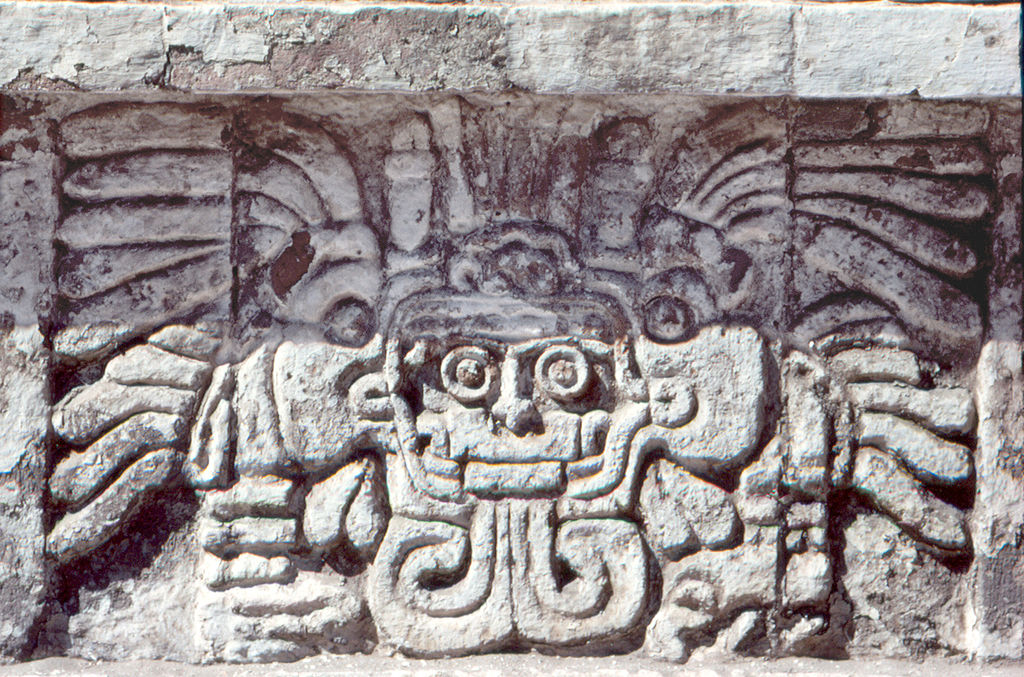 Tula, Hidalgo, Mexico: Coatepantli
Wikipedia
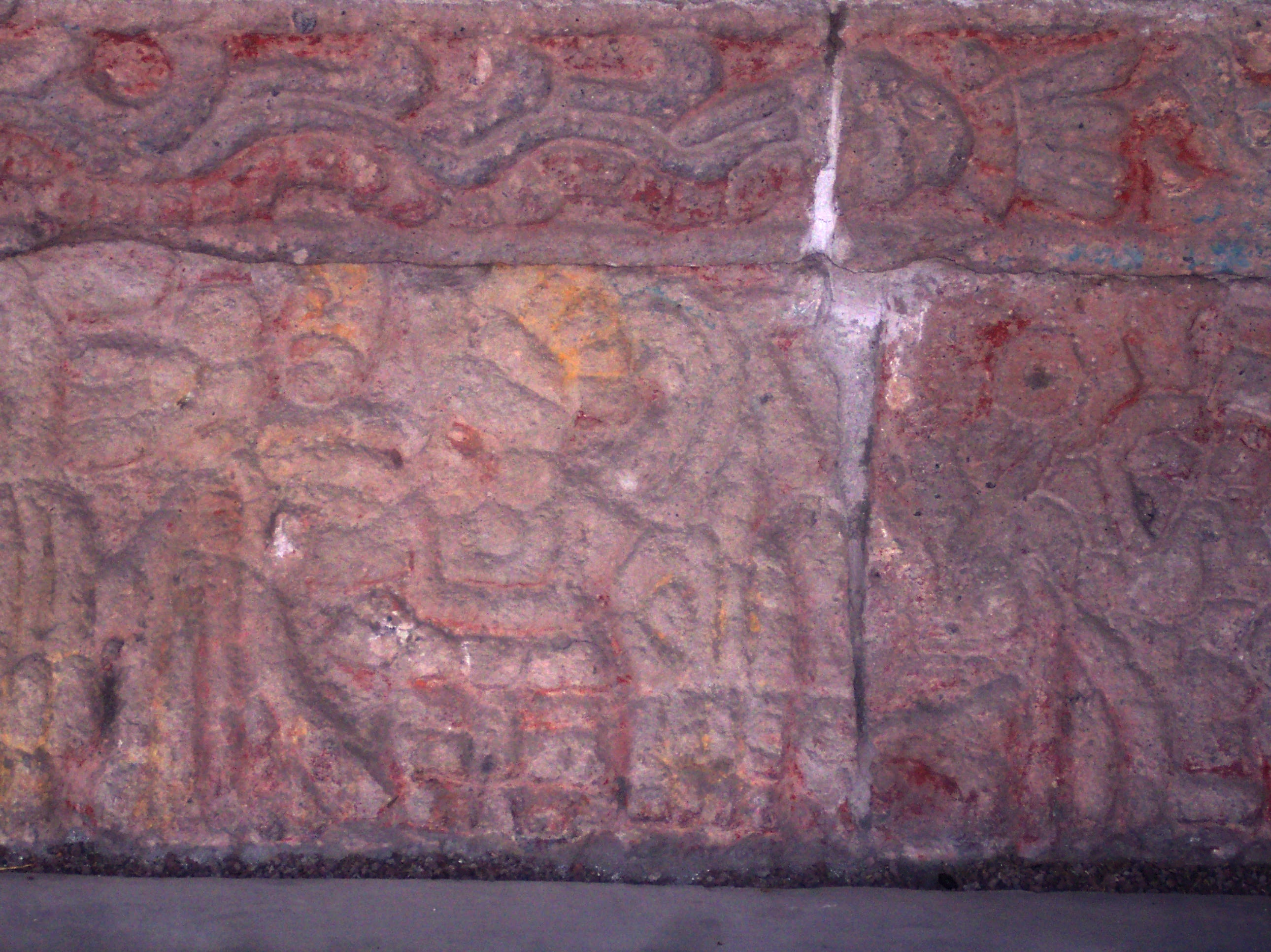 Place Tollan-Xicocotitlan, Tula, Hidalgo
Wikipedia
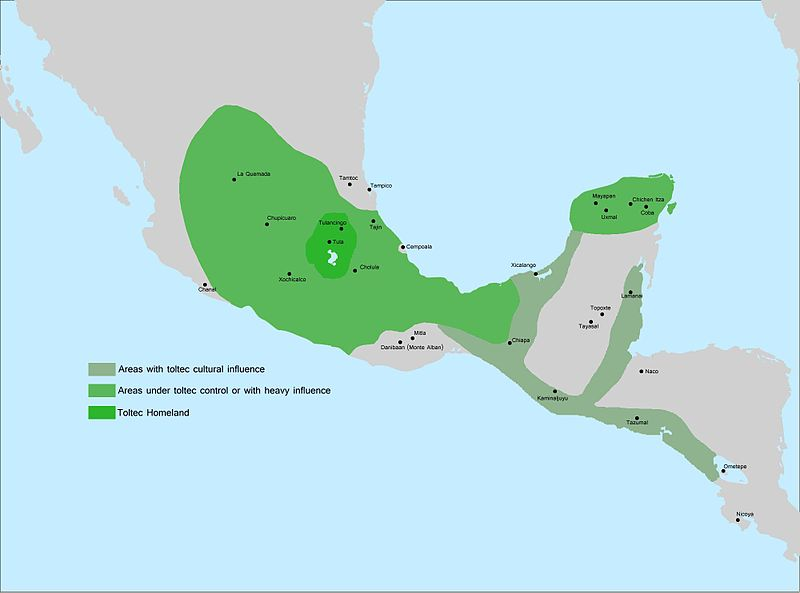 Toltec influence in the mid-tenth century
Wikipedia
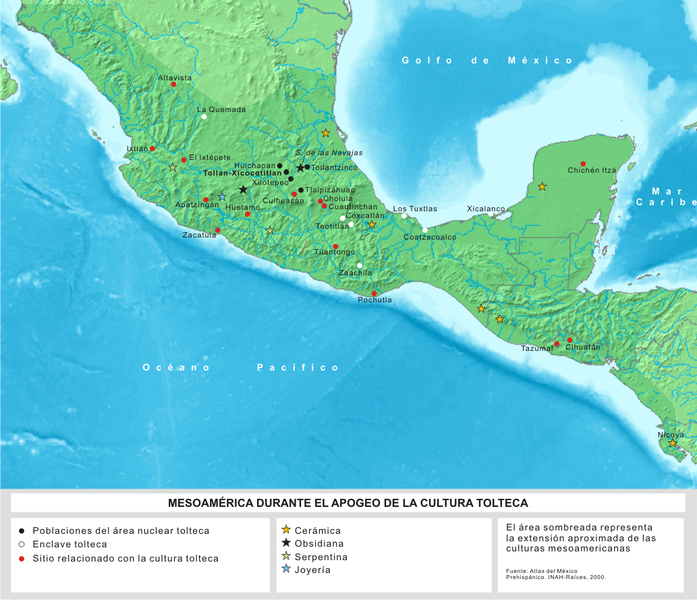 Wikipedia
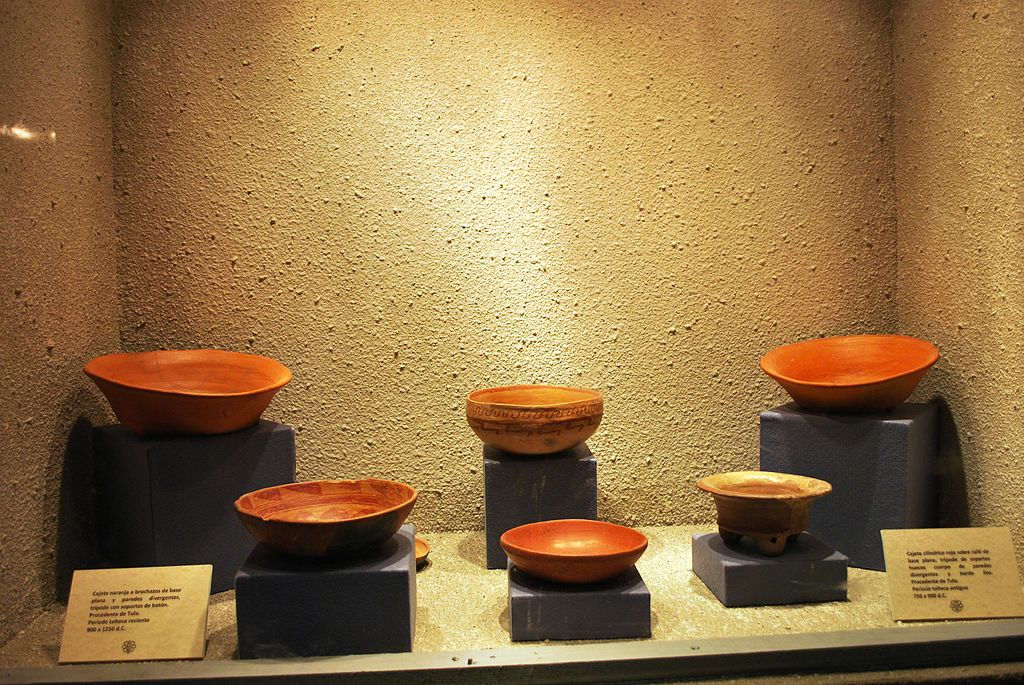 Pottery, Tula in Hidalgo
Wikipedia
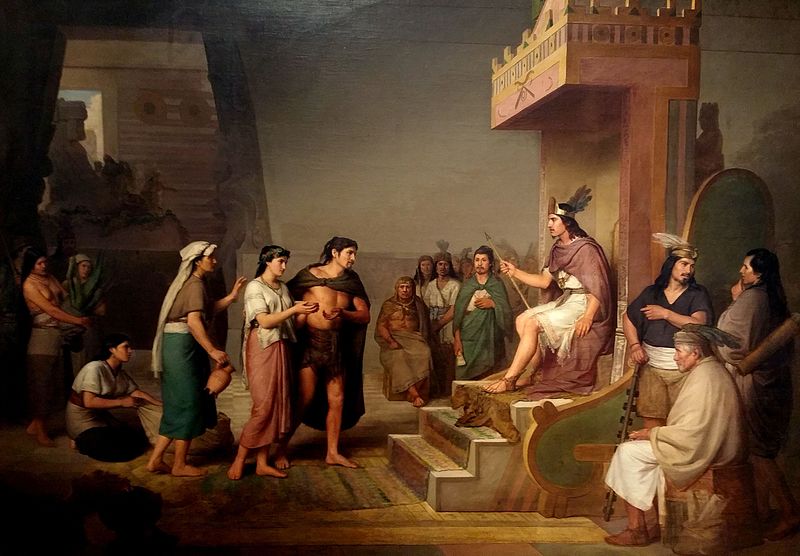 "El descubrimiento del pulque" by José María Obregón,1869
Wikipedia
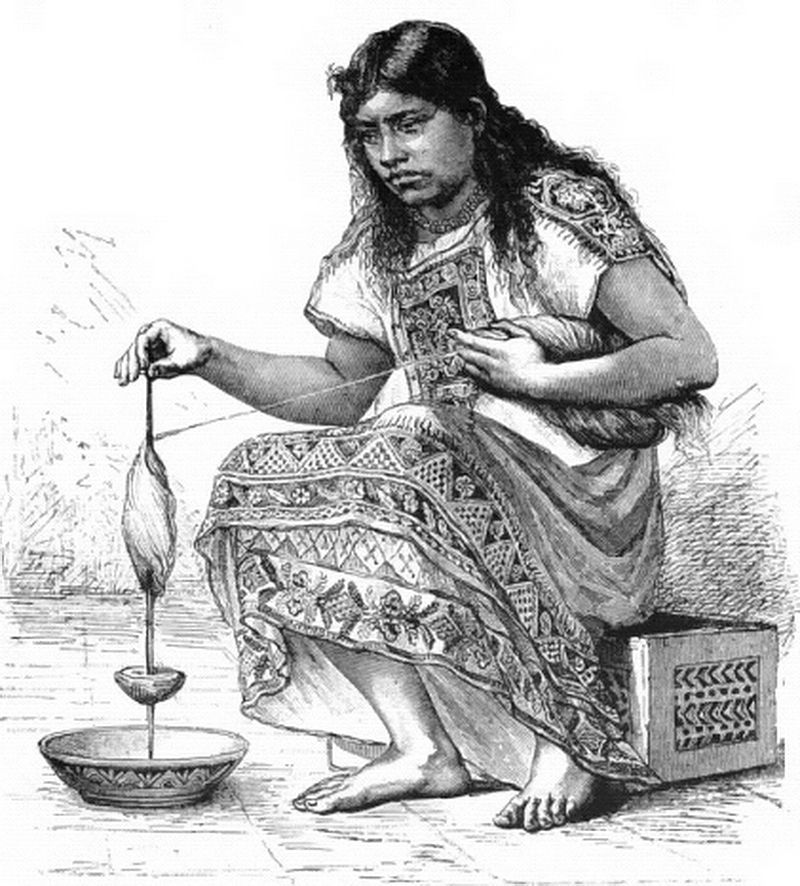 A Toltec Woman Spinning Cotton
Wikipedia
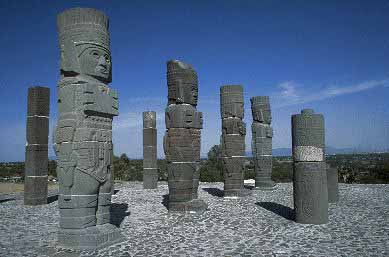 Atlantean FiguresTula, Hidalgo
Chichén Itzá
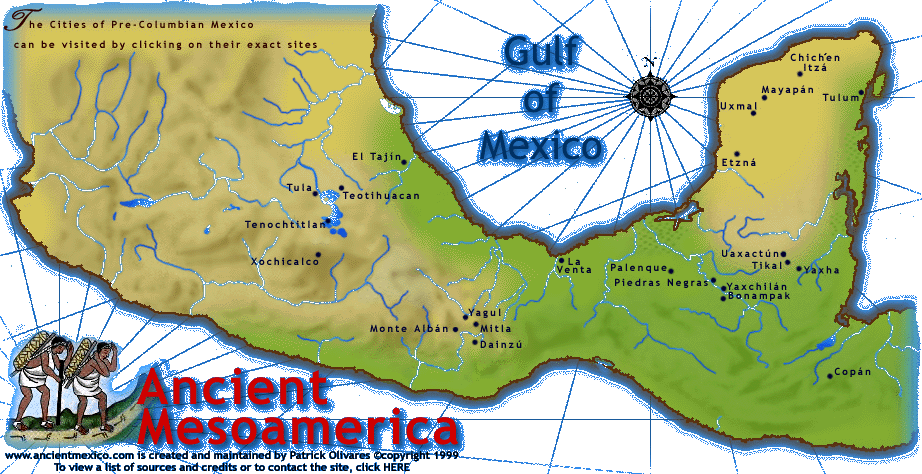 Tula
Chichén Itzá
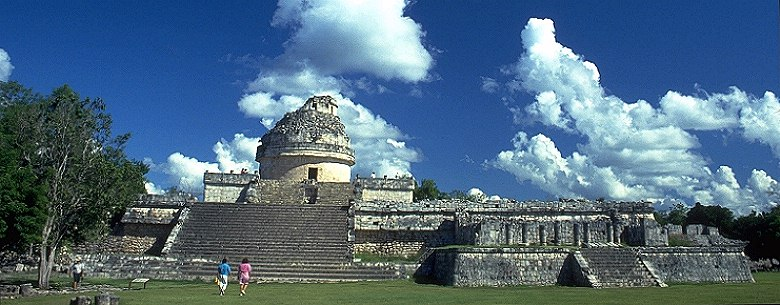 ©Edward Dawson
The middle Post-Classic varies regionally in total time range, 
as did the Classic

in the central Mexican highlands its beginnings may be considered coincident with the fall of Teotihuacán IV culture

and the concomitant rise of Tula
	(ca., A.D. 800 or 900)

elsewhere it may be a century or two later
The middle Post-Classic varies regionally in total time range, 
as did the Classic

in the central Mexican highlands its beginnings may be considered coincident with the fall of Teotihuacán IV culture

and the concomitant rise of Tula
	(ca., A.D. 800 or 900)

elsewhere it may be a century or two later
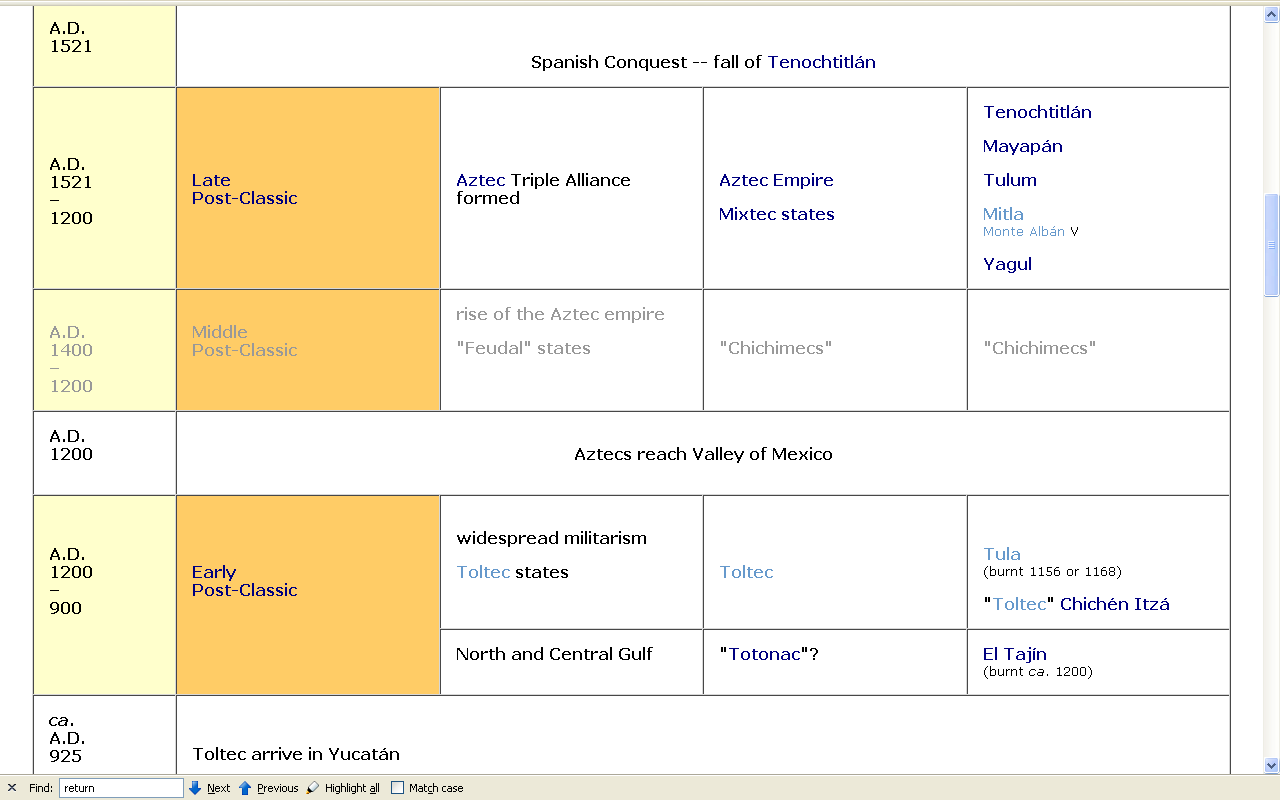 http://www.d.umn.edu/cla/faculty/troufs/anth3618/ma_timeline.html#Late_Postclassic
The end of the Post-Classic is marked by the early 16th century arrival of the Spanish, who found Tenochtitlán full of vigor and Mayapán abandoned
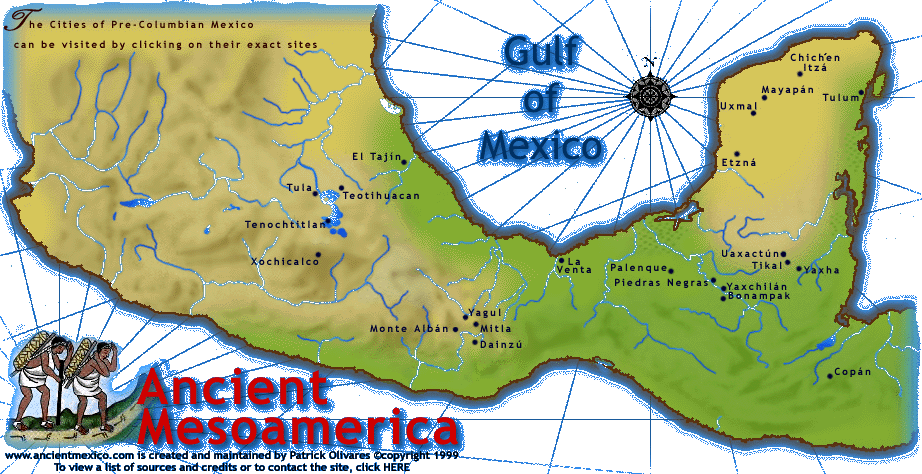 Mayapán
Tenochtitlán
The Aztec city of Tenochtitlán was a flourishing Postclassic city of 50,000 – 150,000 people at the time of the Conquest

it was supported by a thick fringe of chinampa farmers on its margins and around the shores of Lake Texcoco
The Aztec city of Tenochtitlán was a flourishing Postclasssic city of 50,000 – 150,000 people at the time of the Conquest

it was supported by a thick fringe of chinampa farmers on its margins and around the shores of Lake Texcoco
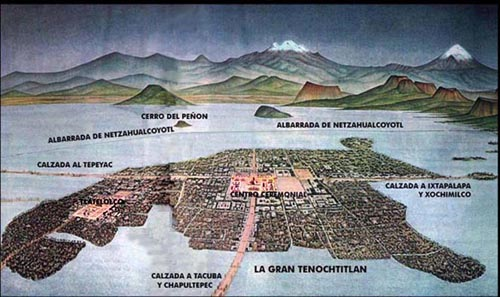 Aztec Chinampa Agriculture
Tenochtilán
1519
www.su.edu/faculty/steabo/twolford555/aztec_agriculture.htm
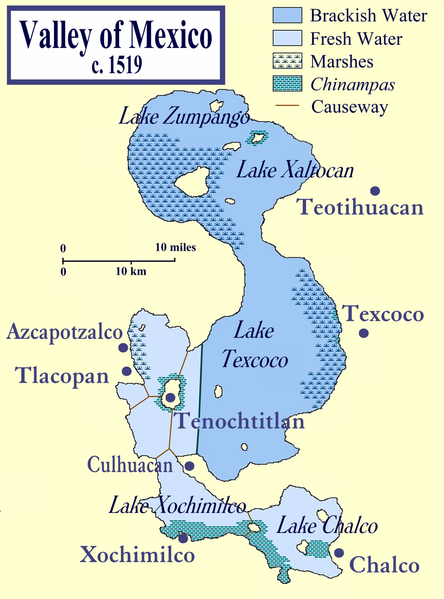 http://en.wikipedia.org/wiki/Chinampa
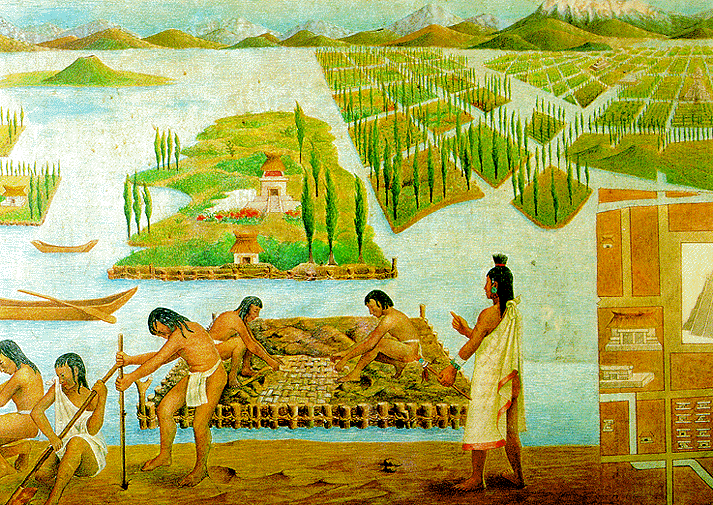 Aztec Chinampa Agriculture
Tenochtilán
1519
www.su.edu/faculty/steabo/twolford555/aztec_agriculture.htm
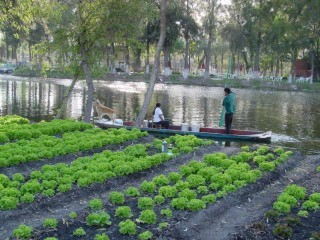 Modern-day Chinampa
2007
http://en.wikipedia.org/wiki/Chinampa
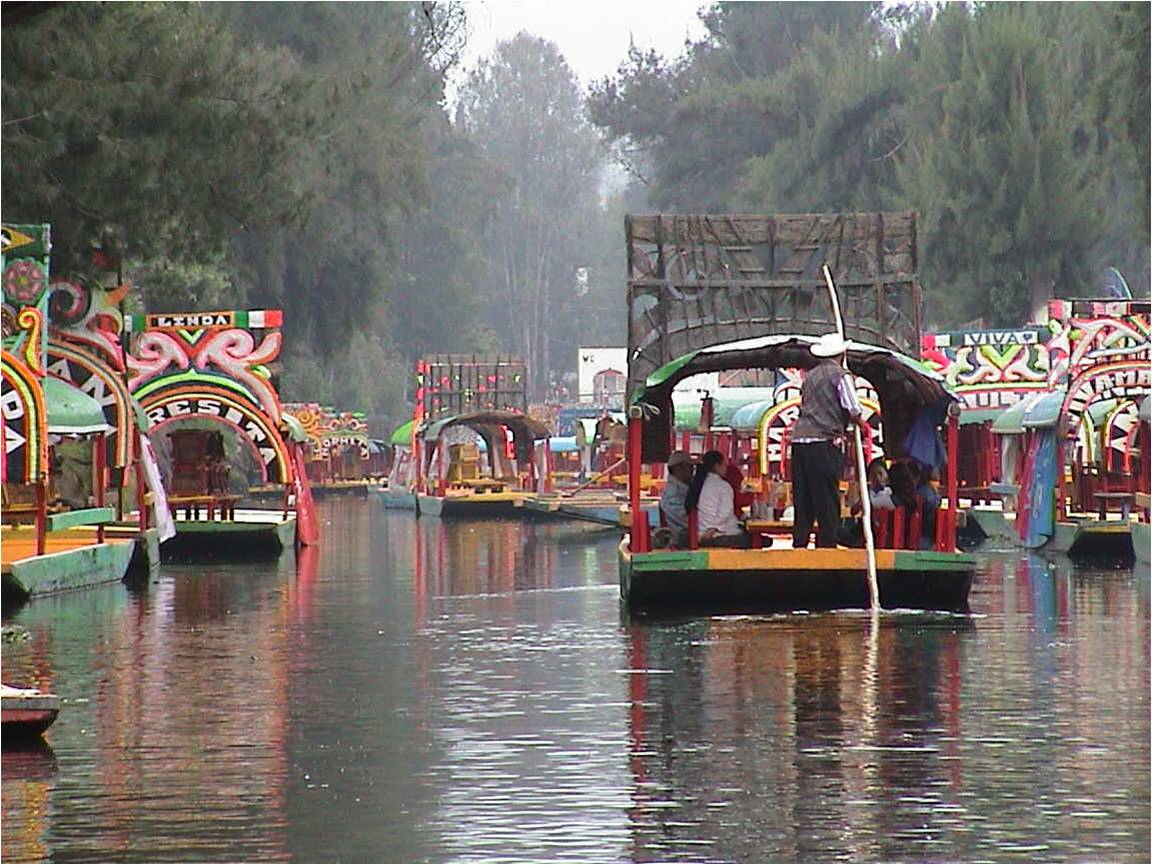 Xochimilco, Mexico City
http://wyntonsworld.com/mx.htm
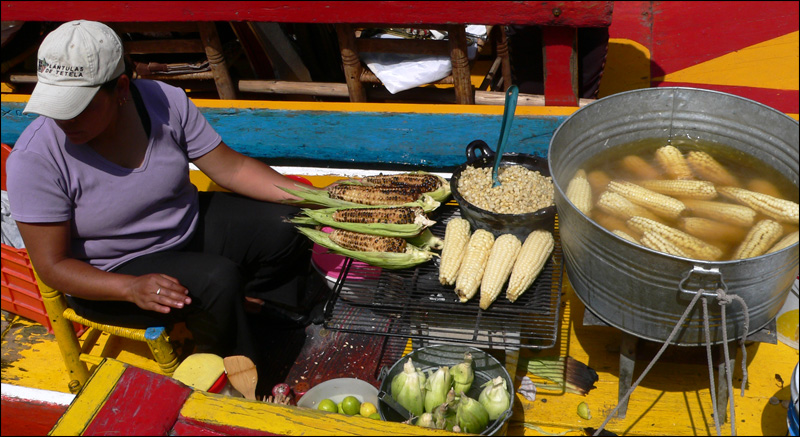 Xochimilco, Mexico City
http://en.wikipedia.org/wiki/Xochimilco
water transportation 
	-- a mobility factor – 
	was almost certainly of importance in the maintenance of a community of such size
water transportation 
	-- a mobility factor – 
	was almost certainly of importance in the maintenance of a community of such size
the temple pyramids were dwarfed by the large and elaborate cities surrounding them
the temple pyramids were dwarfed by the large and elaborate cities surrounding them
the Tenochas rose to dominance in central Mexico during bitter intercity fighting following the collapse of Teotihuacán
the Tenochas rose to dominance in central Mexico during bitter intercity fighting following the collapse of Teotihuacán
Militarism, secularism, and urbanism do not exist evenly in all parts of the Mesoamerican area

there are some indications that the highland basin environments were more favorable for urban growth than the lowlands

thus the urban classification seems to fit better in western Mexico, Oaxaca, and the Guatemalan highlands than on the East coast or in the Maya lowlands
Militarism, secularism, and urbanism do not exist evenly in all parts of the Mesoamerican area

there are some indications that the highland basin environments were more favorable for urban growth than the lowlands

thus the urban classification seems to fit better in western Mexico, Oaxaca, and the Guatemalan highlands than on the East coast or in the Maya lowlands
Yet there are some significant variations among the highland regions

in the Guatemalan highlands some of the largest site zones date from the Formative

the Kaminaljuyú site offers evidence of a great occupation zone and politico-religious center outstripping in size anything that came later
Yet there are some significant variations among the highland regions

in the Guatemalan highlands some of the largest site zones date from the Formative

the Kaminaljuyú site offers evidence of a great occupation zone and politico-religious center outstripping in size anything that came later
Guatemalan highland late Post-Classic sites are well fortified, however, and attest to a period of widespread warfare and strife linked to the disruptions in Central Mexico
at Chichén Itzá, the Tula-Toltec art and the new constructions at an old Classic ceremonial center suggest that the long-distance conquest was a feature of the early Post-Classic in that region
at Chichén Itzá, the Tula-Toltec art and the new constructions at an old Classic ceremonial center suggest that the long-distance conquest was a feature of the early Post-Classic in that region
just how much of an urban center Chichén Itzá ever became is not clear

there are numerous house mounds around the center, but it is unlikely that the dwelling pattern here was comparable to that of Tenochtitlán
later, however, the Yucatecán Maya attempted an urban center at the walled site of Mayapán
later, however, the Yucatecán Maya attempted an urban center at the walled site of Mayapán
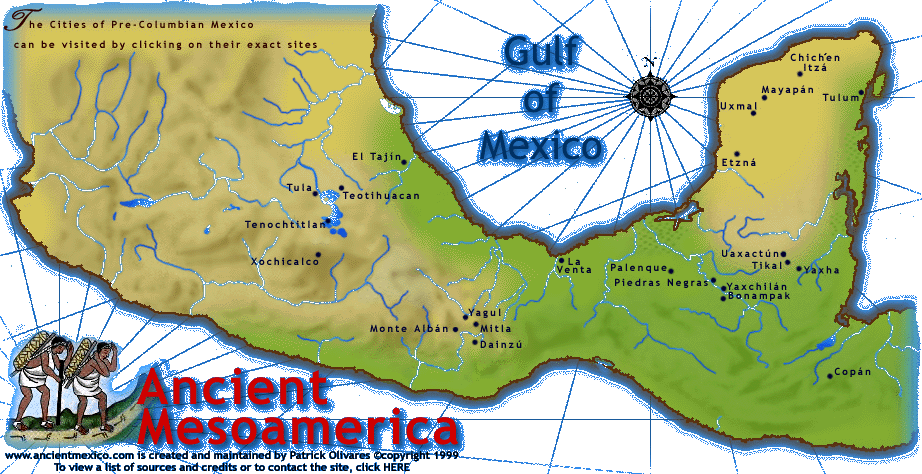 Mayapán
within the enclosing wall some two thousand household units have been mapped over an area of about two to three kilometers in extent

Mayapán is the most urbanized of any known Post-Classic Maya site, but whether the greater part of its inhabitants lived within the walls most of the year following non-farming occupations is not clear
within the enclosing wall some two thousand household units have been mapped over an area of about two to three kilometers in extent

Mayapán is the most urbanized of any known Post-Classic Maya site, but whether the greater part of its inhabitants lived within the walls most of the year following non-farming occupations is not clear
in any case, the urbanization was less successful in the Mayan Petén and northern Yucatán than in the Valley of Mexico
One important Post-Classic phenomenon that was not significant in the earlier stages . . .

the large-scale exportation and implementation of the Post-Classic features of militarism, secularism and urbanism into and upon other cultural traditions where they had been lacking
One important Post-Classic phenomenon that was not significant in the earlier stages . . .

the large-scale exportation and implementation of the Post-Classic features of militarism, secularism and urbanism into and upon other cultural traditions where they had been lacking
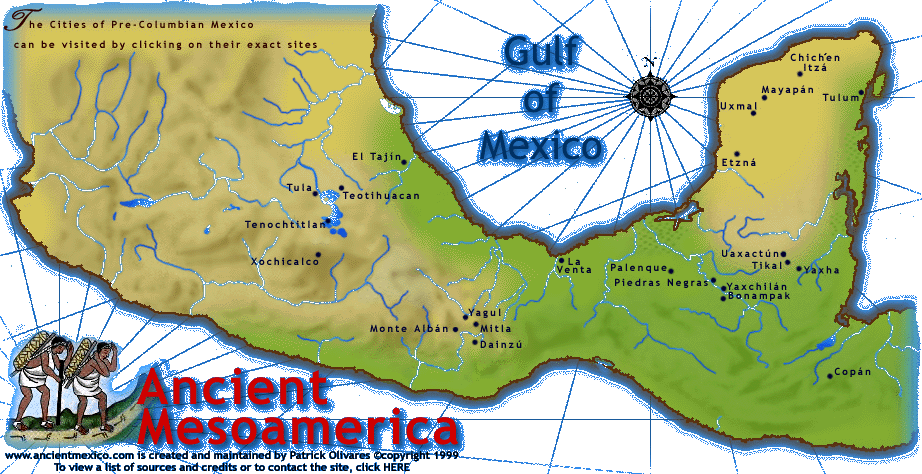 Mayapán
Mayapán, for example, may have been modified by such an implantation, deriving its Post-Classic patterns from central Mexico
Late Post-Classic

Middle Post-Classic

Early Post-Classic
Late Post-Classic

Middle Post-Classic

Early Post-Classic
A.D. 925 – 1200 (The Maya)
A.D. 900 – 1200 (Mexico)

Characterized by . . .
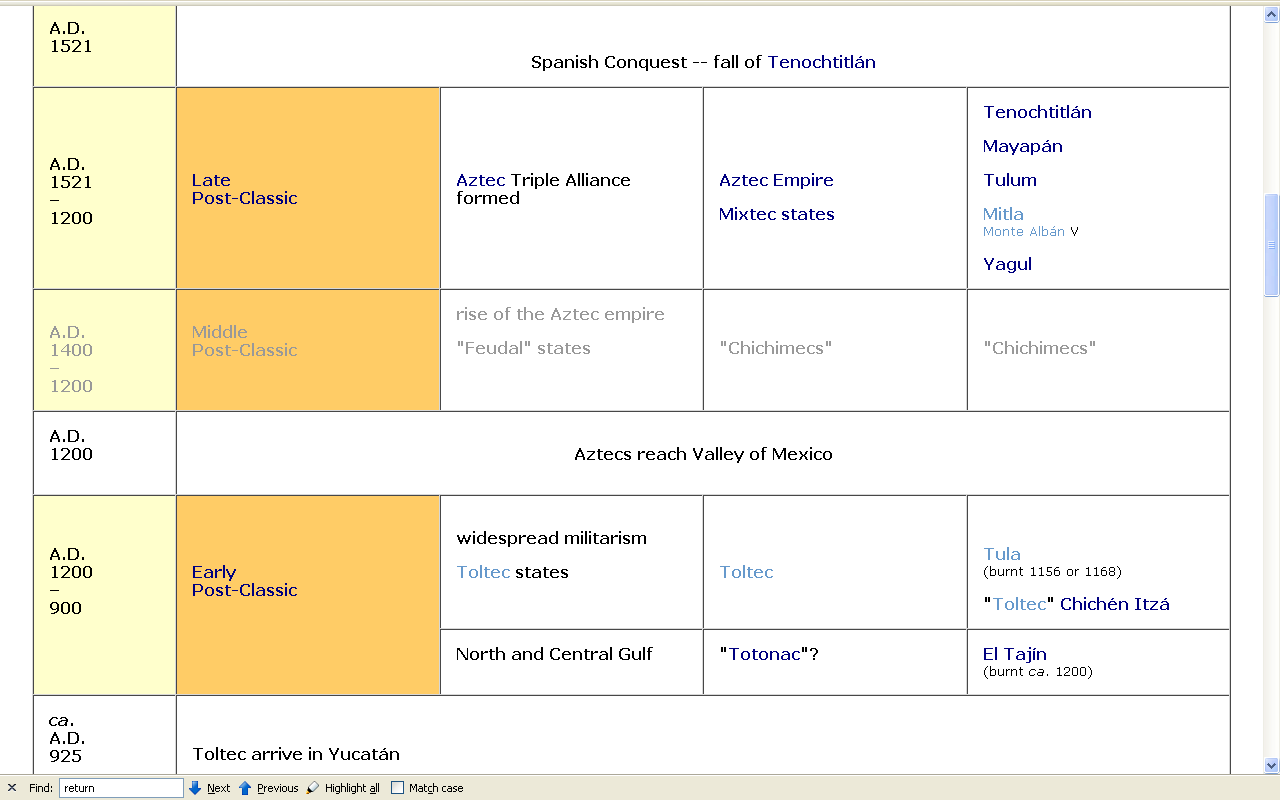 http://www.d.umn.edu/cla/faculty/troufs/anth3618/ma_timeline.html#Late_Postclassic
Central Highlands Early Post Classic sites/phases include
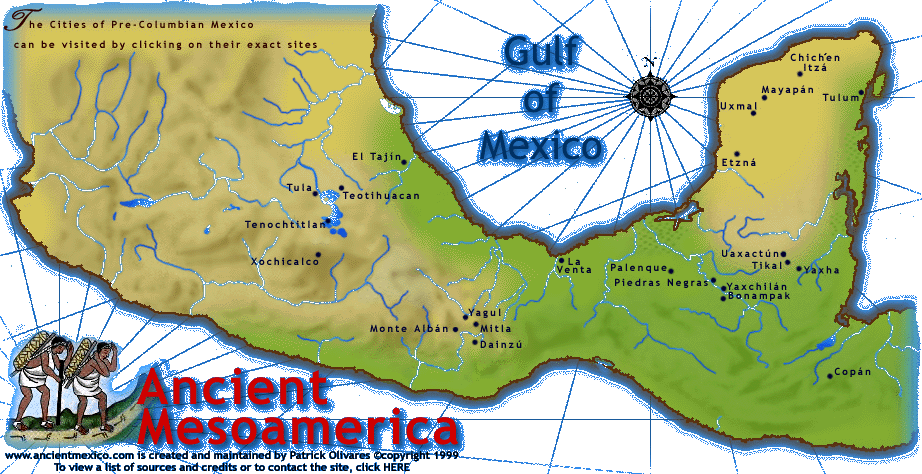 Tula (Tollán)
Teotihuacán
 (Mazapán)
North and Central Gulf Early Post Classic sites/phases include
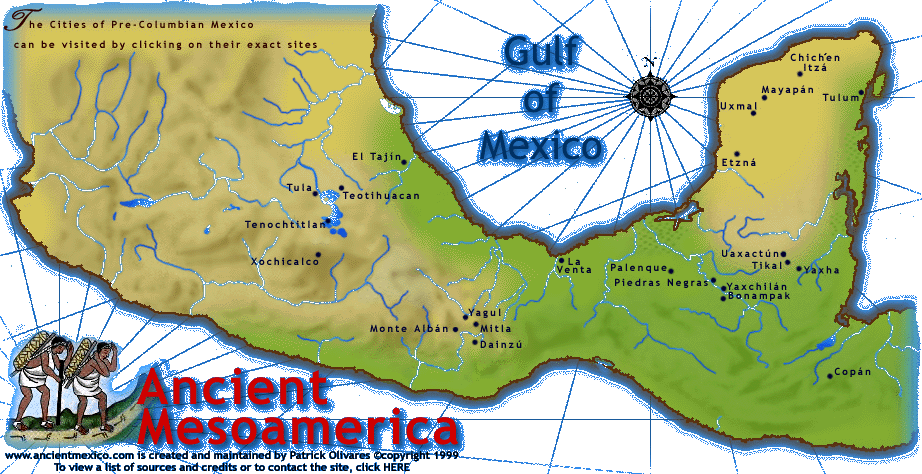 El Tajín
(continued)
Southern Gulf Coast Early Post Classic sites/phases include
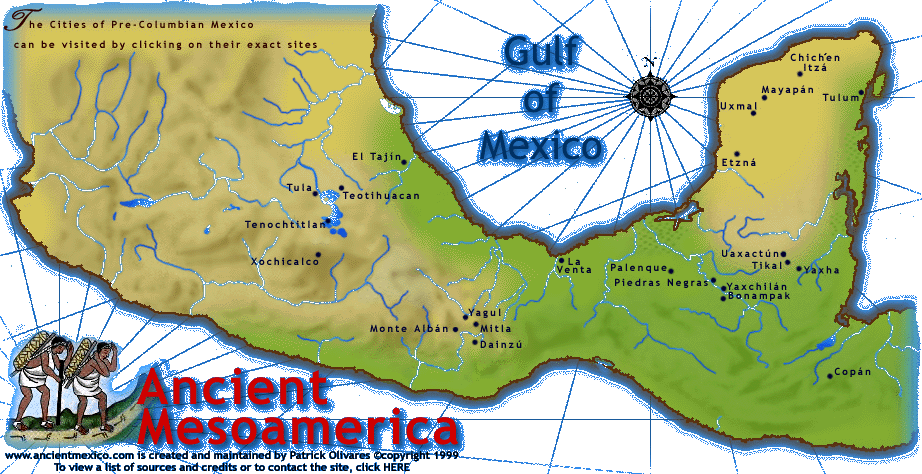 Villa Alta
Kamialjuyú
Oaxaca Early Post Classic sites/phases include
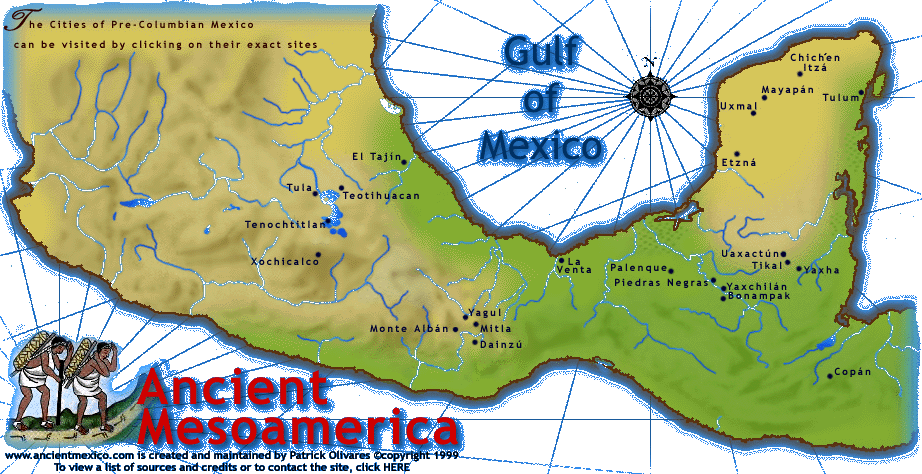 Tulúm
Monte
Albán IV
Southern Pacific Coast Early Post Classic sites/phases include
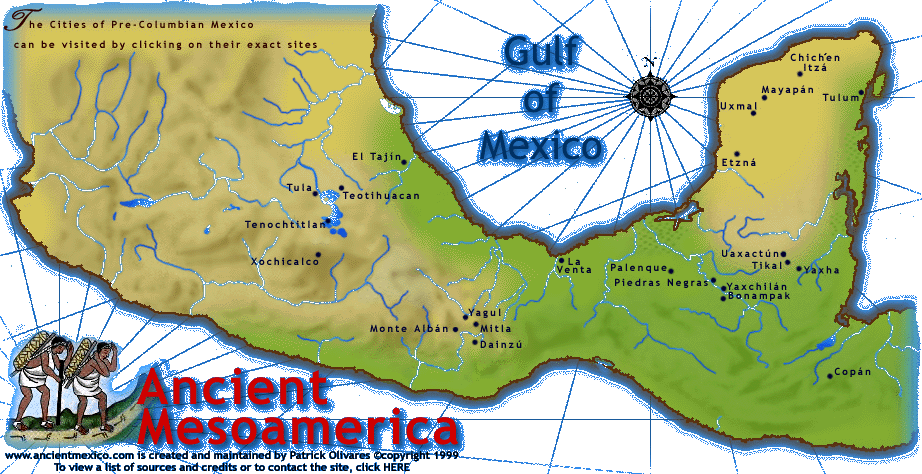 Tohil
Plumbate
Southern Maya Highlands Early Post Classic sites/phases include
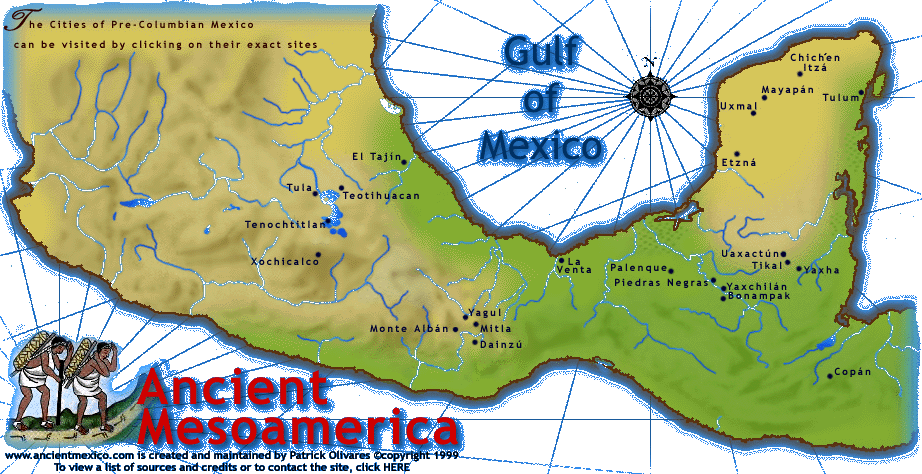 Mitla
Ayampuk
Central Maya Early Post Classic sites/phases include
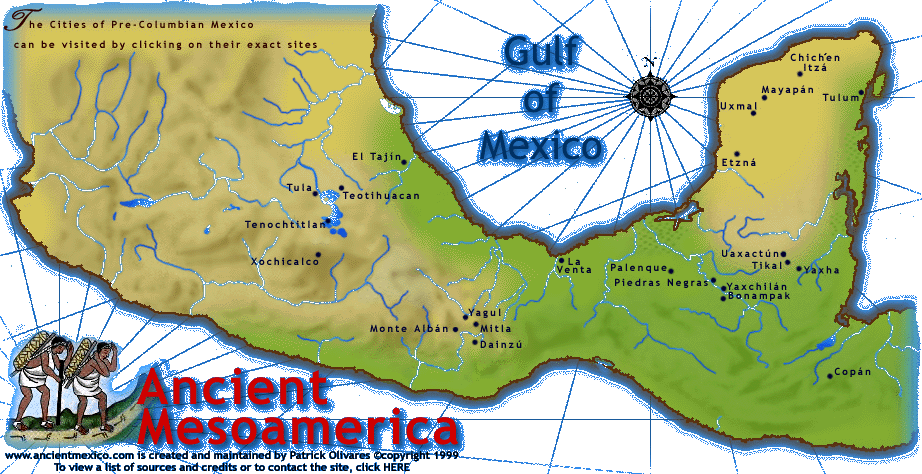 Northern Maya Early Post Classic sites/phases include
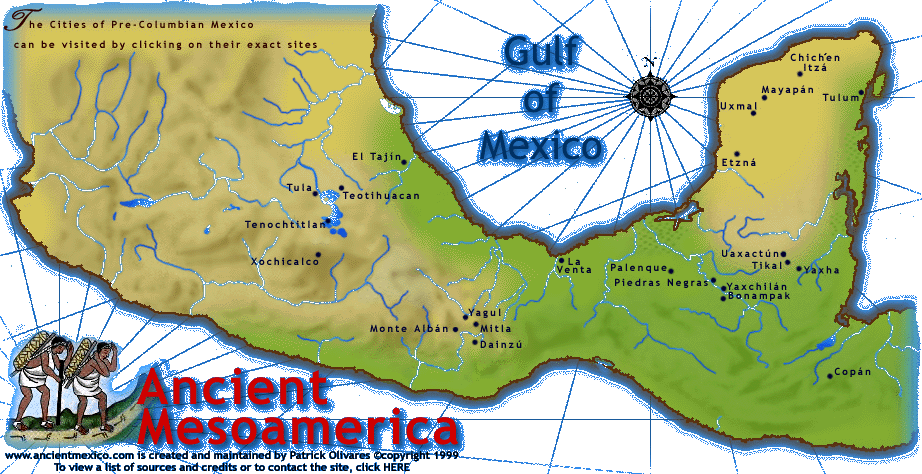 Toltec Chichén Itzá
Late Post-Classic

Middle Post-Classic

Early Post-Classic
NA (The Maya)
NA (Mexico)
A.D. 1200 - 1400

Characterized by. . .
Central Highlands Middle Post Classic sites/phases include
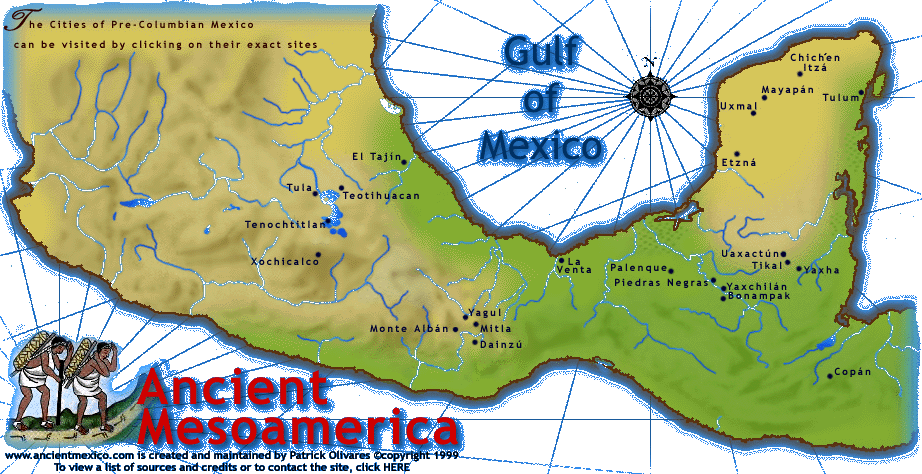 Chichimec
“Feudal”
states
Late Post-Classic

Middle Post-Classic

Early Post-Classic
A.D. 1200 -- 1530 (The Maya)
A.D. 1200 -- 1521 (Mexico)
A.D. 1400 -- 1521

Characterized by. . .
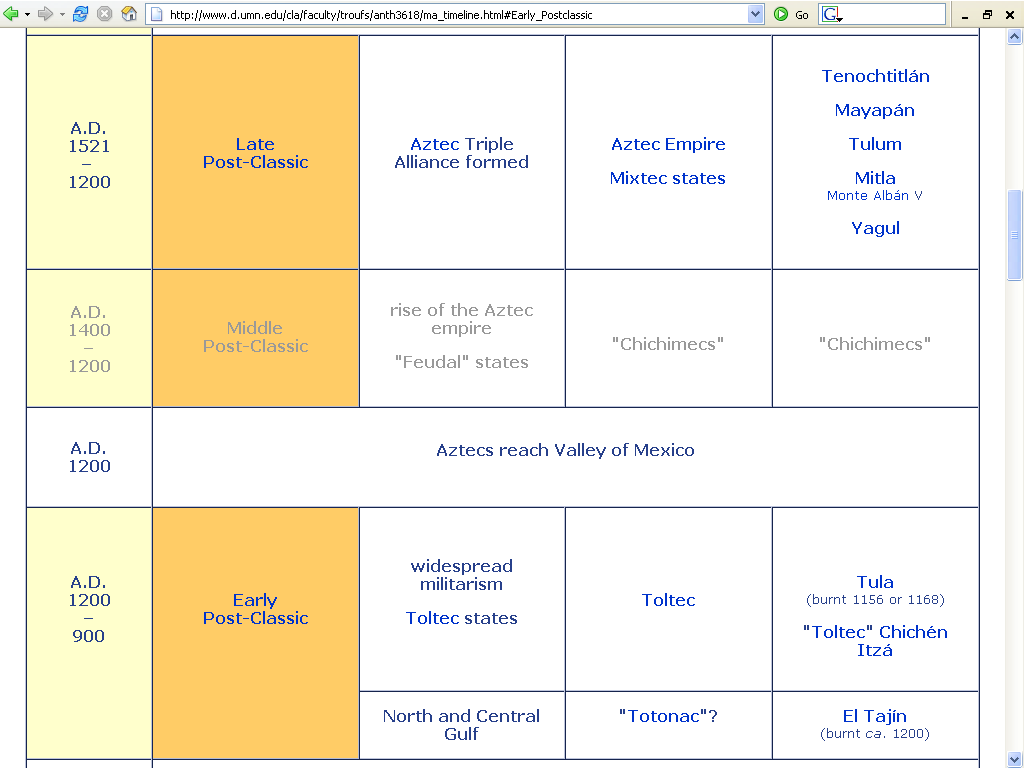 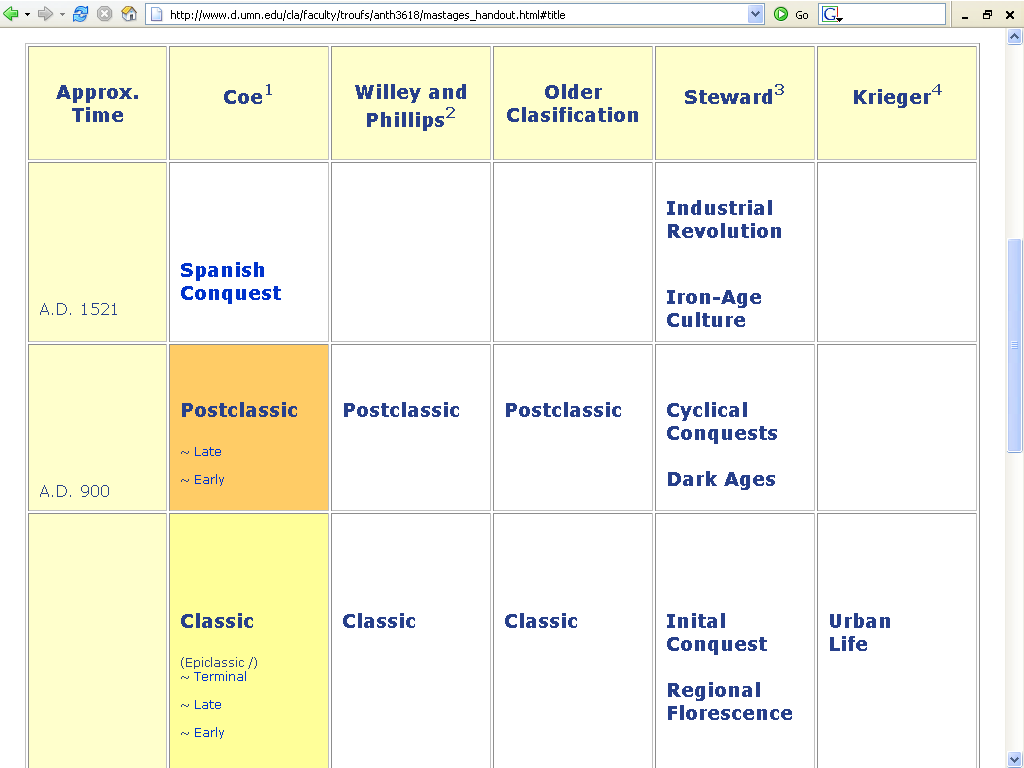 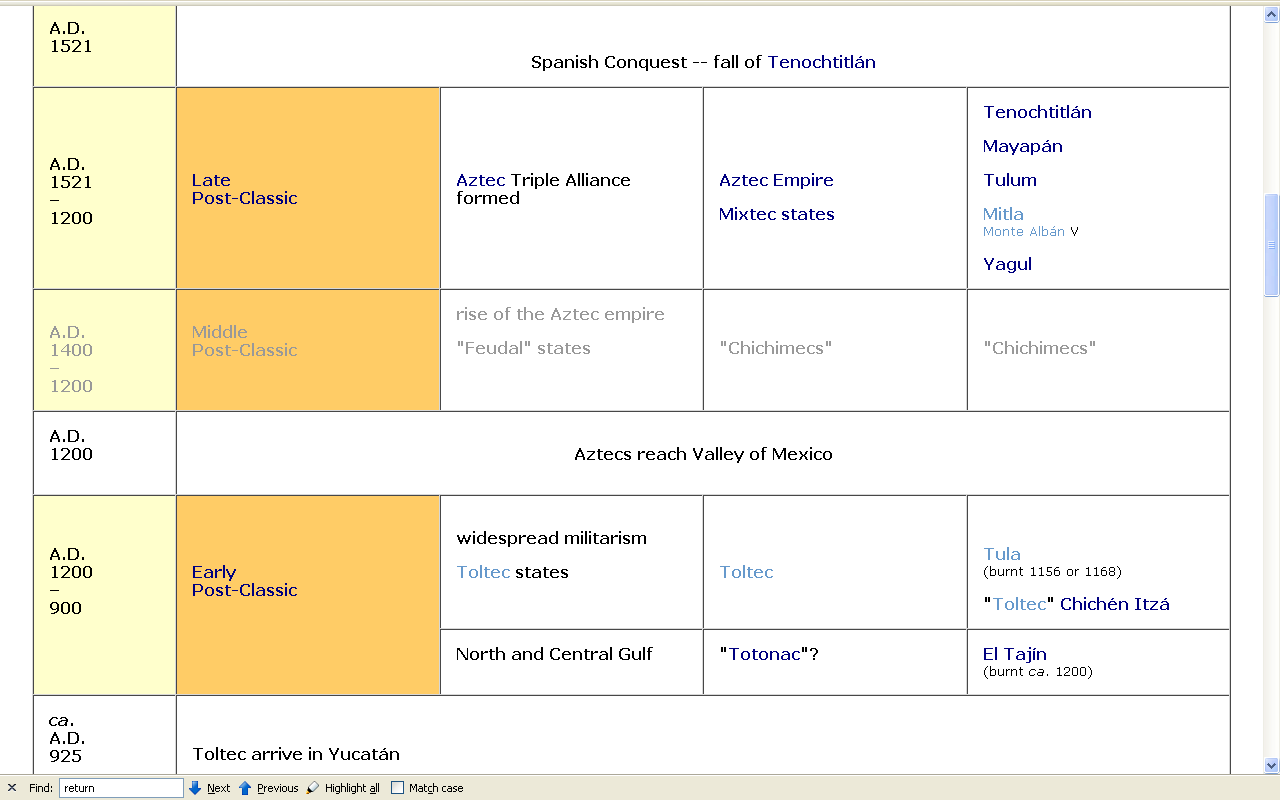 http://www.d.umn.edu/cla/faculty/troufs/anth3618/ma_timeline.html#Late_Postclassic
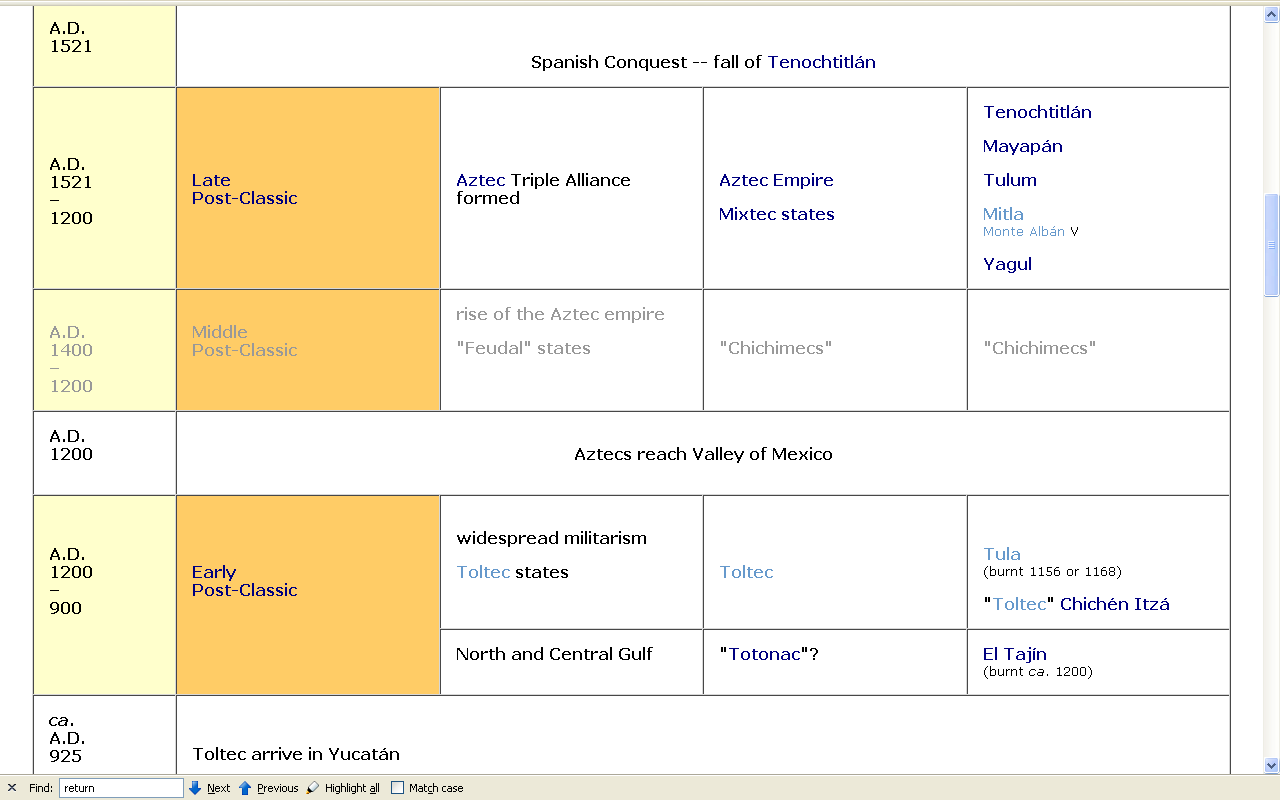 http://www.d.umn.edu/cla/faculty/troufs/anth3618/ma_timeline.html#Late_Postclassic
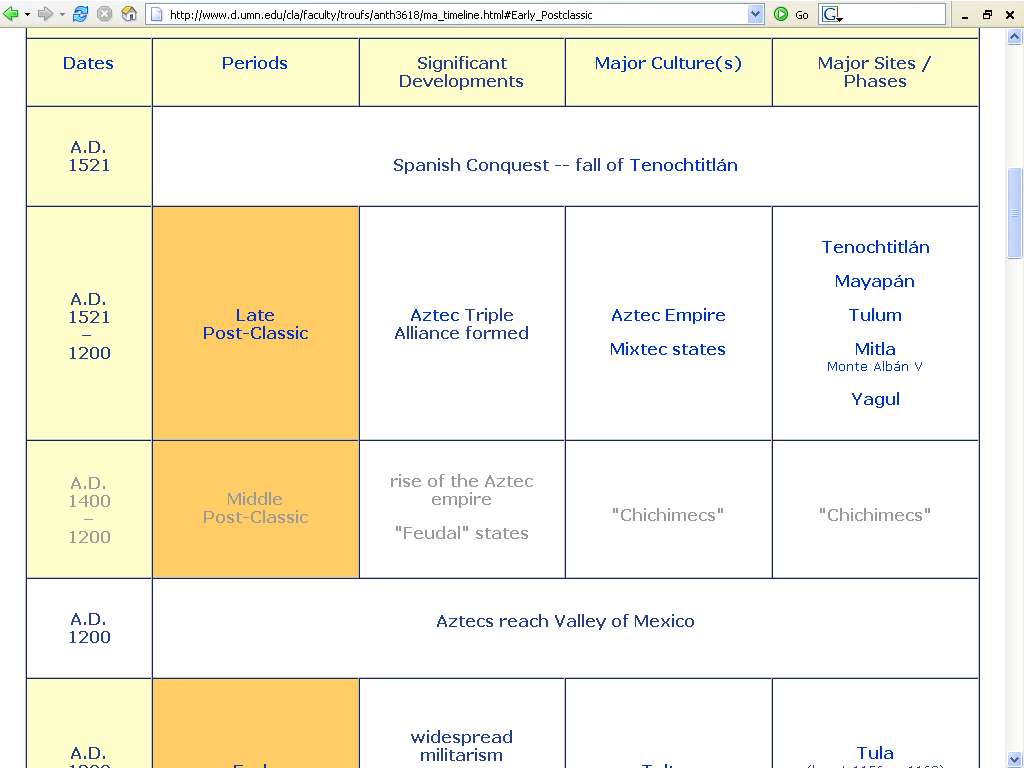 Central Highlands Late Post Classic sites/phases include
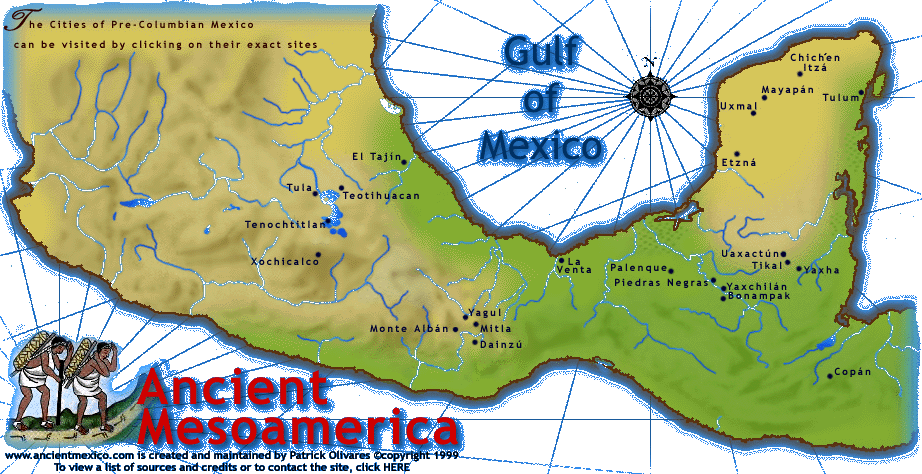 Aztec
Empire
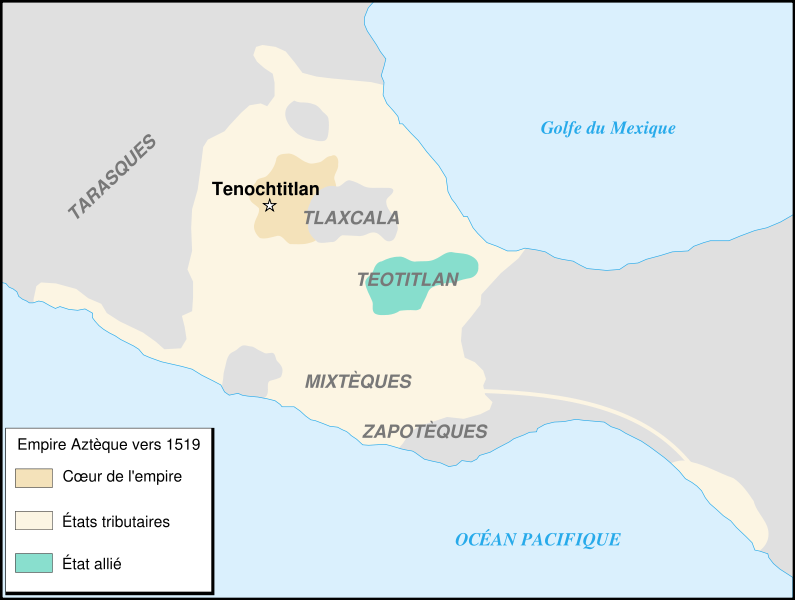 Aztec Empire ca. 1519
http://commons.wikimedia.org/wiki/Image:Aztec_empire_1519-fr.svg
North and Central Gulf Late Post Classic sites/phases include
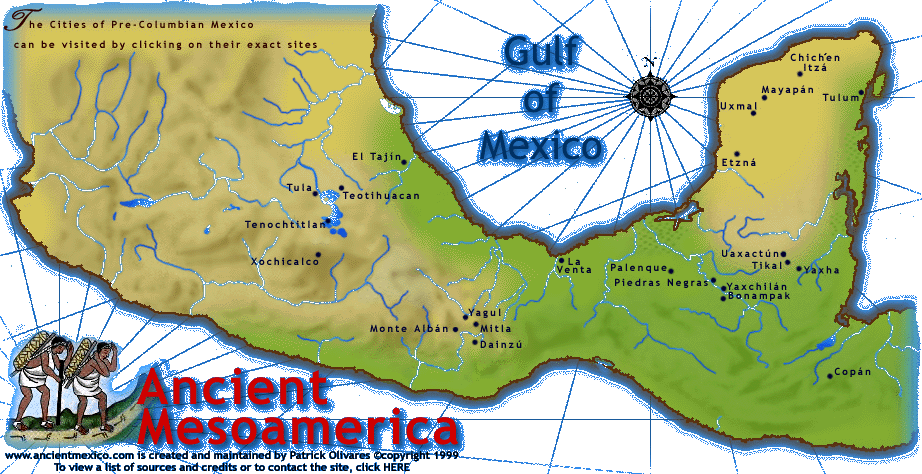 Isla de Sacrificios
Southern Gulf Late Post Classic sites/phases include
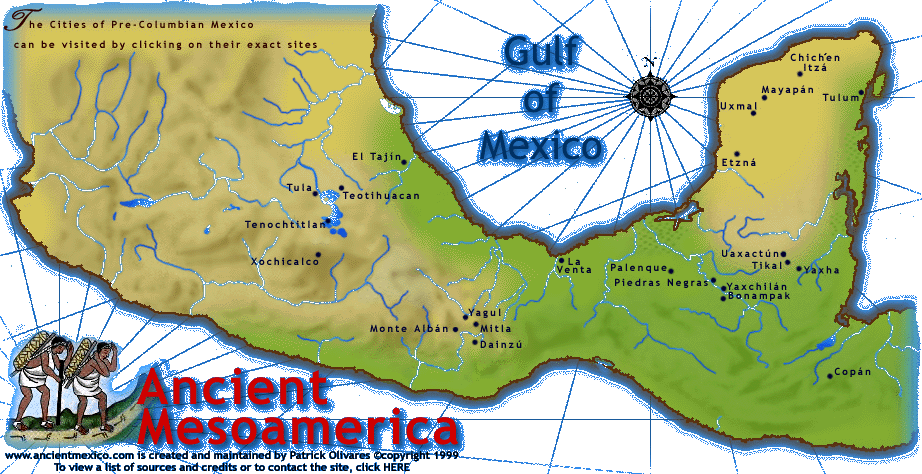 Independent
states
Oaxaca Late Post Classic sites/phases include
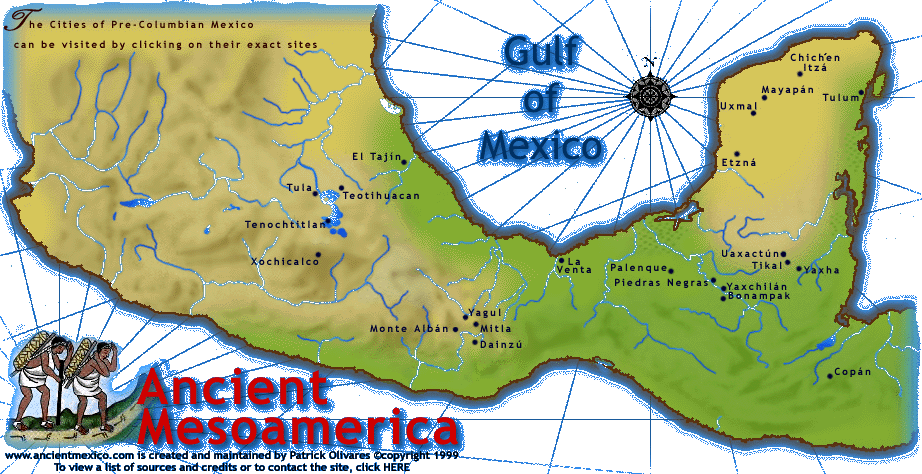 Monte
Albán V
Mitla / 
Mixtec states
Southern Pacific Late Post Classic sites/phases include
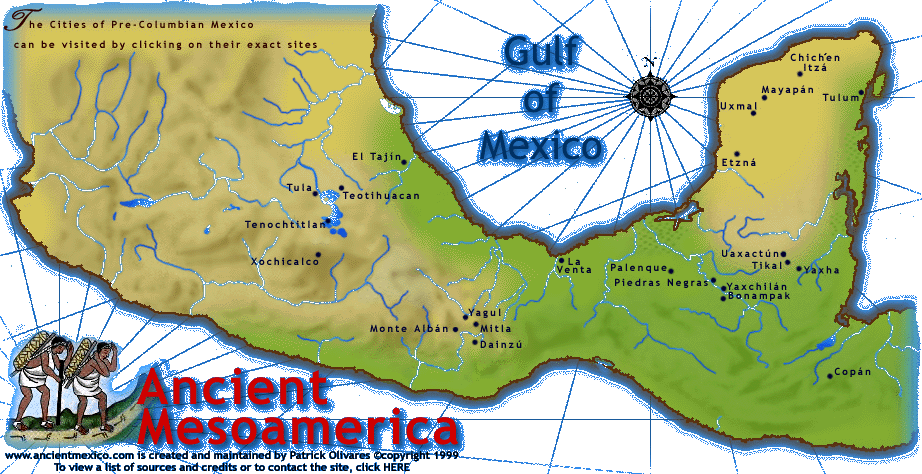 Aztec
Empire
Xoconochco
(Soconusco)
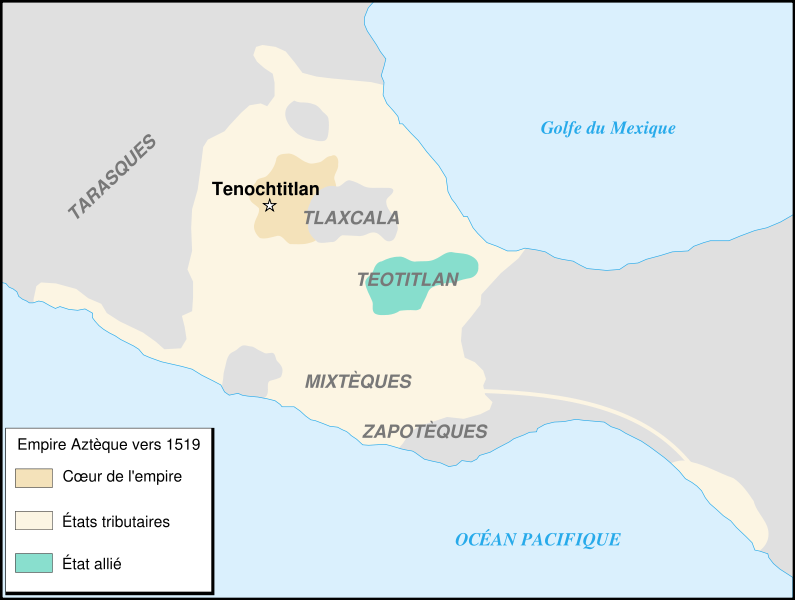 Xoconochco
(Soconusco)
Aztec Empire ca. 1519
http://commons.wikimedia.org/wiki/Image:Aztec_empire_1519-fr.svg
Southern Maya Highlands Late Post Classic sites/phases include
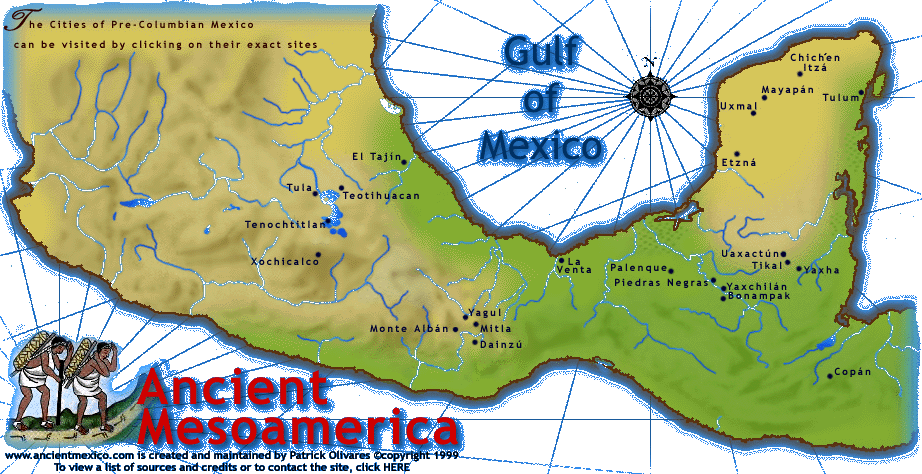 Mixco Viejo
Central Maya Late Post Classic sites/phases include
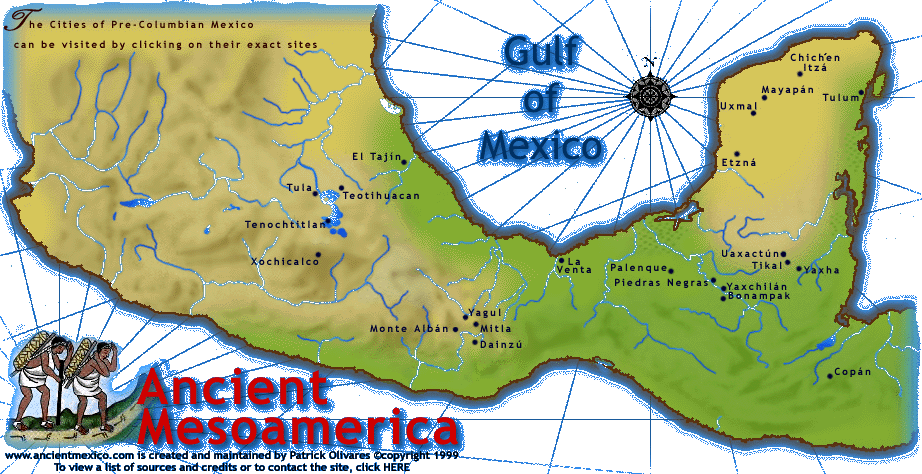 Tayasal
Northern Maya sites include
Independent States

Mayapán
Northern Maya Late Post Classic sites/phases include
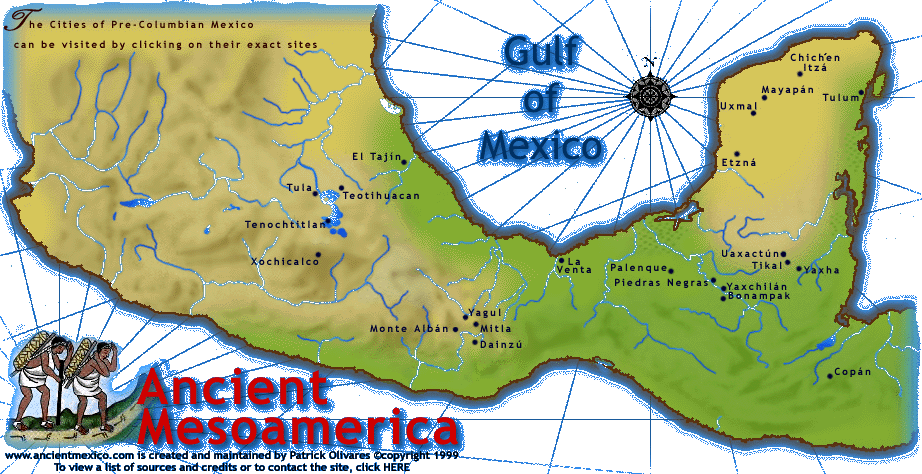 Independent
States
Mayapán
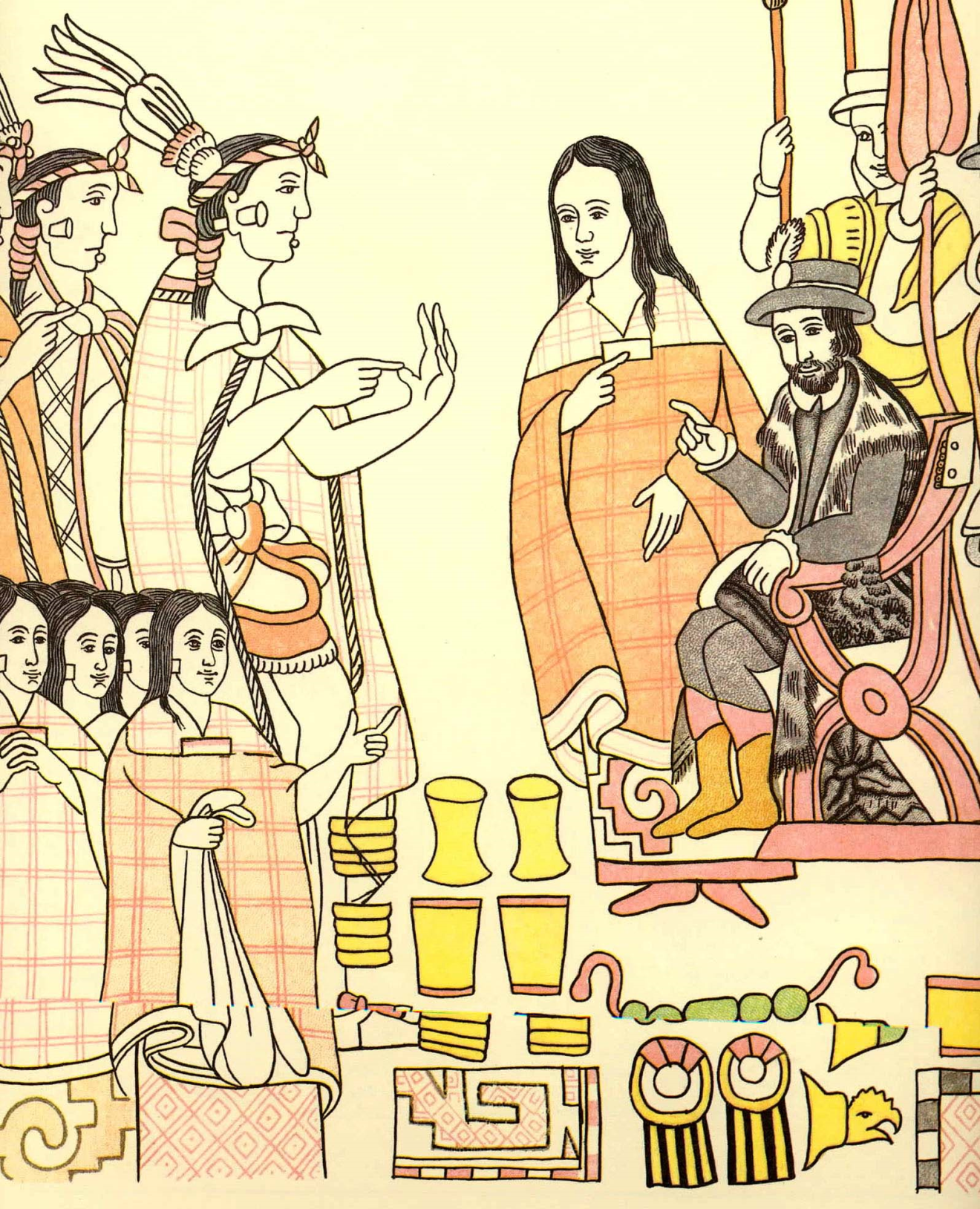 End of the Post-Classic